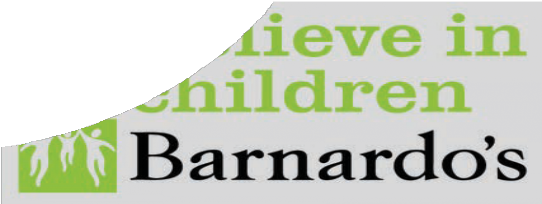 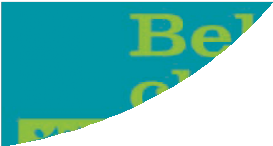 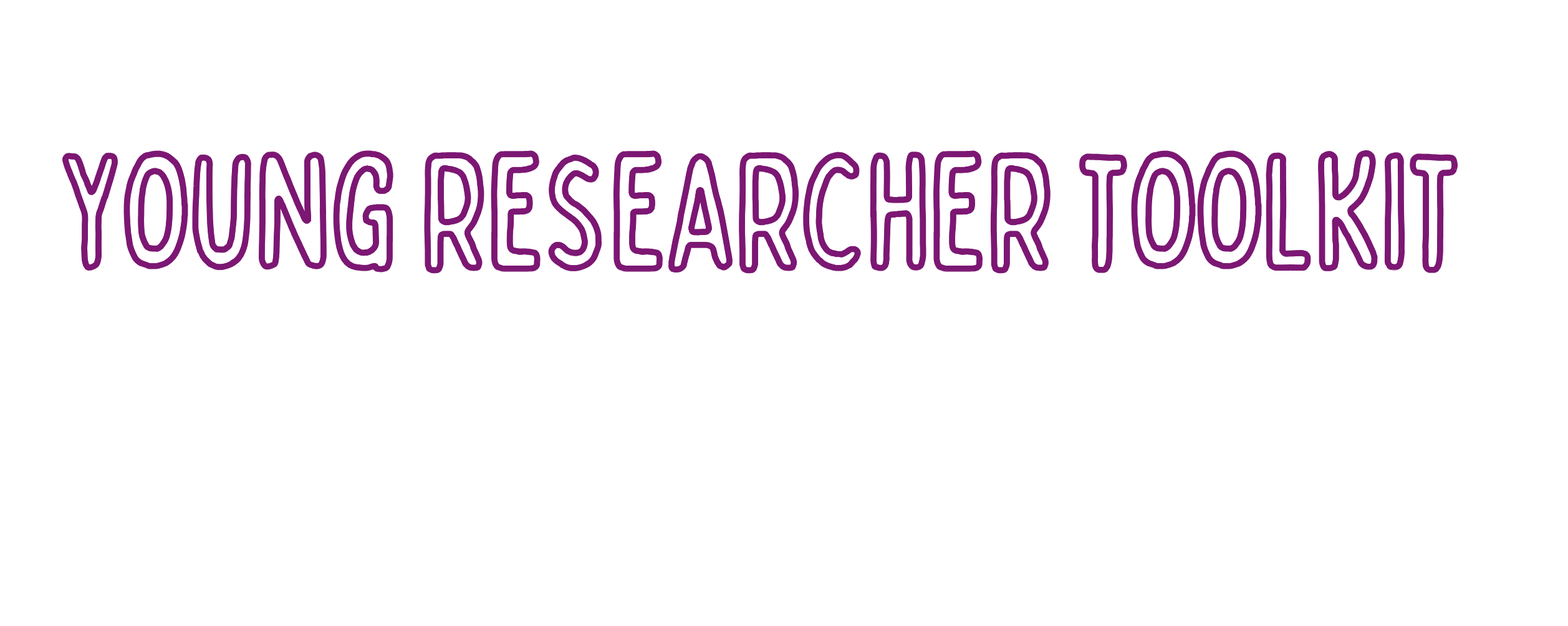 (LM Brady and B Graham, 2021)
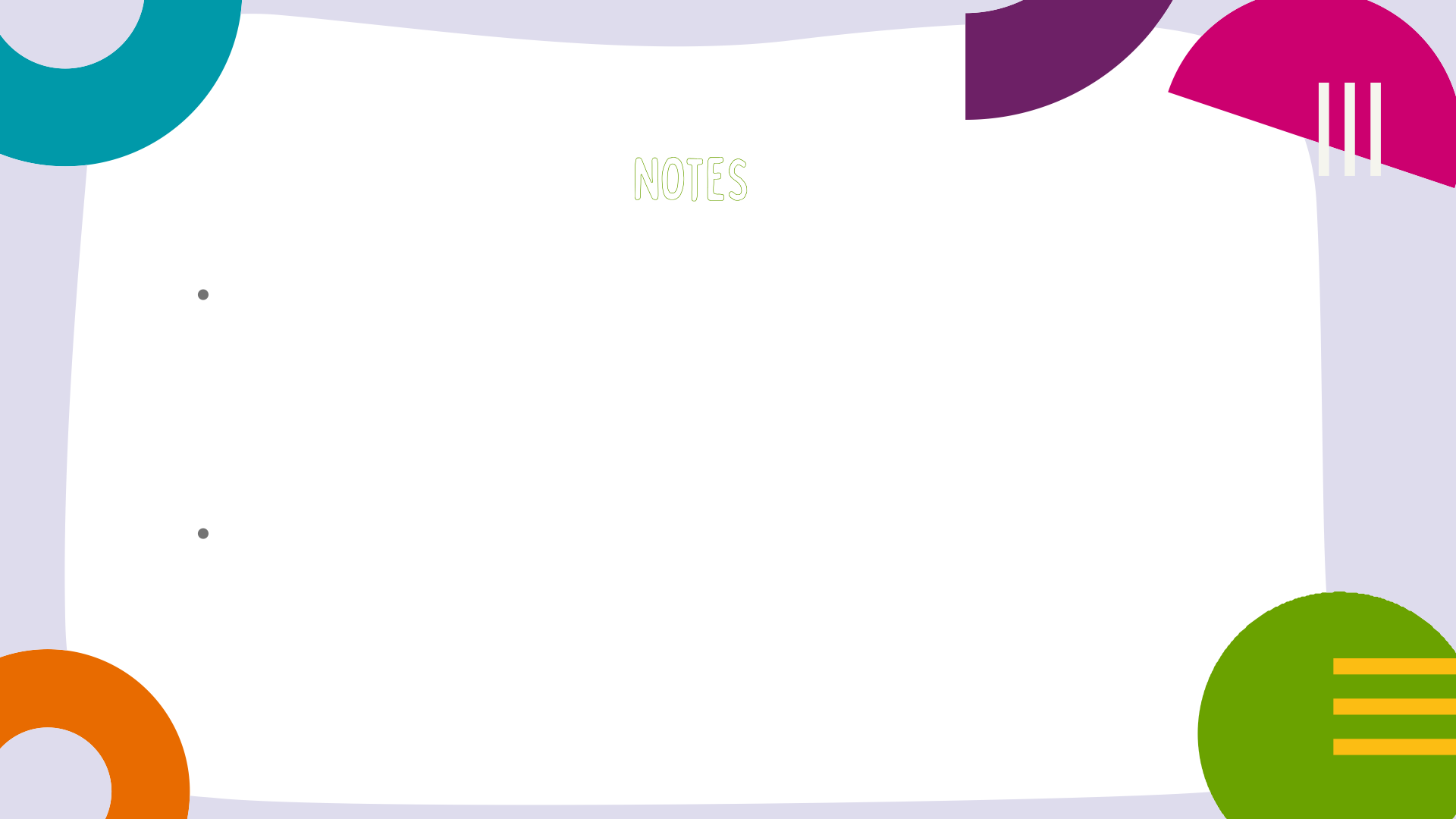 These	slides	are	examples	but			format,	layout	etc	can		be  amended	to		suit		an	individual		service/project/group,	eg  add	more		photos	or		colour	or	other	design	features	etc	as  needed

Words	that		might	need		to	be	explained	further	and/or  added	to	a	glossary	of	research	terms	are	indicated	in	bold
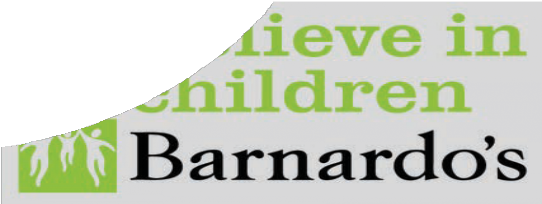 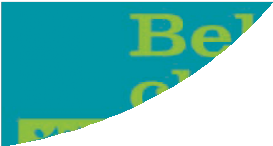 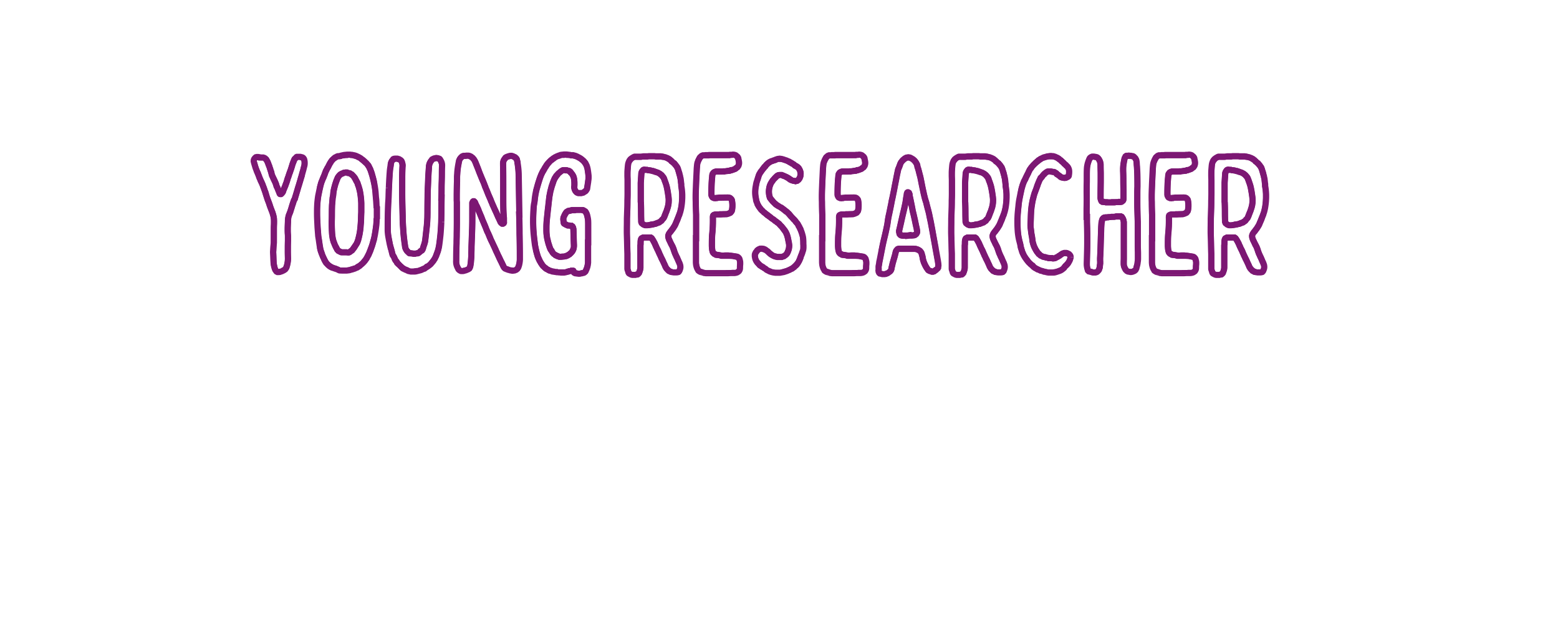 Session 1:
What is research or evaluation?
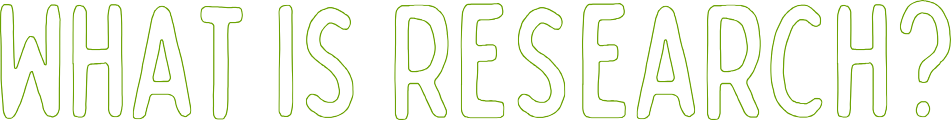 A	process	of	finding	out	abut  something	in	in	a	systematic	way

Research	can	be	used	to		create  new	knowledge/		information  about	an		issue	or	group	of	people

And/or	to	find	out	more	about	an  issue,	or	group	of	people
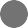 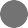 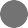 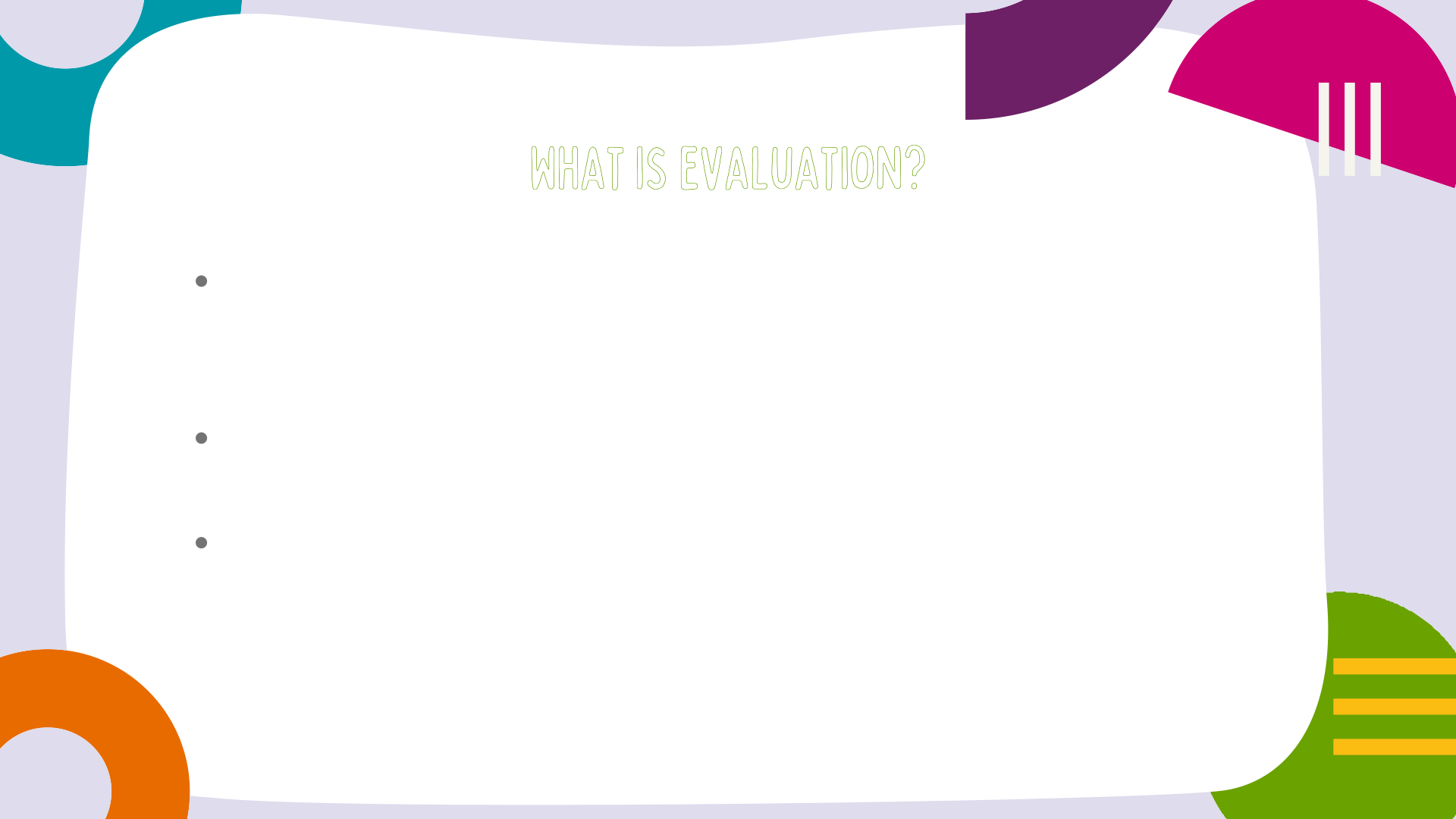 Evaluation	uses	research	methods	and	approaches	to  find	out	how	well	a	service	or	project	is	working	and  meeting		the	needs	of	those		who	use	it
Evaluation	can	also	look	back	over	a	project	and	help  assess	how		well	it	met	its	original	targets	and	aims
It	can	help	change	things	that	don’t	work	or	help	make
improvements	and	can	help	in	planning	future	projects
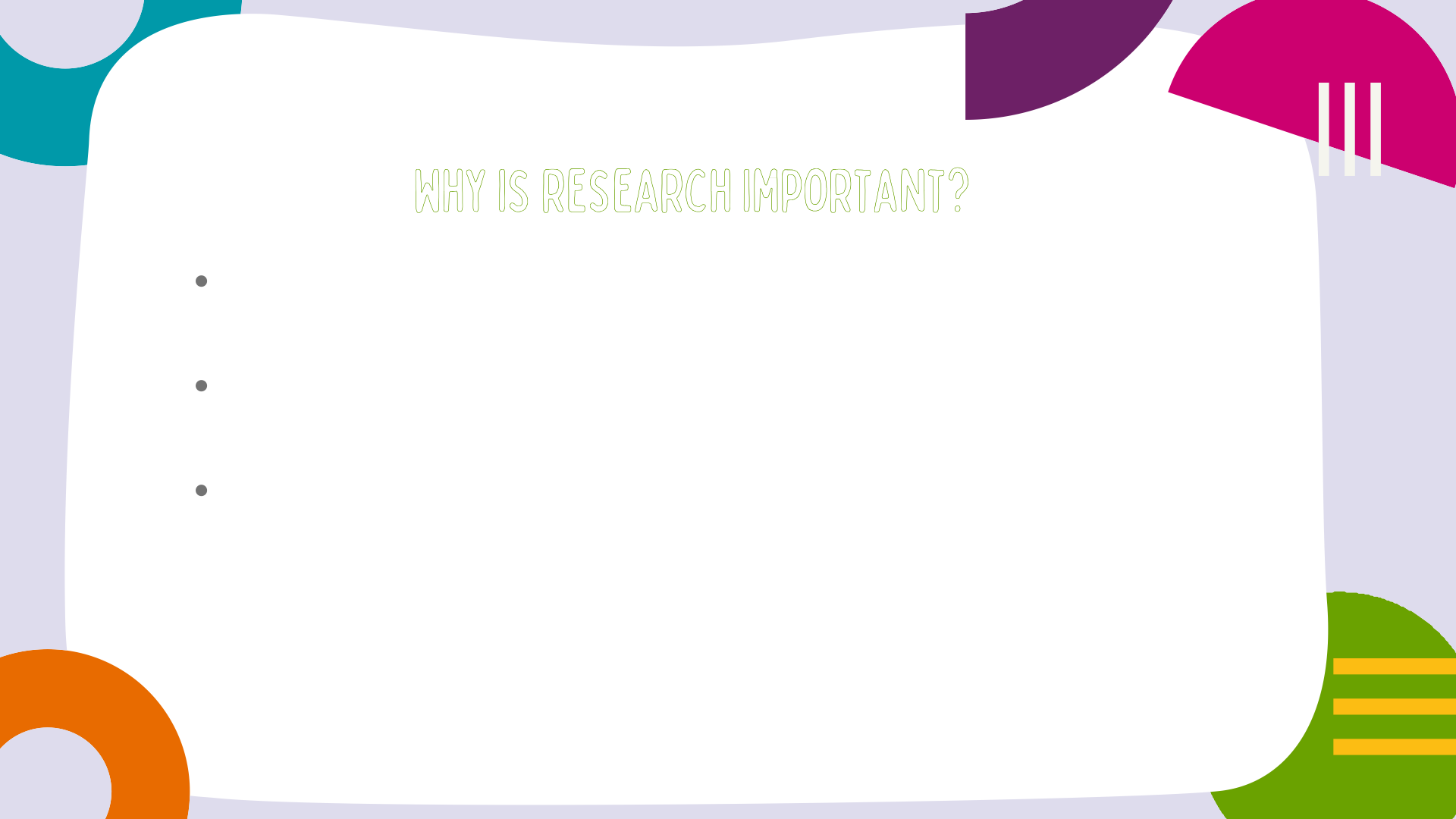 It	can	provide	evidence		about	how,	when	and	why  services,	treatments	or	other	things		work	well
It	can	help	to	change	things	that	don’t	work,	or	make  things		work	better
It	can	help	to	better	understand	the	experiences	and
needs	of	groups	of	people	e.g.	young	people	who	use	a  service	or	have	a	particular	lived	experience
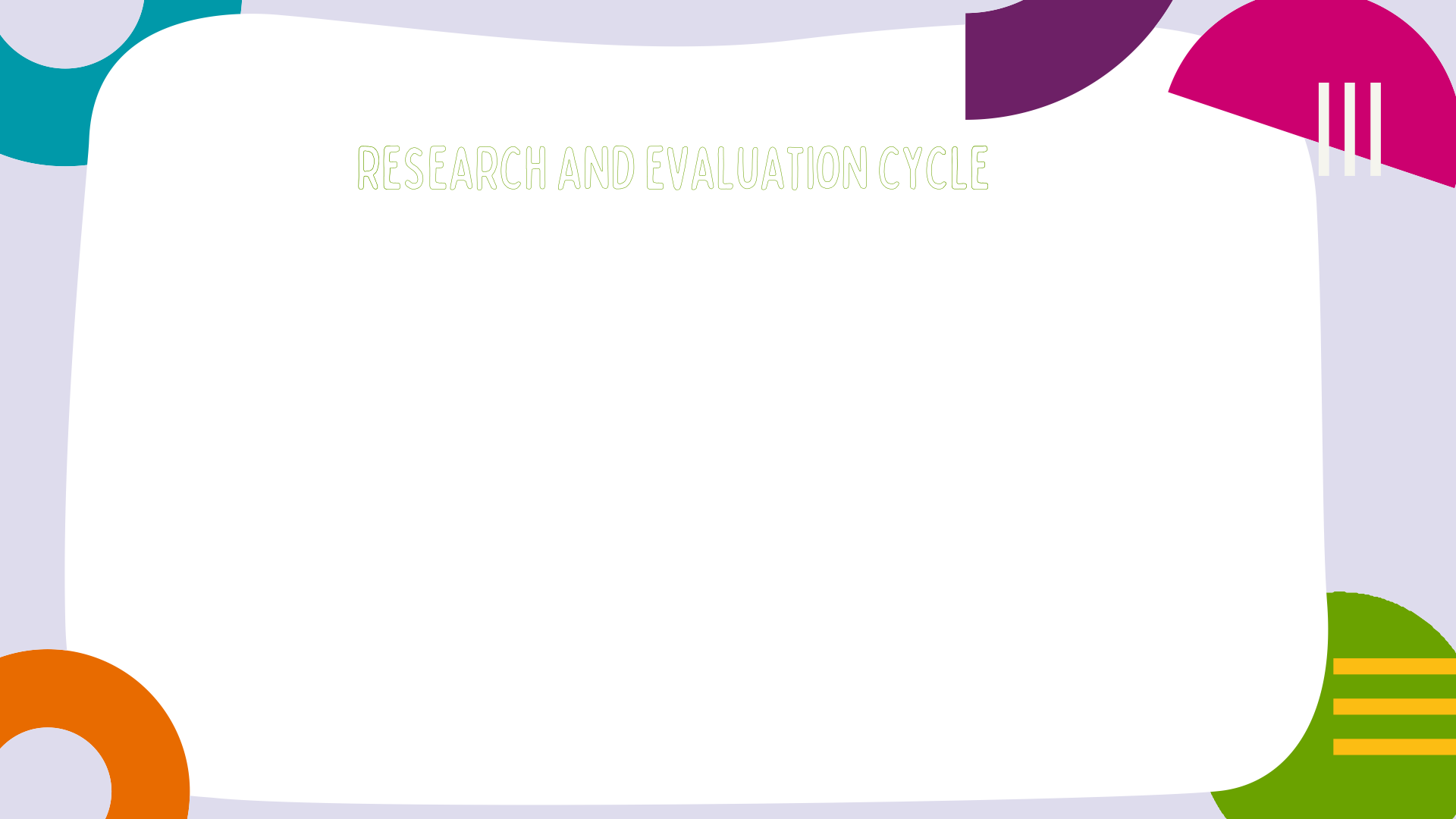 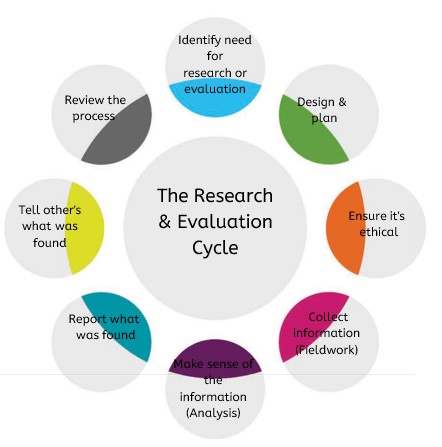 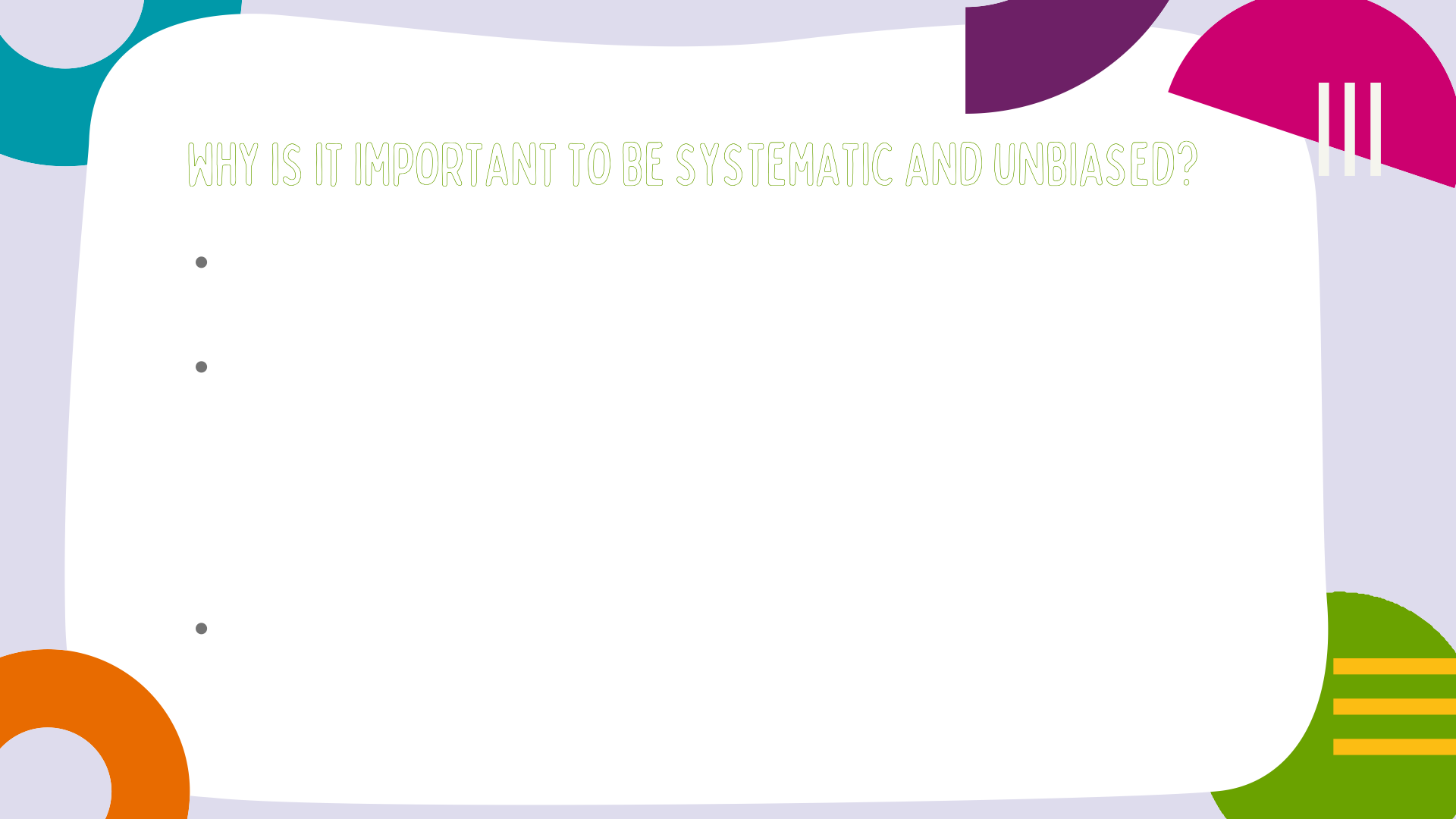 The	research	/	evaluation	starts	with	a	clear	question	or  idea	to	explore
Systematic	means	choosing		methods	which	help	answer  the	research	questions	and	gather	information		(‘data’),	in  a	logical	and	consistent	way		(e.g.	each	person	is		asked  the	same		questions	and	you		record	how	the	research	was  done)
It	is	important	that	research	is	as	unbiased	(fair)	as
possible	-		for	example	not	asking	‘leading’	questions	or  having	an	unrepresentative	sample
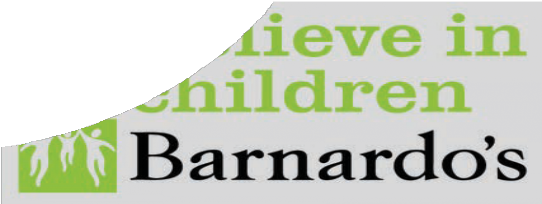 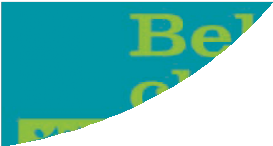 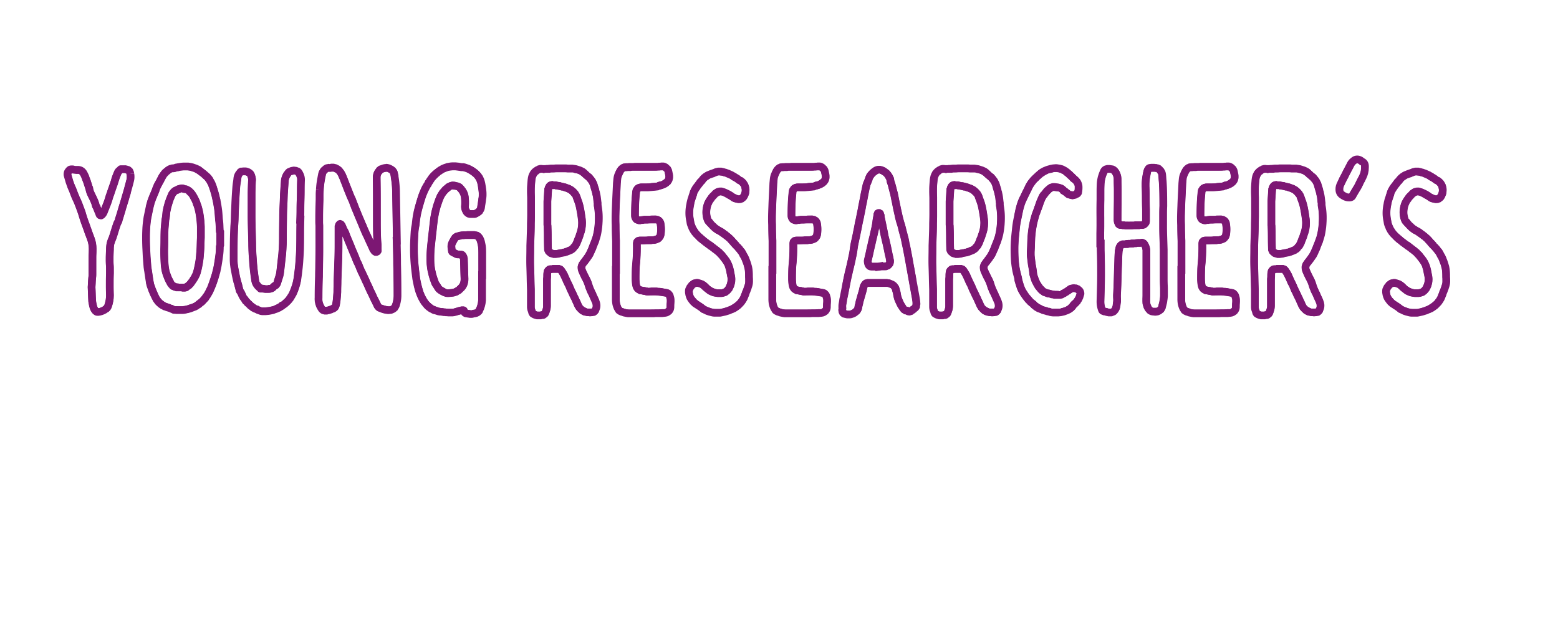 Session 2:
Designing the research / evaluation
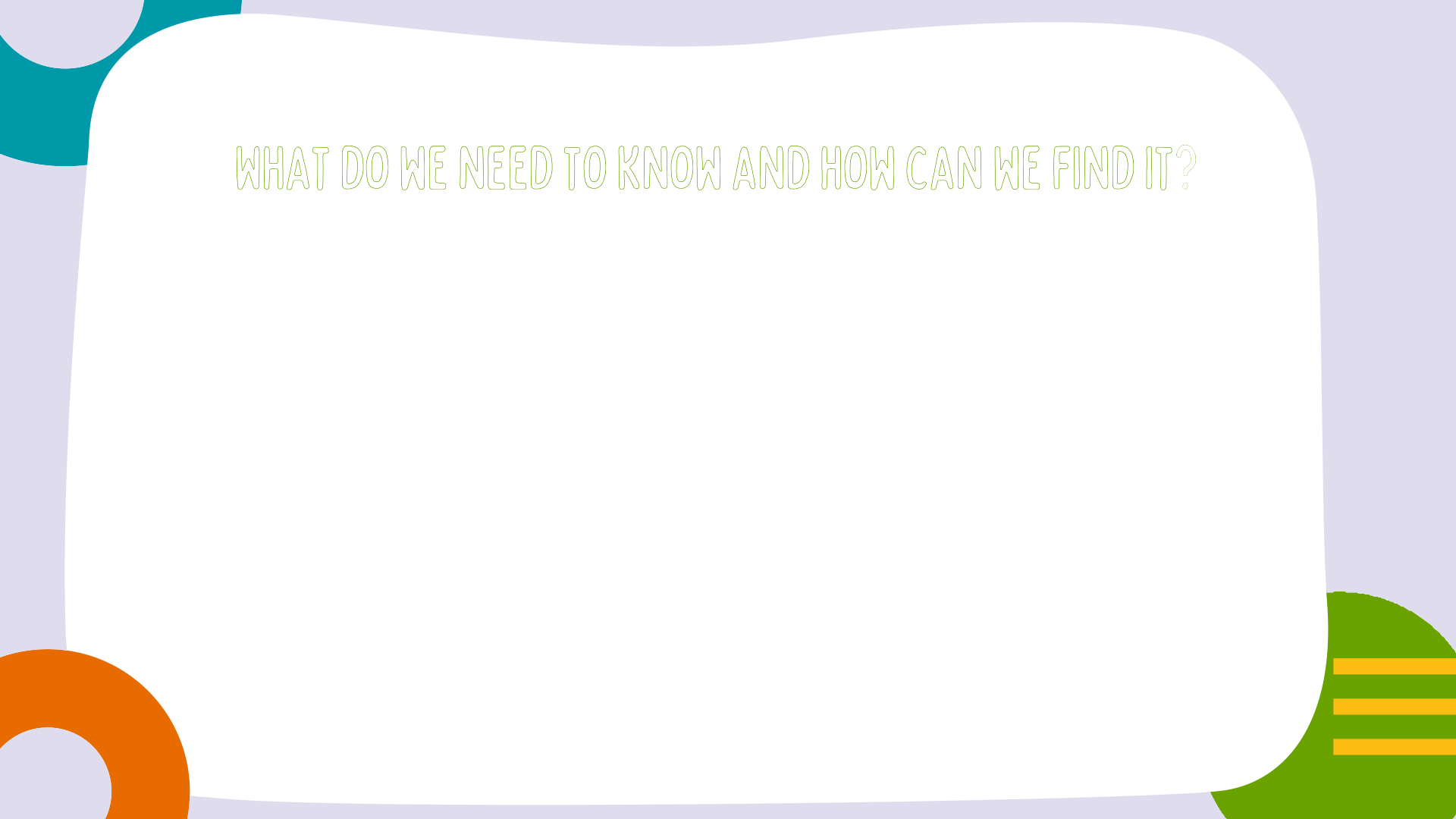 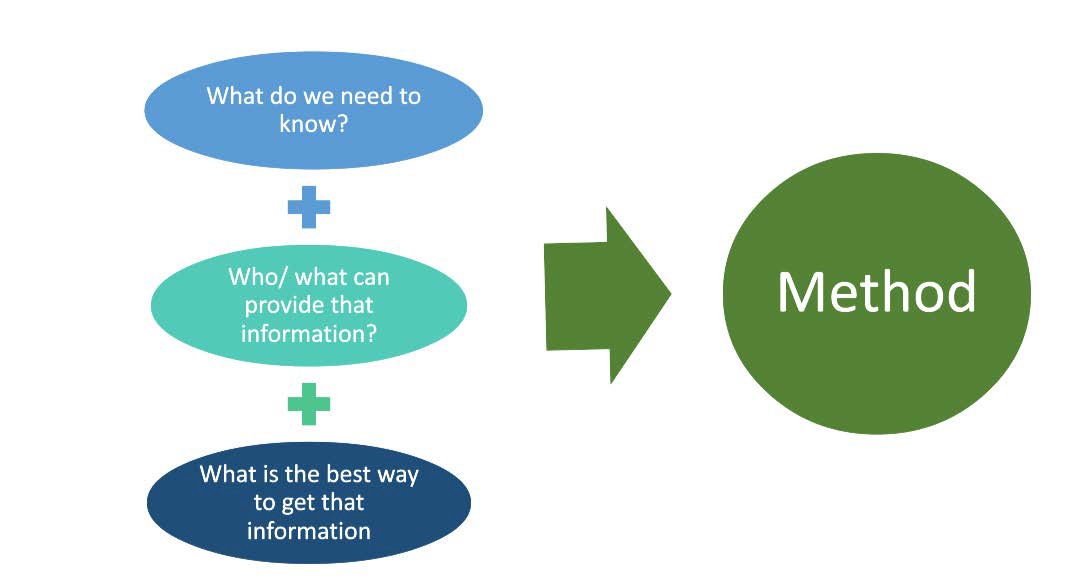 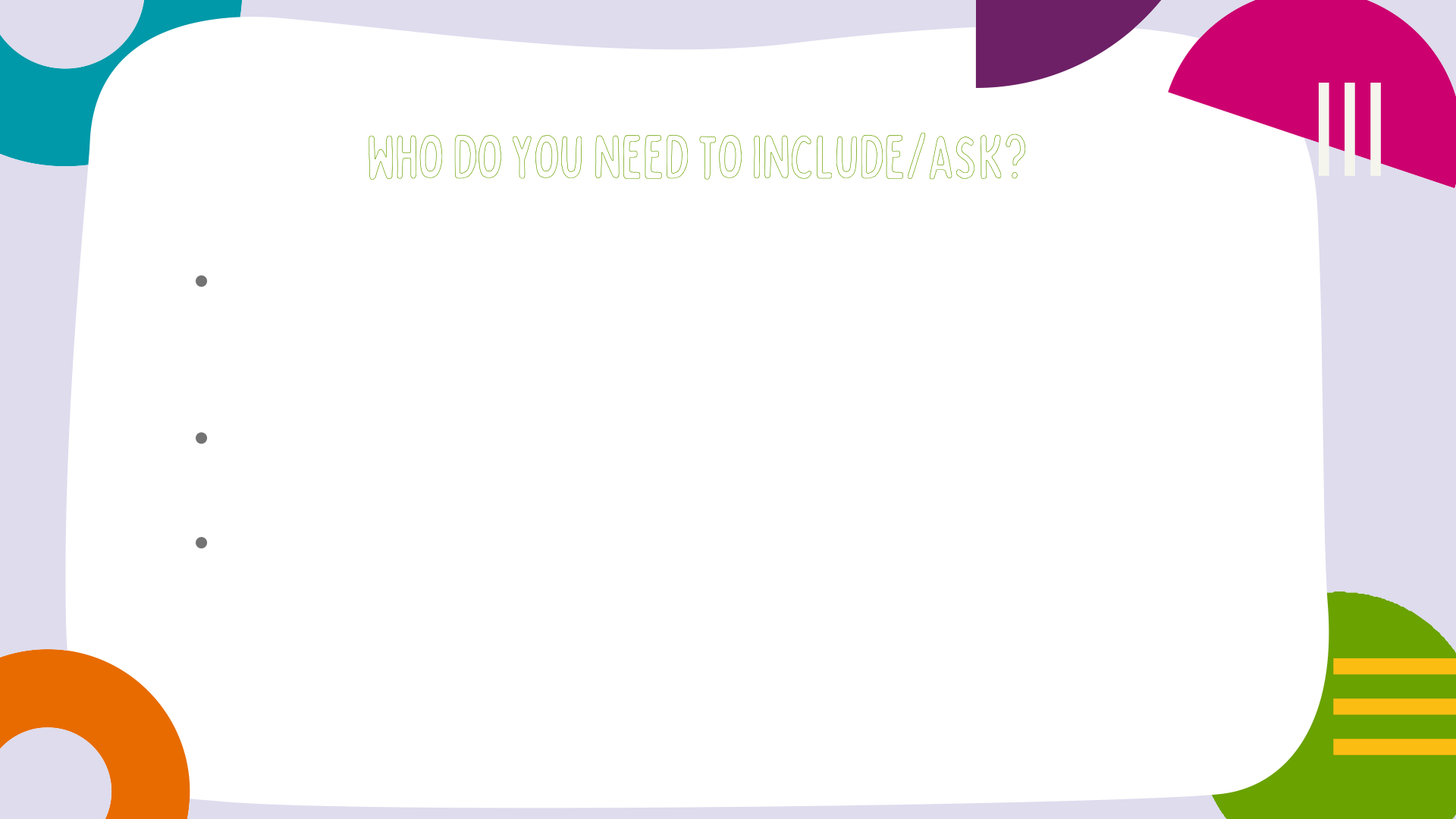 In	most	projects	it	won’t	be	necessary,	or	possible,	to	get  data		from	all	possible	participants	(e.g.	everyone	who  uses	a	service/lives	in	a	certain	area)
Each	research	project	has	to	decide	whose	information	or  opinions	to	gather	and	how	many
This	is	called	‘sampling’
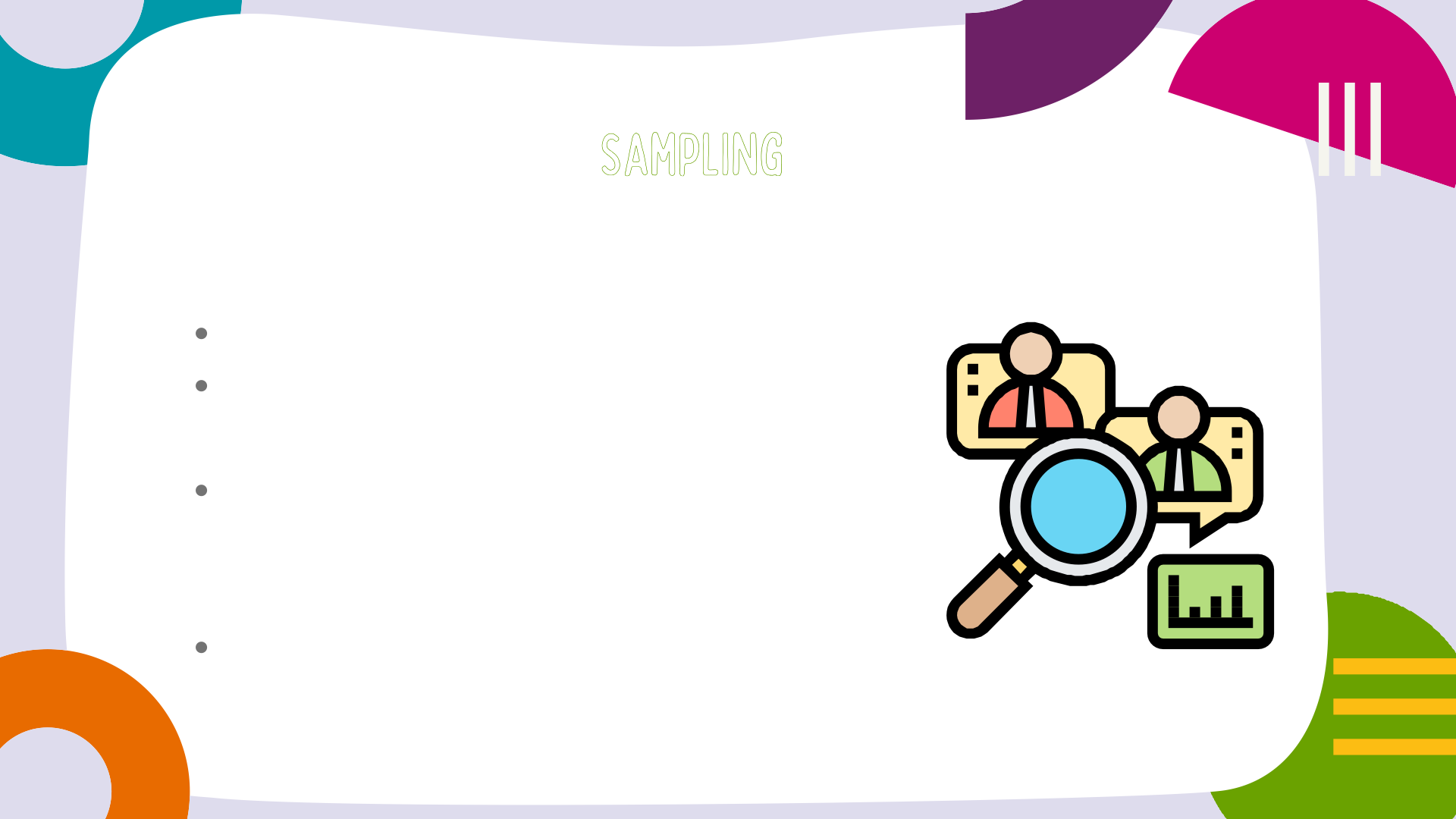 Decide:
The	numbers	you	need/would	like  How	 much	data	you	are	realistically  able	to	collect	and	analyse
Range	(e.g.	ages,	use	of	service)	and
sub-groups	to	include	(sex/gender,  ethnic	group	etc)
How	to	engage	people	whose	views
are	less	often	heard?
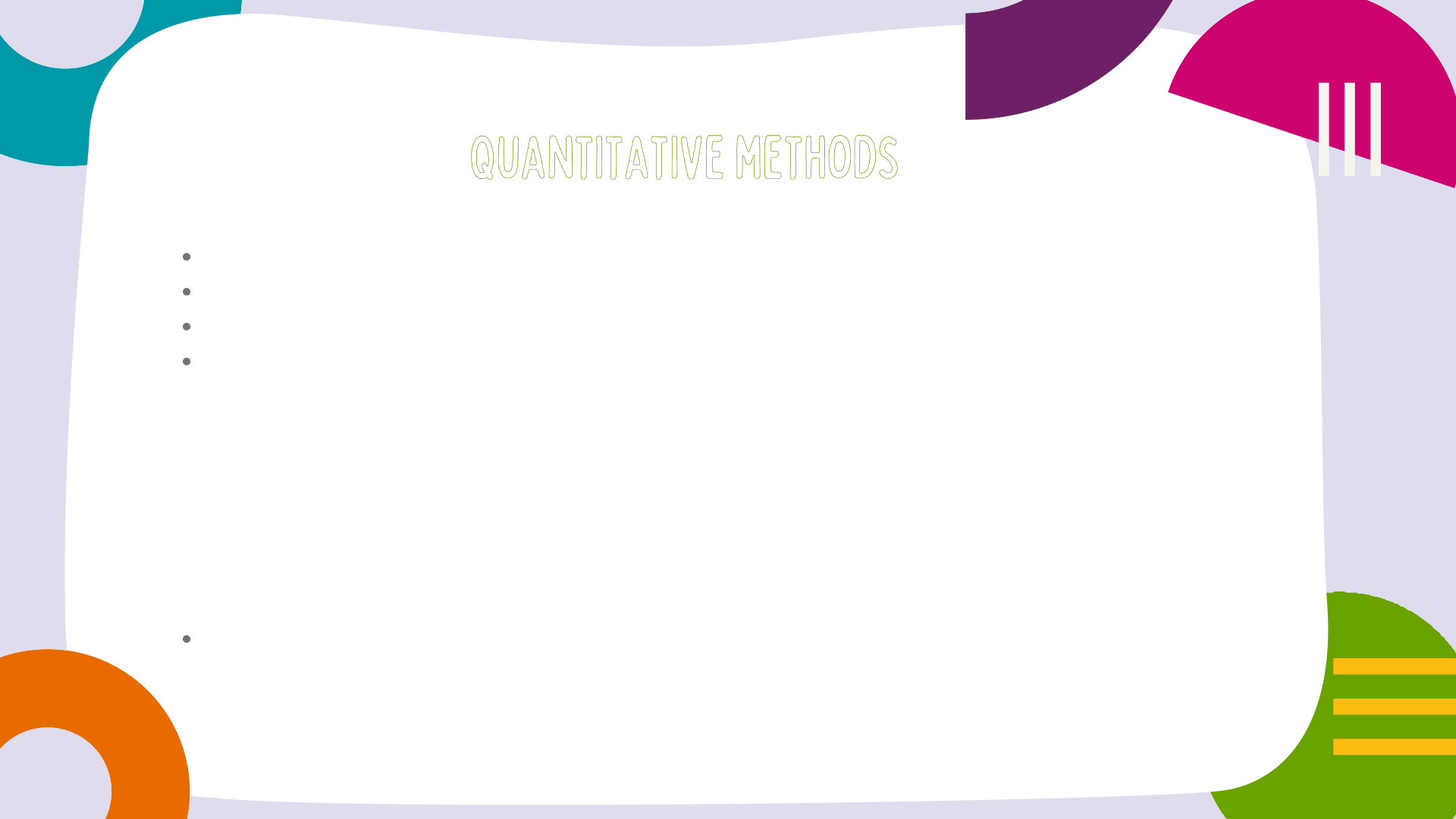 Answers in numbers and statistics (quantities) eg: How many people did X, or Y?  Can get views from and compare lots of people, relatively quickly and cheaply
Surveys or questionnaires can be filled in online/by phone/ on paper; alone or with help  They mostly use closed questions, which give set choices such as:

Do you like chocolate? Yes/	No

And/ or scales, eg: How much do you like chocolate?	A lot A little  Not at all

Can include some open questions, eg: ‘Can you give an example?’
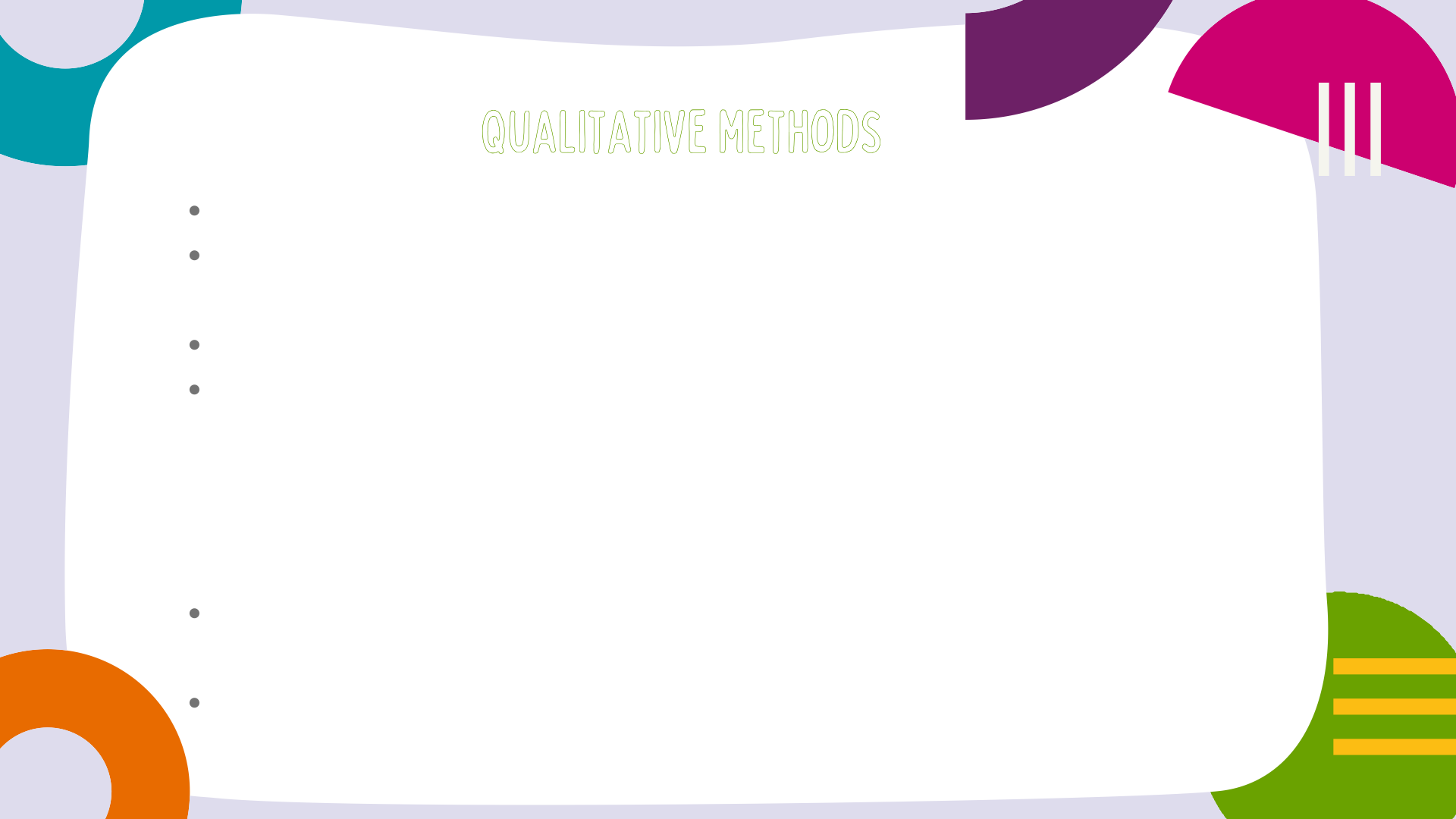 Find out what people think and why on their own terms
People use their own words, give their own perspectives to describe,  explain and provide a deeper understanding
One-to-one interviews, or focus / discussion groups  Mostly ask open questions, such as:
Can you tell me what happened?  How do you feel about ….?
Tell me more about ….?
What improvements would you like to see?
To be systematic, start by asking everyone mostly the same questions  to help compare answers
Answers - ‘the data’ - are in words
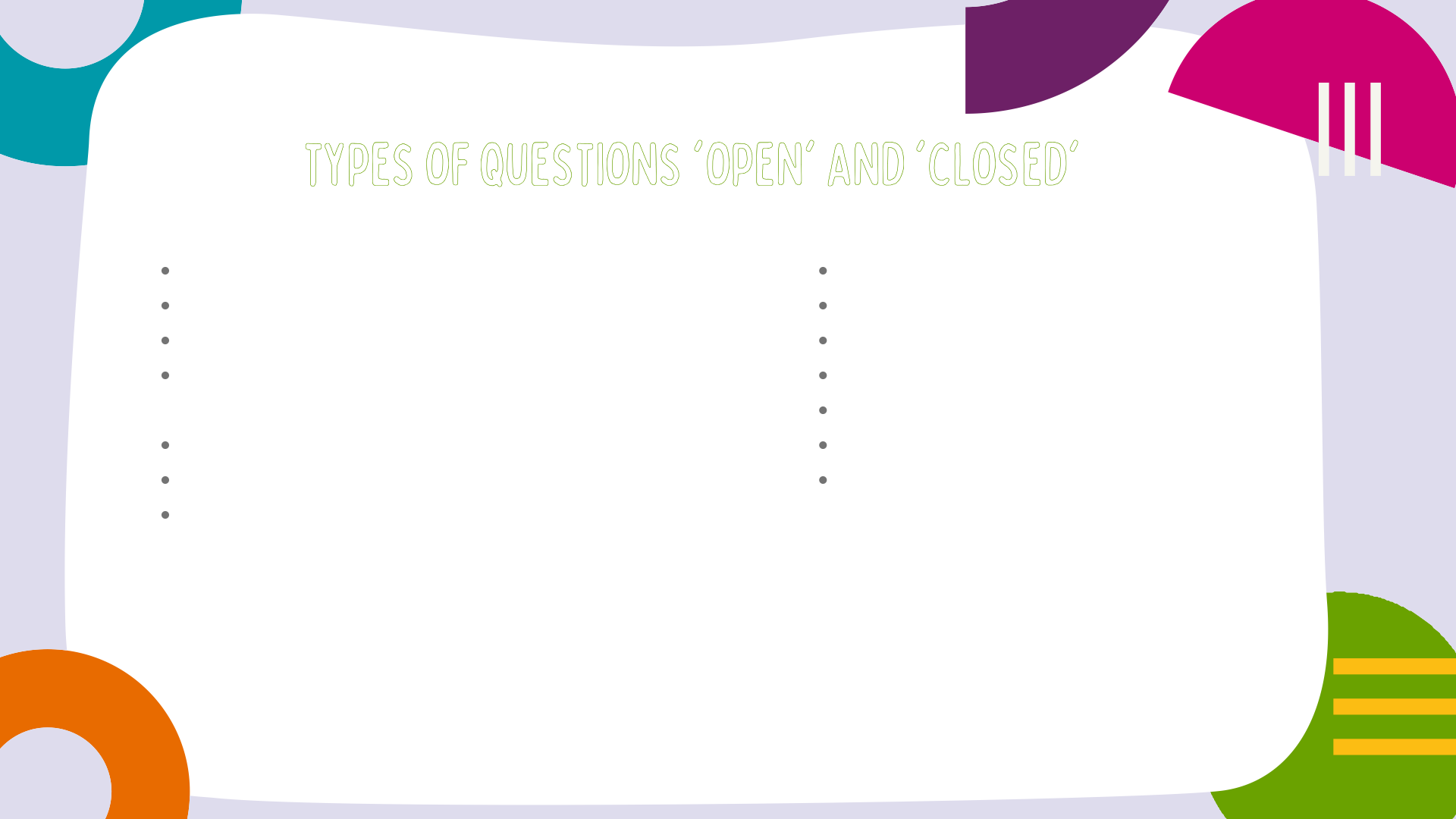 Closed
Give set choices only: such as  ‘Yes’/’No’
Did you enjoy that?  When did that happen?  Who was there?
Where did that happen?  What age were you when..?
Open
How do you feel about X?  What do you think about Y?  Tell me about … ?
What happened?
Follow-up questions:
Why?
Could you tell me more about … ?  How did that make you feel?
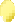 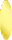 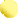 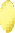 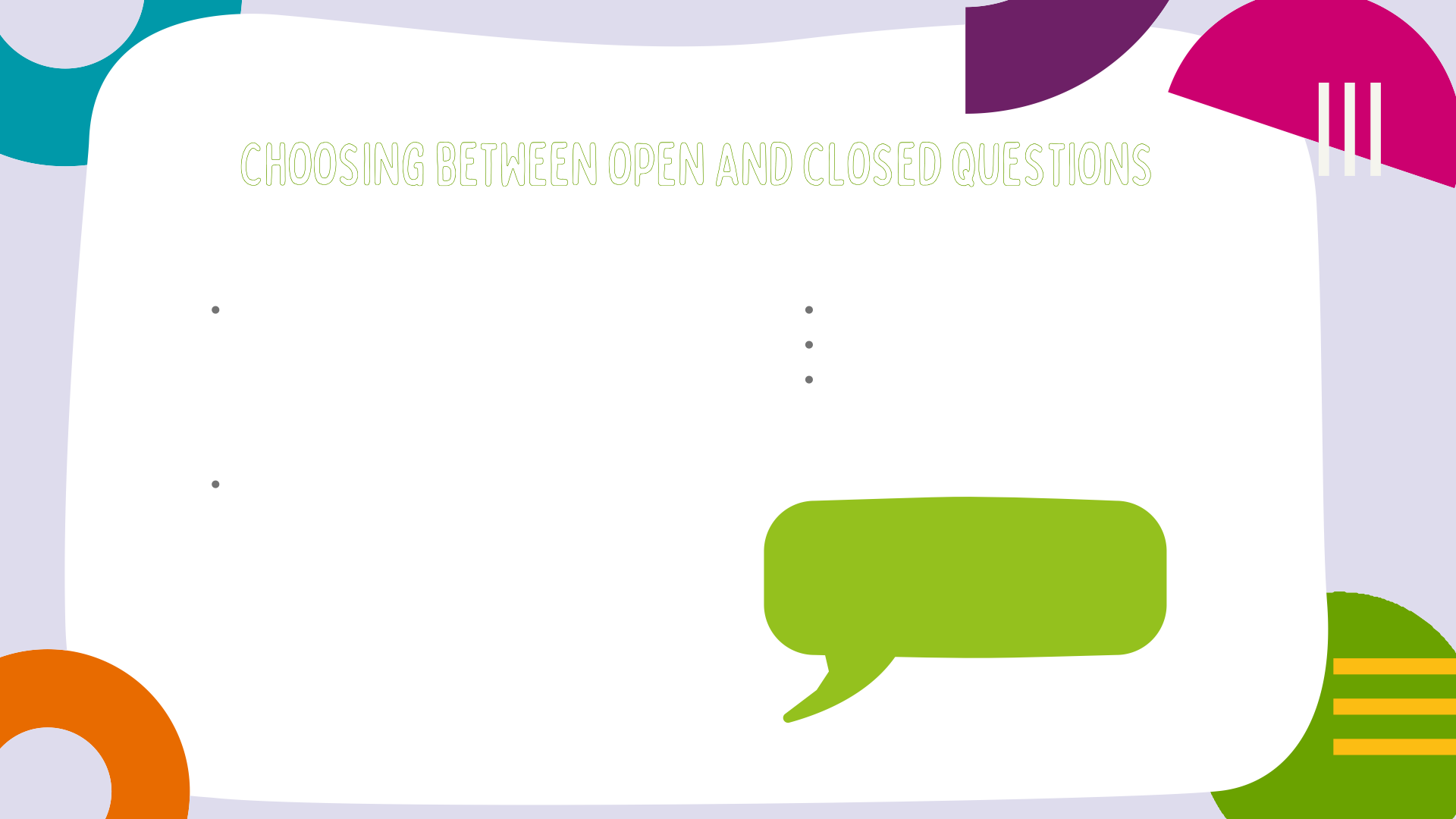 Closed
Easier to count and analyse  Easier for large numbers  Good starting point for other,  more open, questions
Open
People have more opportunity  to share their views and  experiences in their own words  and let you know what’s most  important to them
You don’t have to anticipate/  guess all the potential issues  or answers in advance, and  can follow things up if you  want to know more
Tip: You can usually mix  open & closed questions
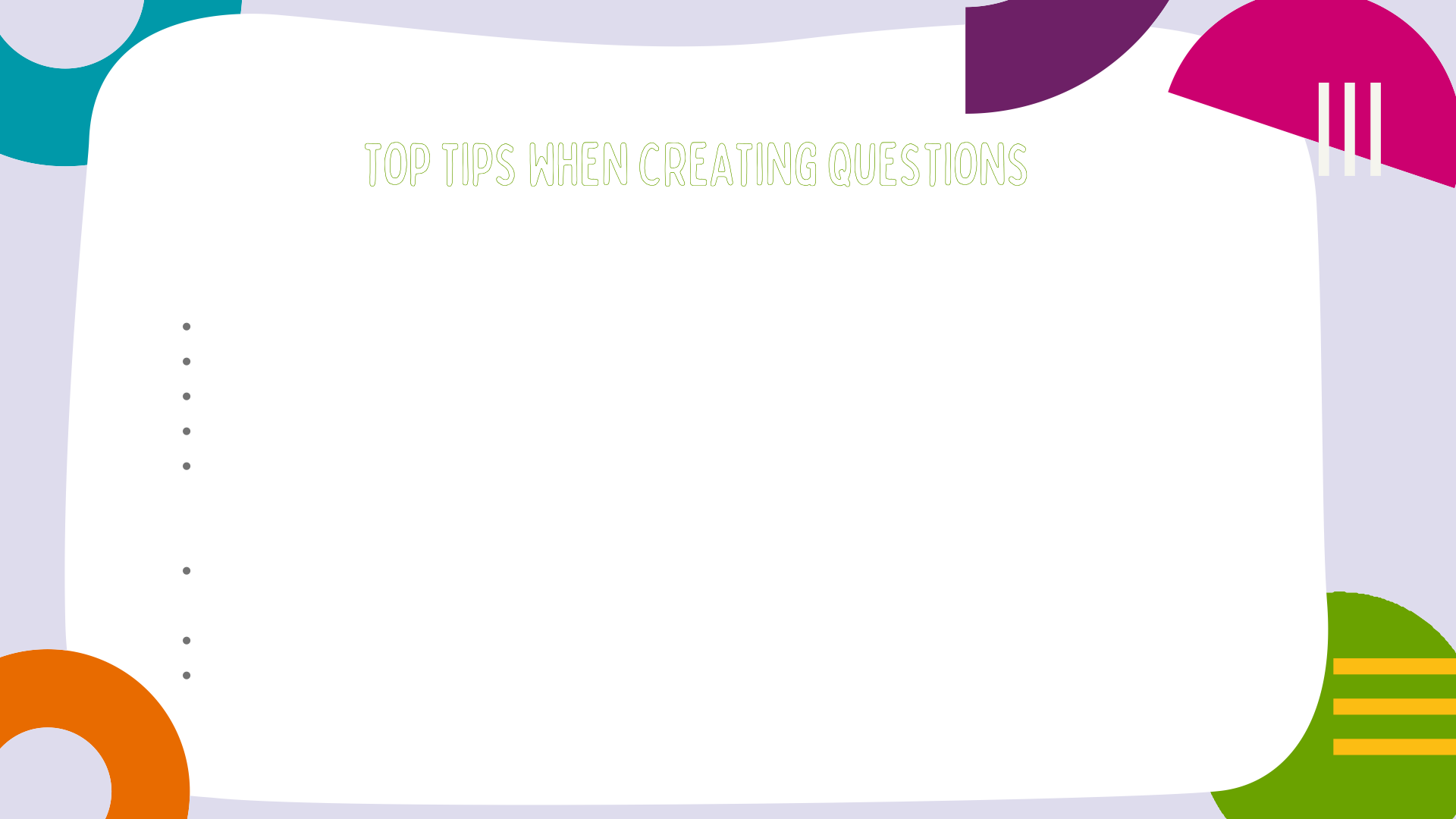 You can start with a closed question and follow up with an open question

Keep questions short and clear – just one question at a time
Use language and words the other person will easily understand  Think of prompts / pictures that might help
Avoid suggesting that there is a right answer (bias)
The people you are asking need to know the answer, or had the relevant experience and  be able to remember back far enough (eg you would not ask a 7 year old about  something that happened 4 years ago)
Avoid upsetting topics - unless they are really essential (and think about how you will  make this safe and support the person)
Don’t ask too many questions – work out which are most important  You can only get useful answers if you ask the right questions!
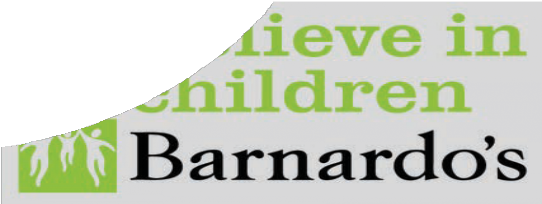 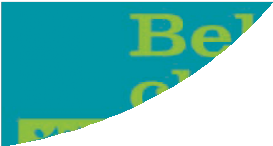 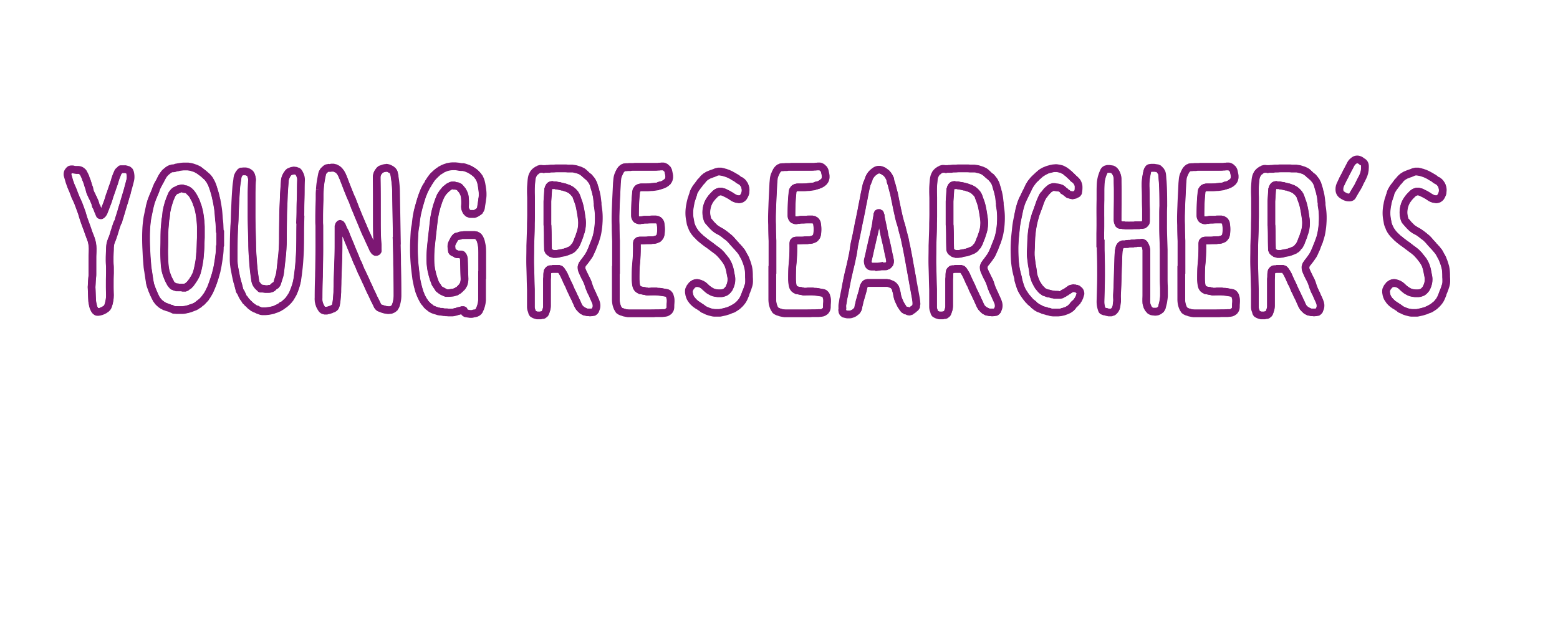 Session 2: Creative methods ideas
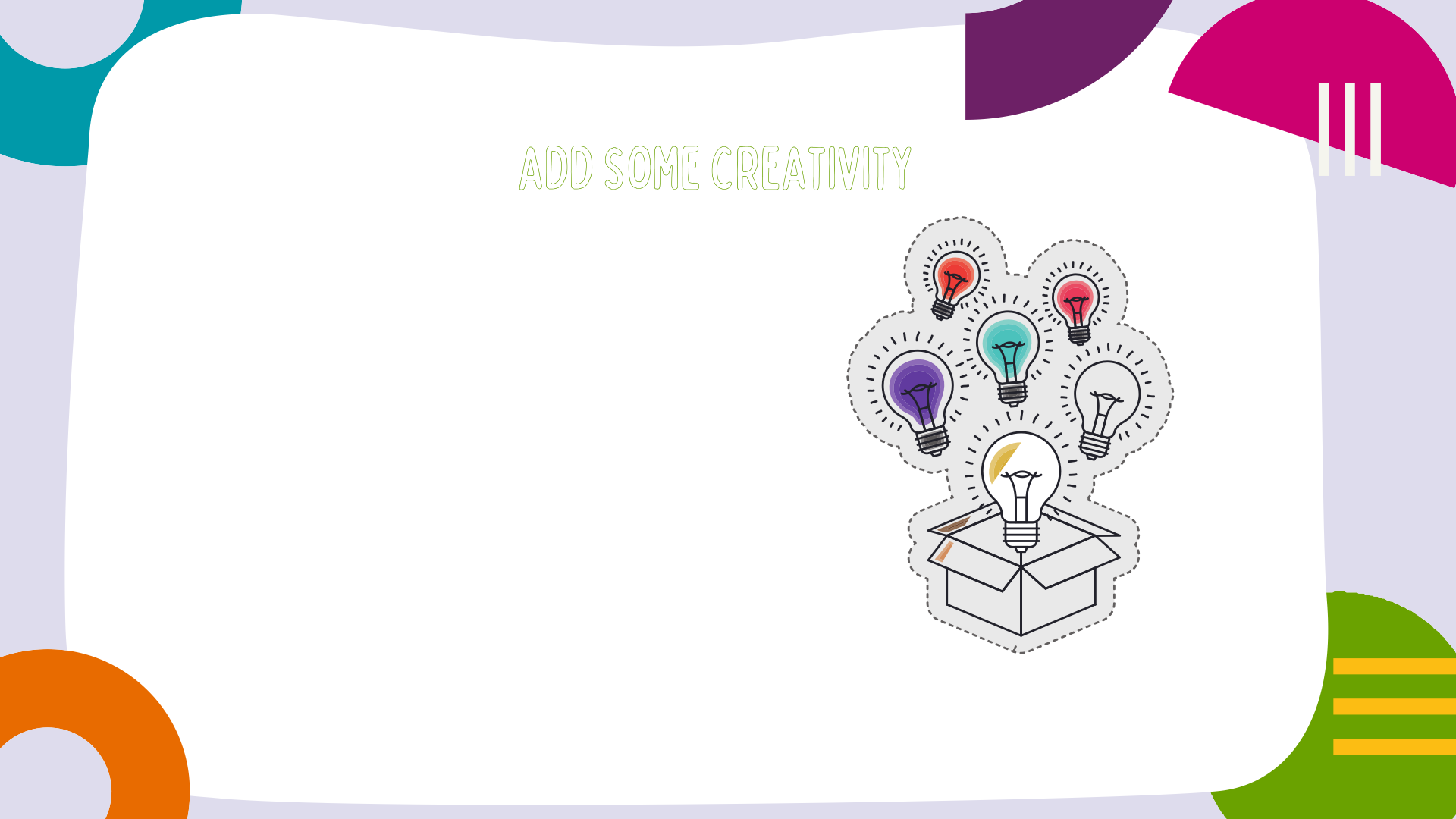 Enjoyable
Reduces stress, anxiety
Suits all ages and abilities, interests, setting  Good for getting conversations going
Makes it easier to start to talk about &  explore topics and discuss sensitive topics  Useful where language is limited
Most games or art activities can be adapted
- create your own
The conversation and what the person says  is usually the data (not the art)
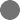 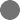 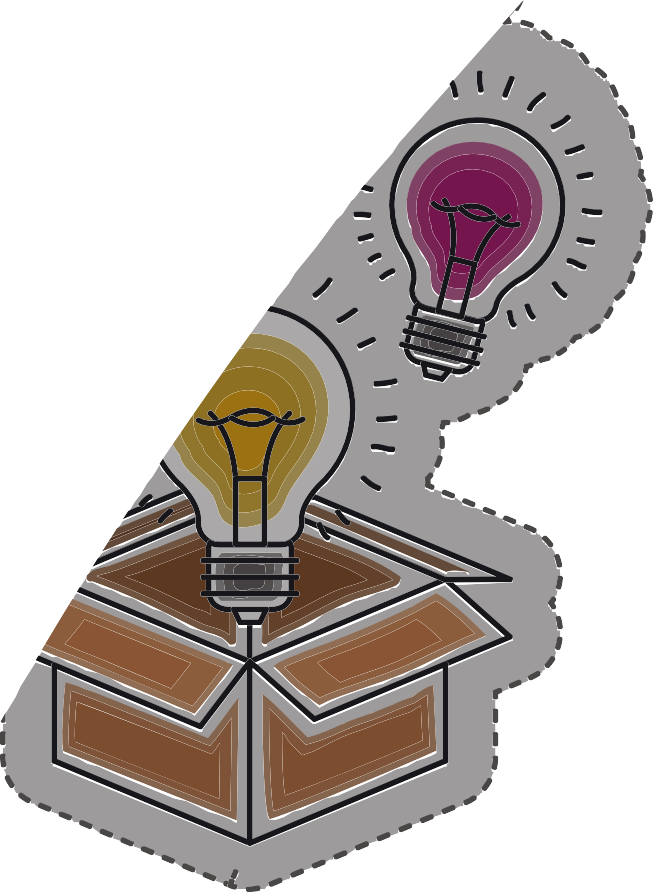 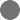 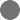 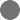 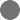 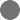 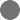 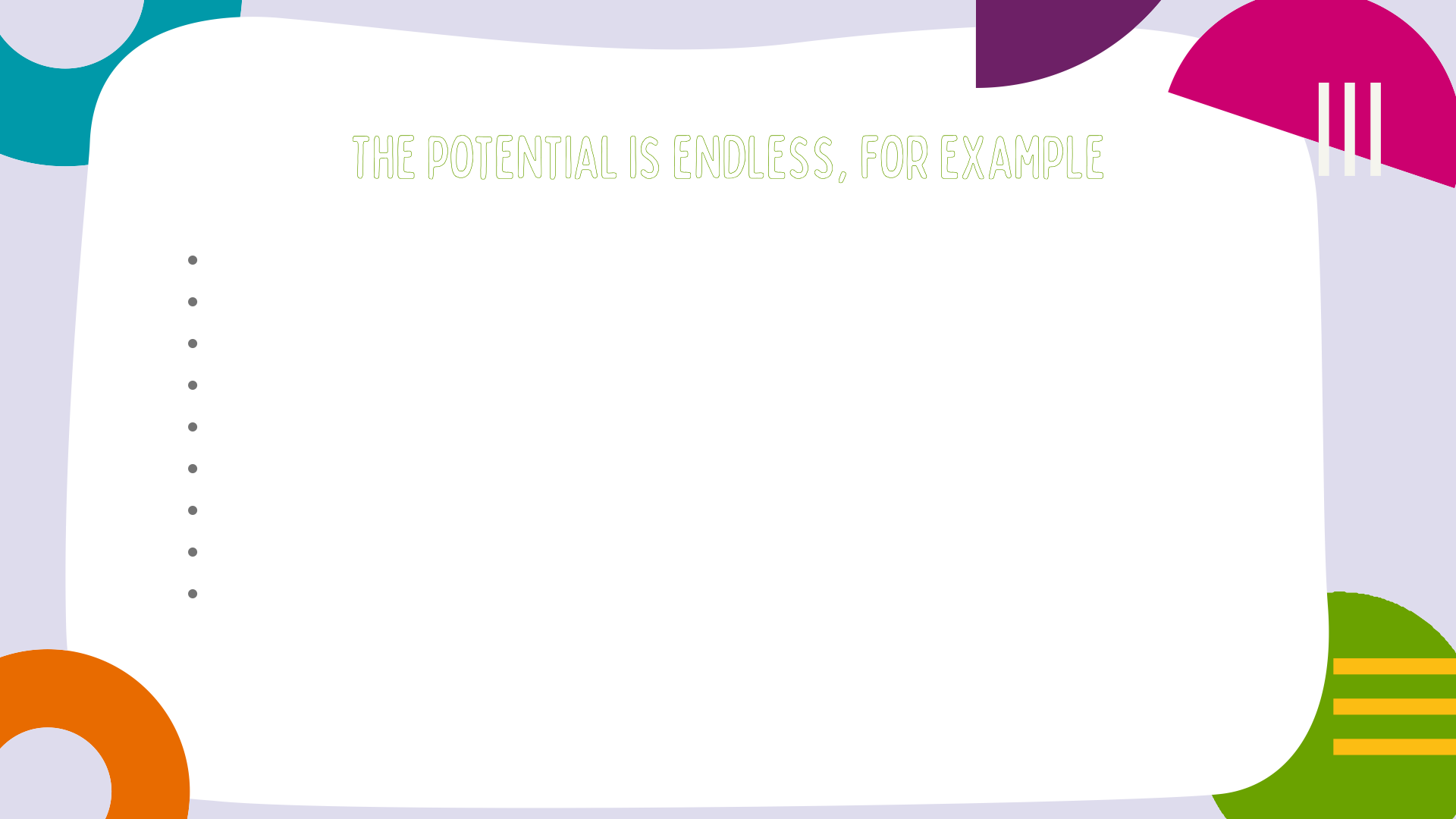 Art
Poetry, song writing  Drama/ acting/ mine  Diaries
Blogs  Photography/ film
Adapt any game, current popular TV show  Use common toys/ games, such as lego, jenga
Make up fun ways to vote or rank e.g. using stickers, using their own body
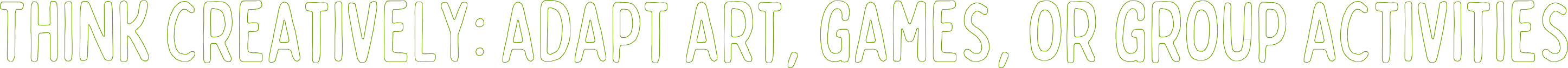 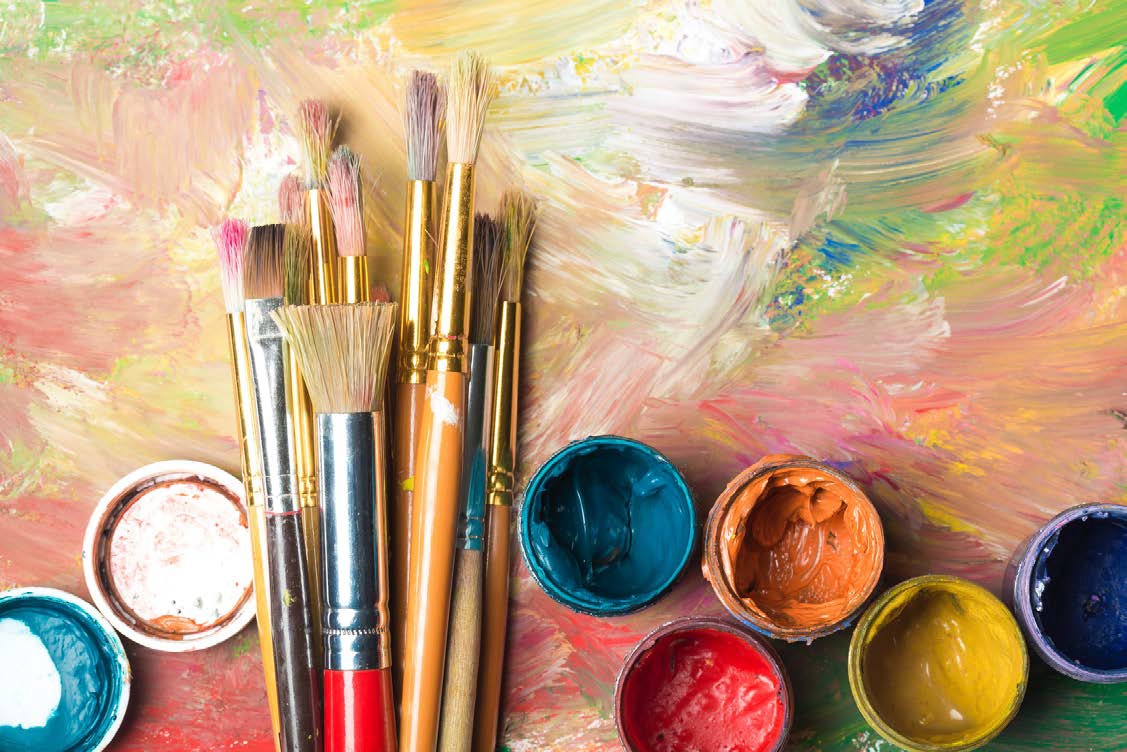 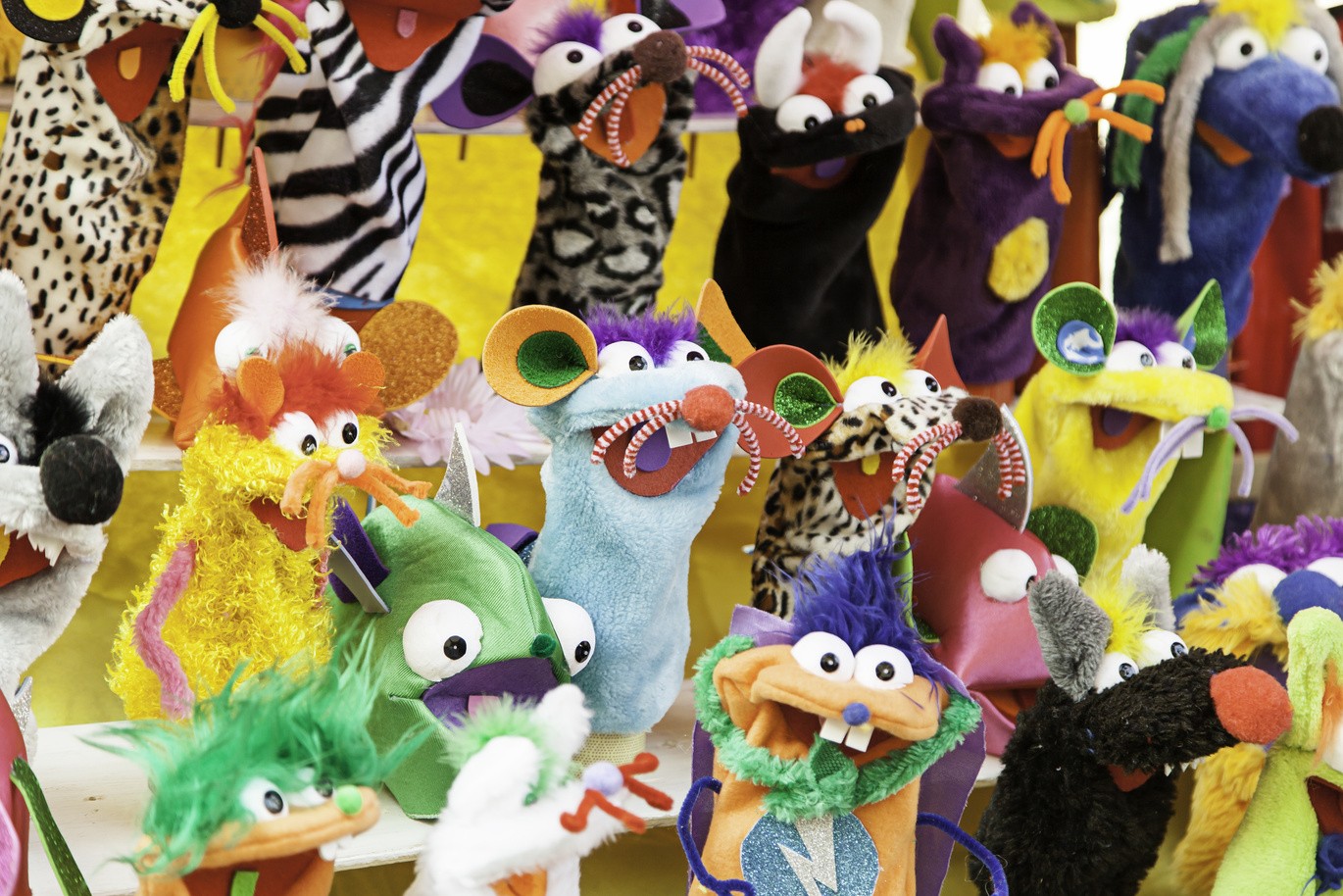 Diary
Mapping
Writing songs/poetry
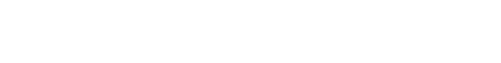 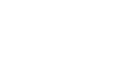 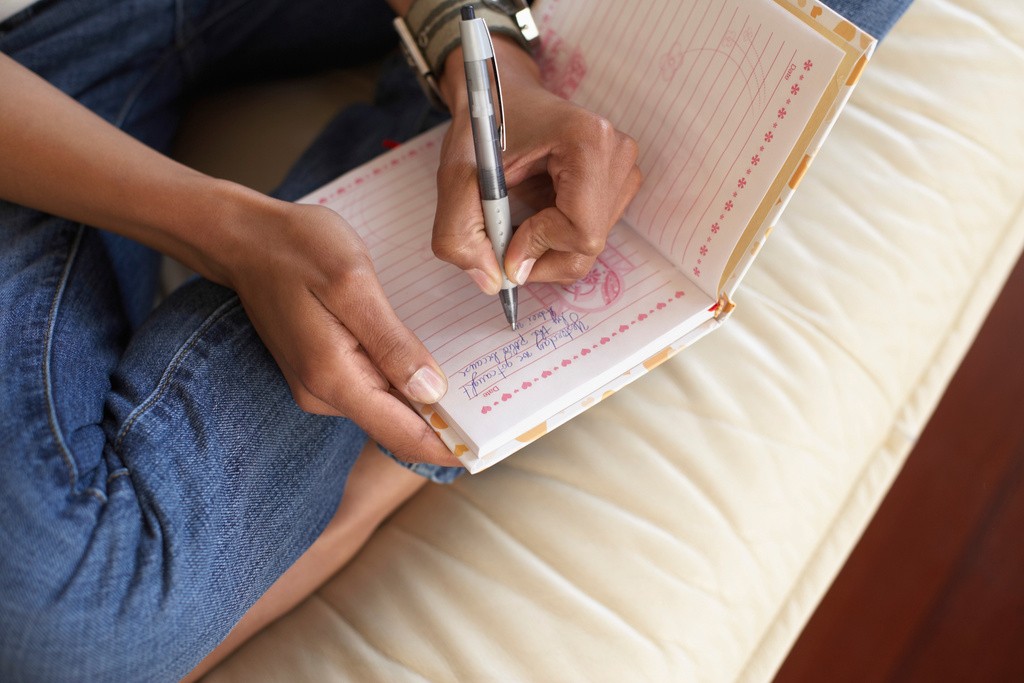 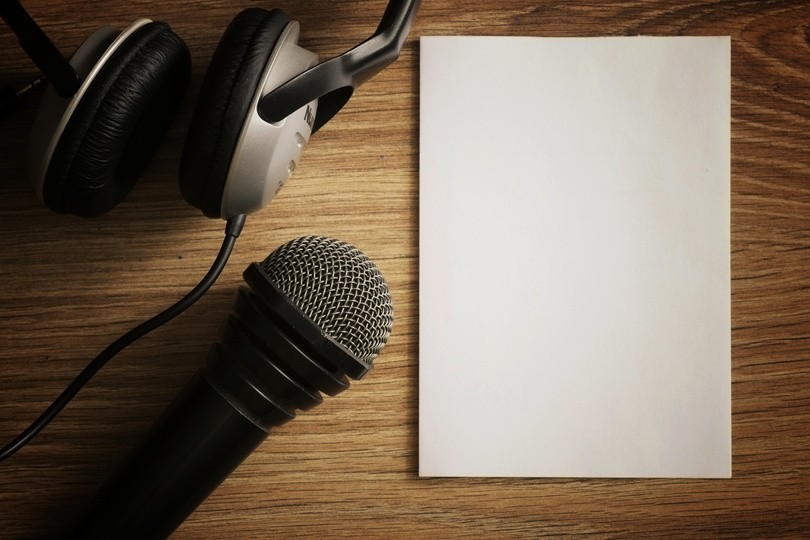 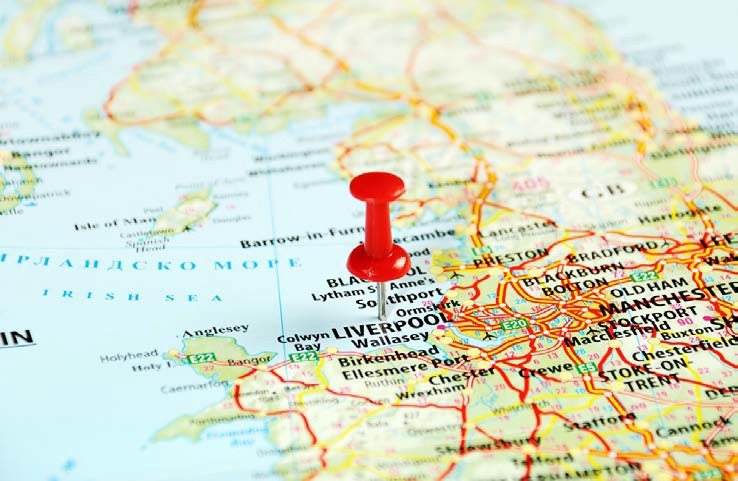 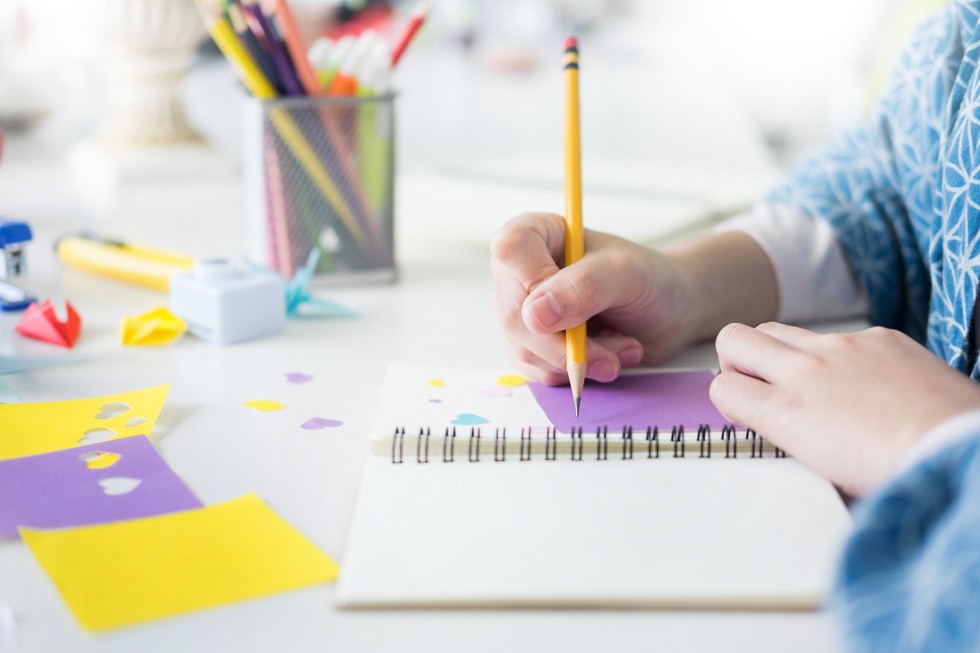 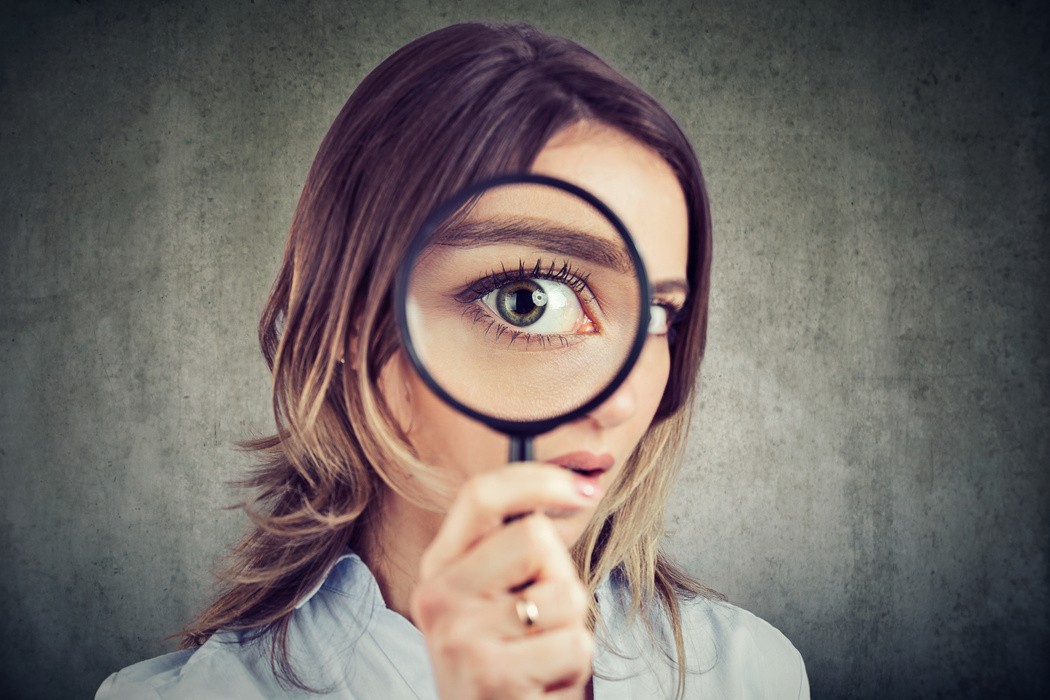 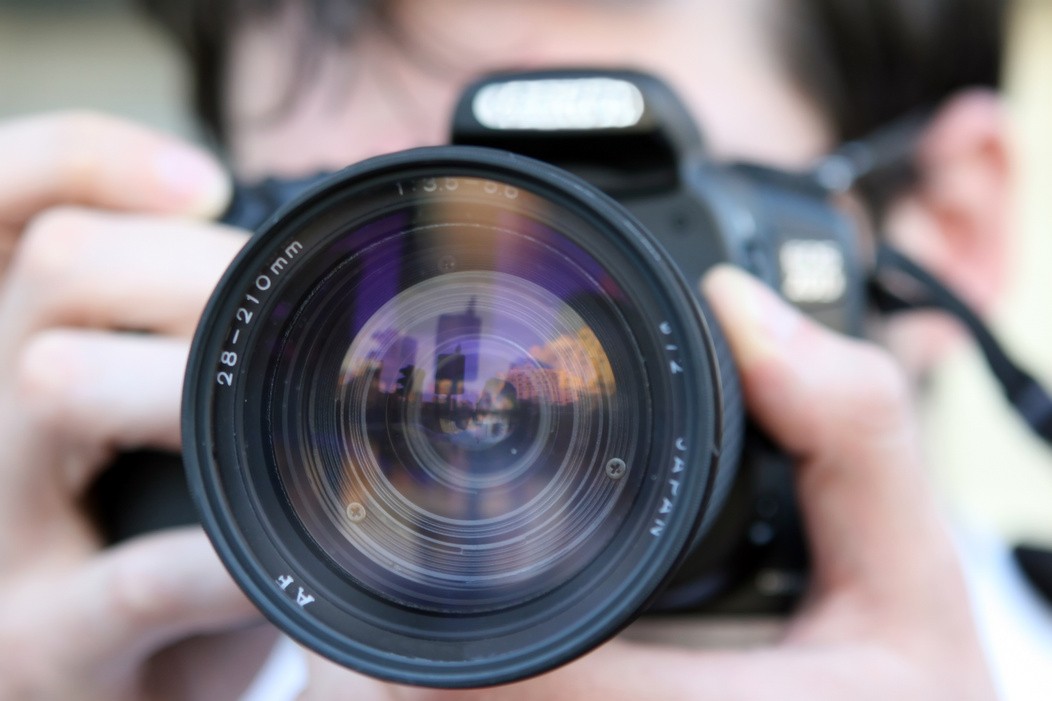 Photography
Young inspector
Scrap booking
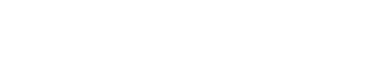 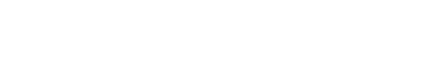 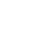 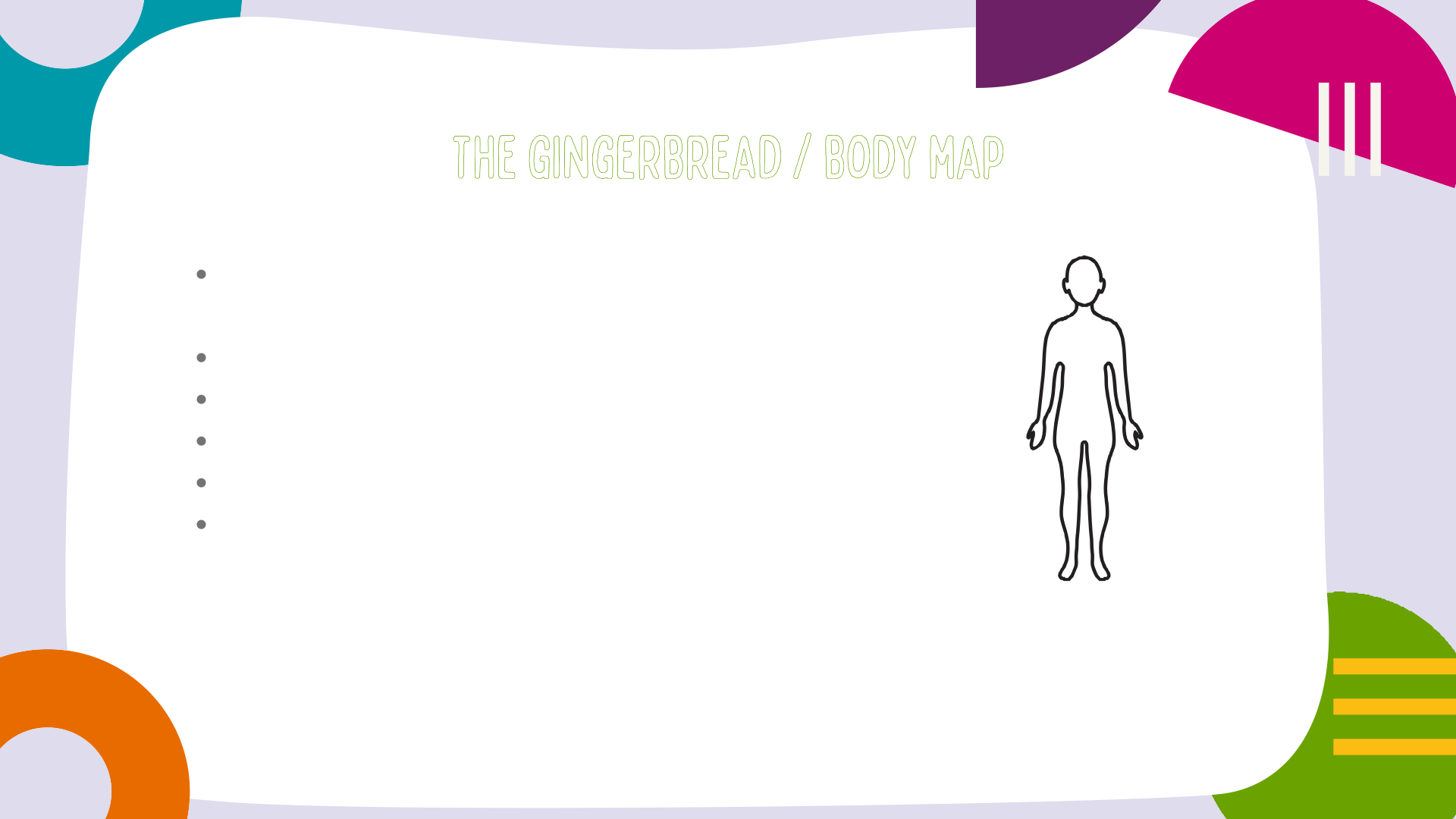 Draw a figure or draw around someone in the  group
Add post-its to give views on e.g.  The head: thoughts, ideas, plans,..  The heart – feelings & emotions,..
The hands - practical issues, support, care,…  The feet: actions they take/ could take, ….
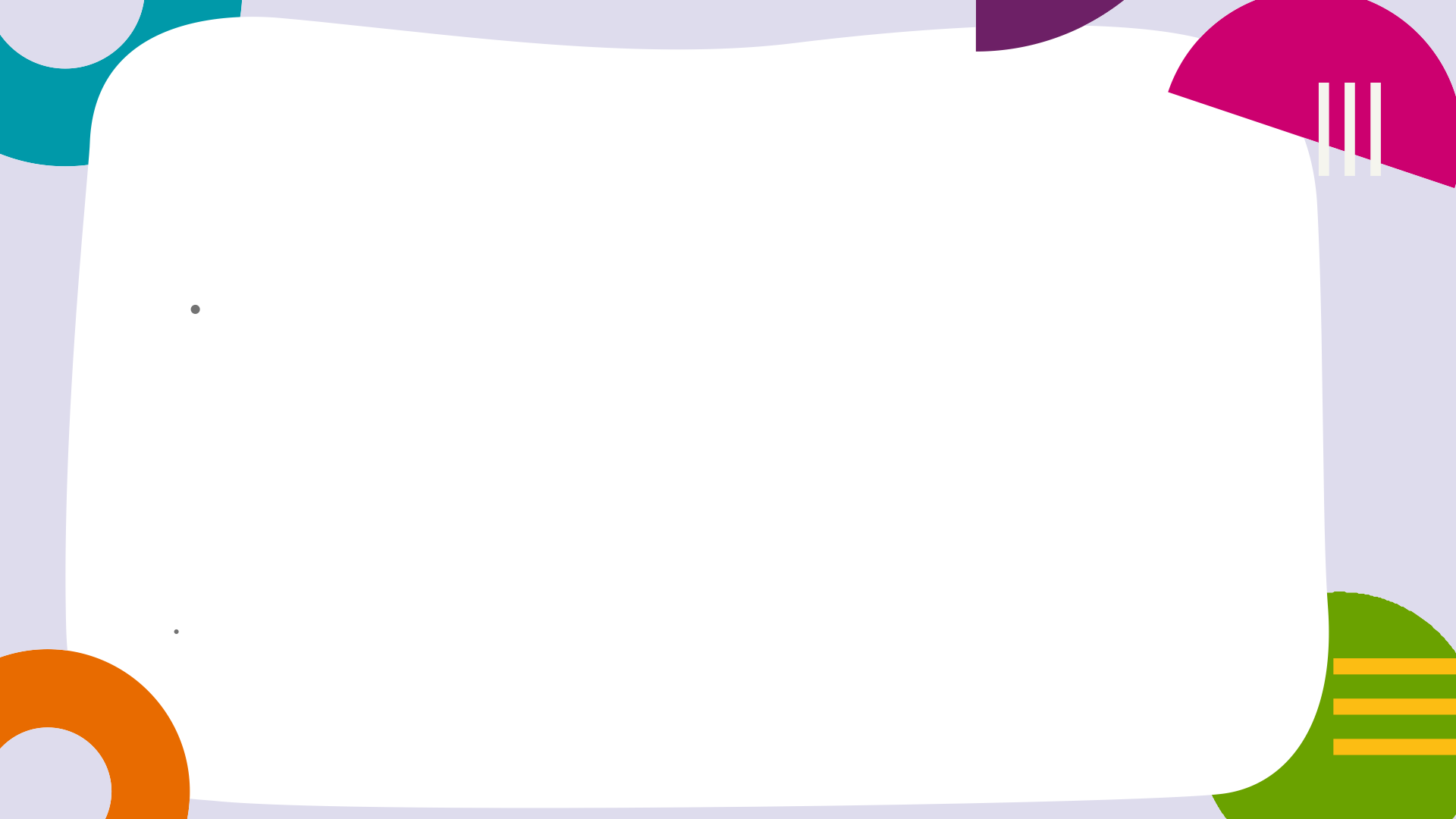 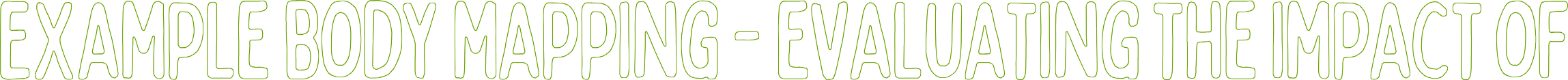 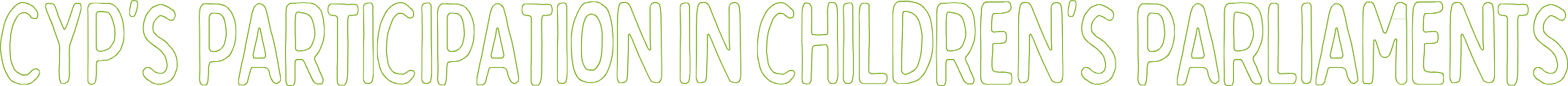 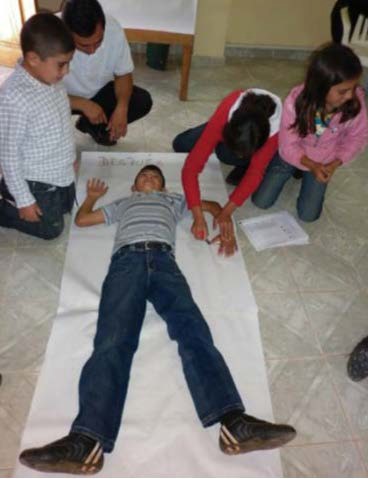 “Dividing the body with a vertical line from top  to bottom to signify the situation ‘before’ and  ‘after’ our involvement in children’s  parliaments, we were able to notice the  various improvements …with regard to our  thinking, outlook, listening, communication,  health, activities, reach, etc., that occurred.”
From Save the Children, A Toolkit for Monitoring and Evaluating Children’s Participation. Booklet  6, p10
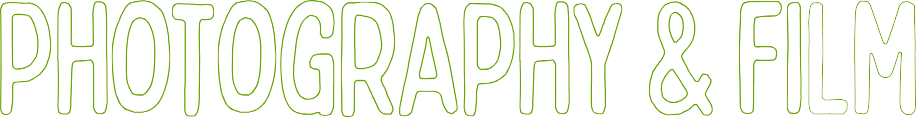 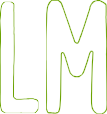 Can use smart phones
Need to ask someone’s consent to  take and use a photo of them
Risk of taking too many & they may be  a hard to analyse
Photos don’t necessarily talk for  themselves
Seek professional help to edit a short  film
Example: Our Rights Our Voice (health  rights for disabled children and young  people) www.youtube/qnqTJ8-N3Q0
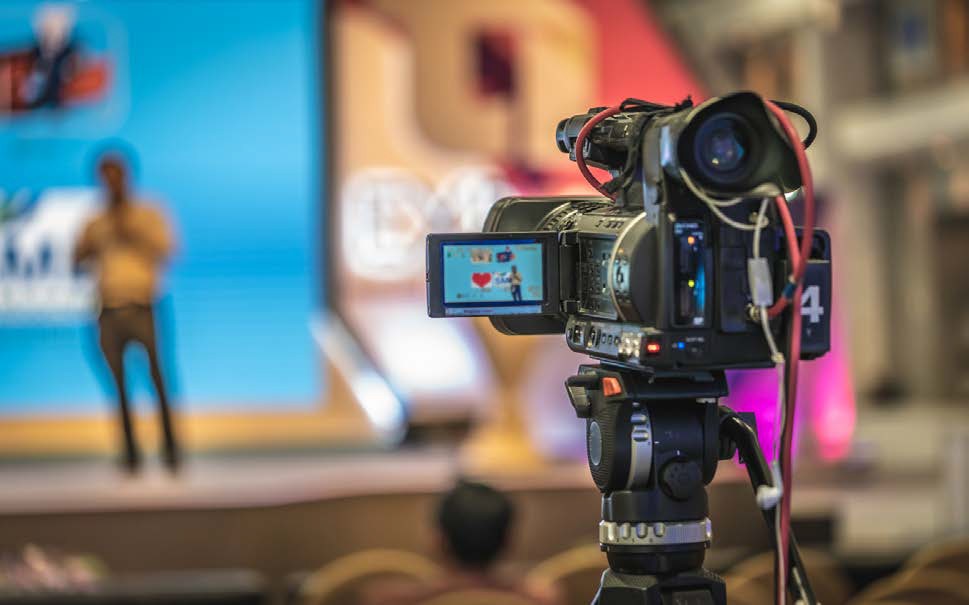 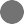 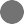 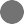 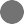 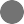 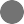 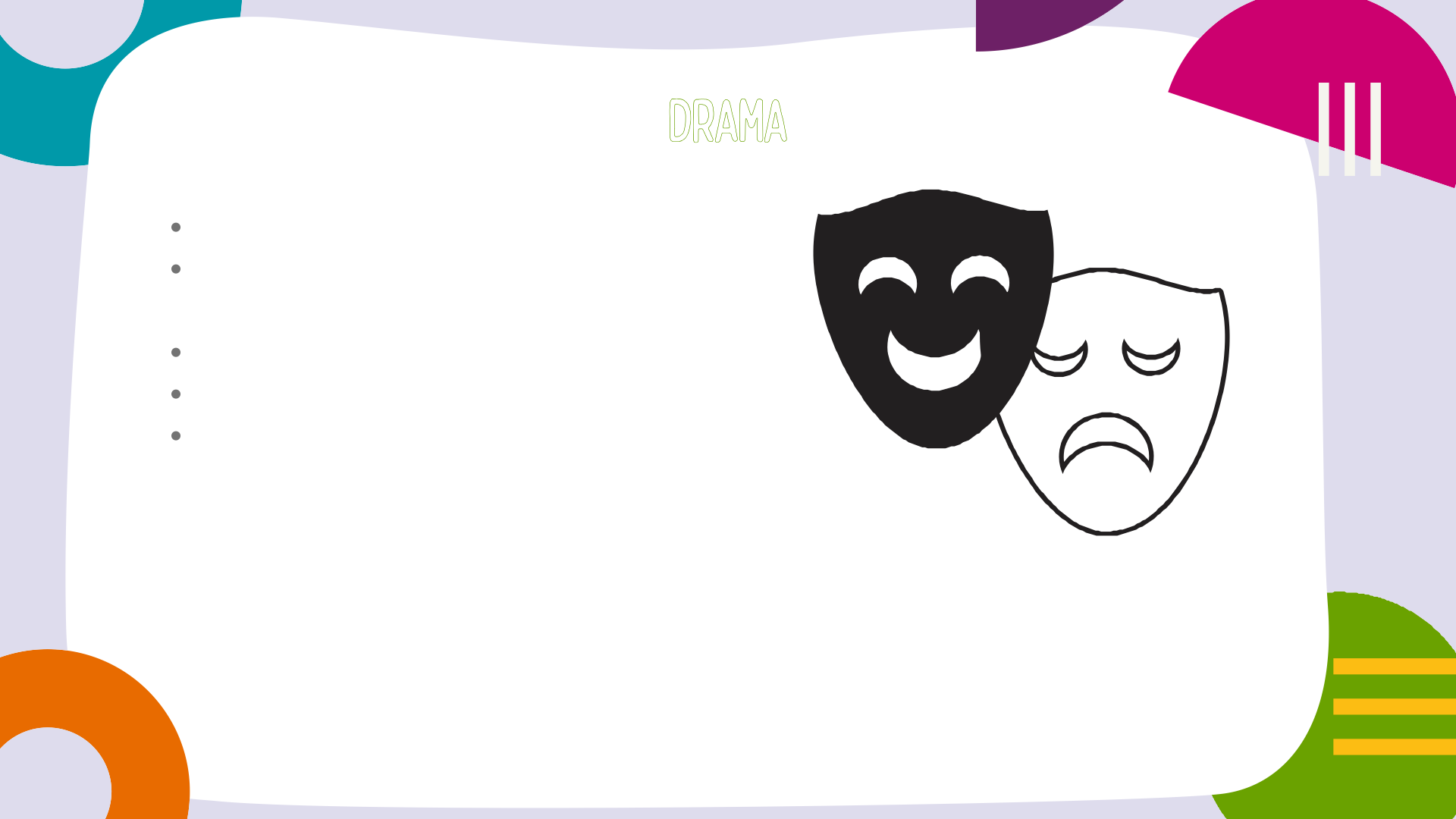 Helps tease out an issue  Explore range of feelings and  reactions to an issue
Develop topics
Can be used to share research findings  Generate recommendations
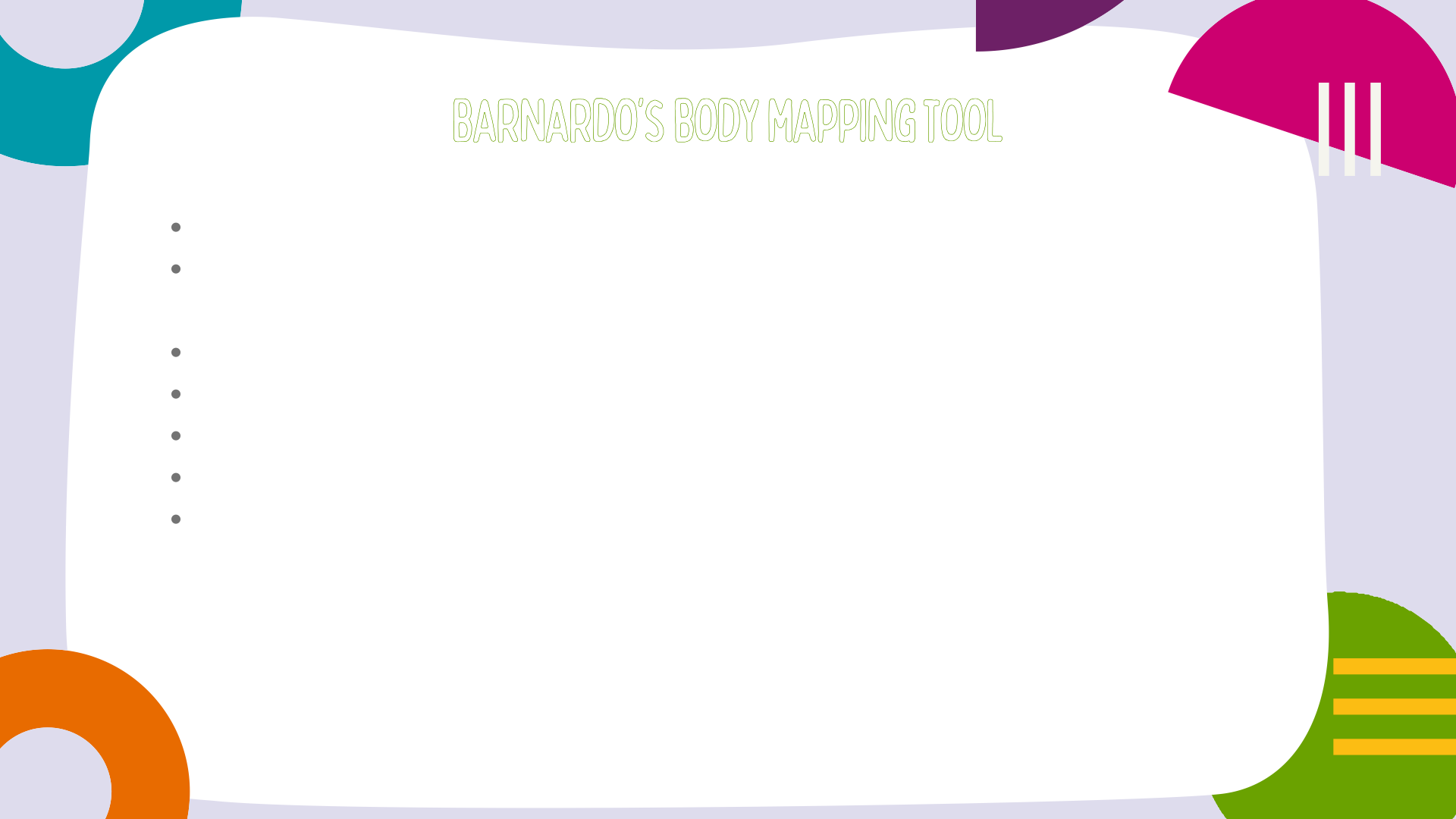 Draw around someone in the group
Draw thought bubbles: What are they thinking about? What questions  might they have?
Heart: how are they feeling? Good/bad
Eyes: what have they noticed? Is anything different?
Smile: what makes them happy? What would help make them happy?
Hand: who might support them? Help them keep and feel safe?
Rubbish bin : What bits of life would they like to chuck in the bin

From Barnardo’s project gathering children’s reactions to parents being in prison
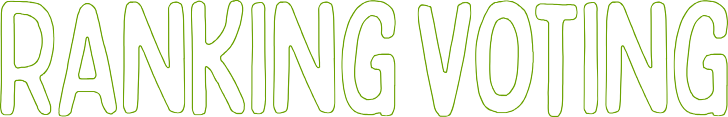 Many ways with post-its & stickers
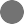 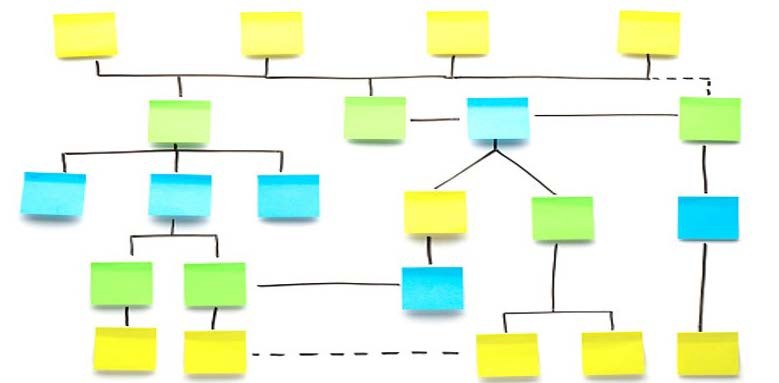 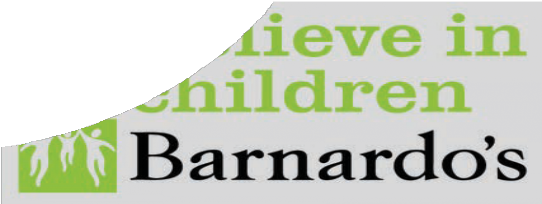 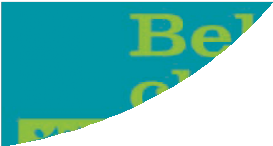 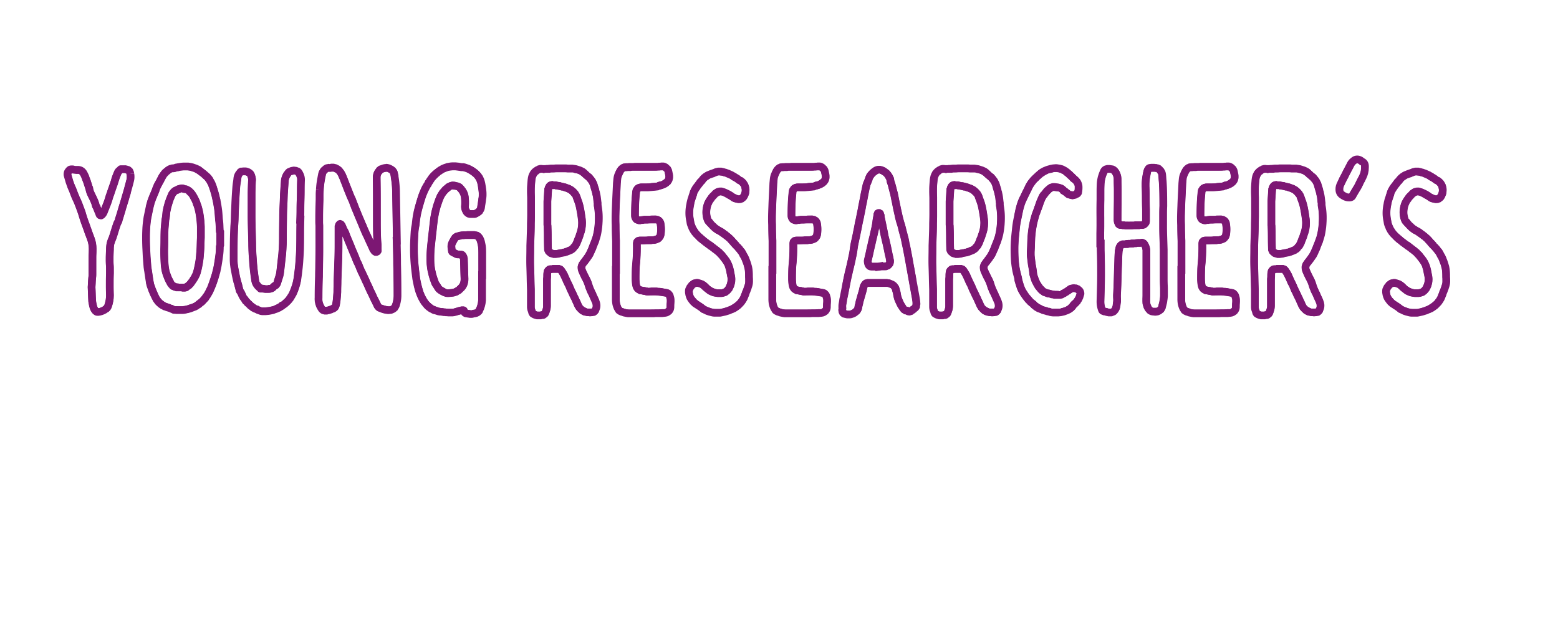 Session 3: Ethics
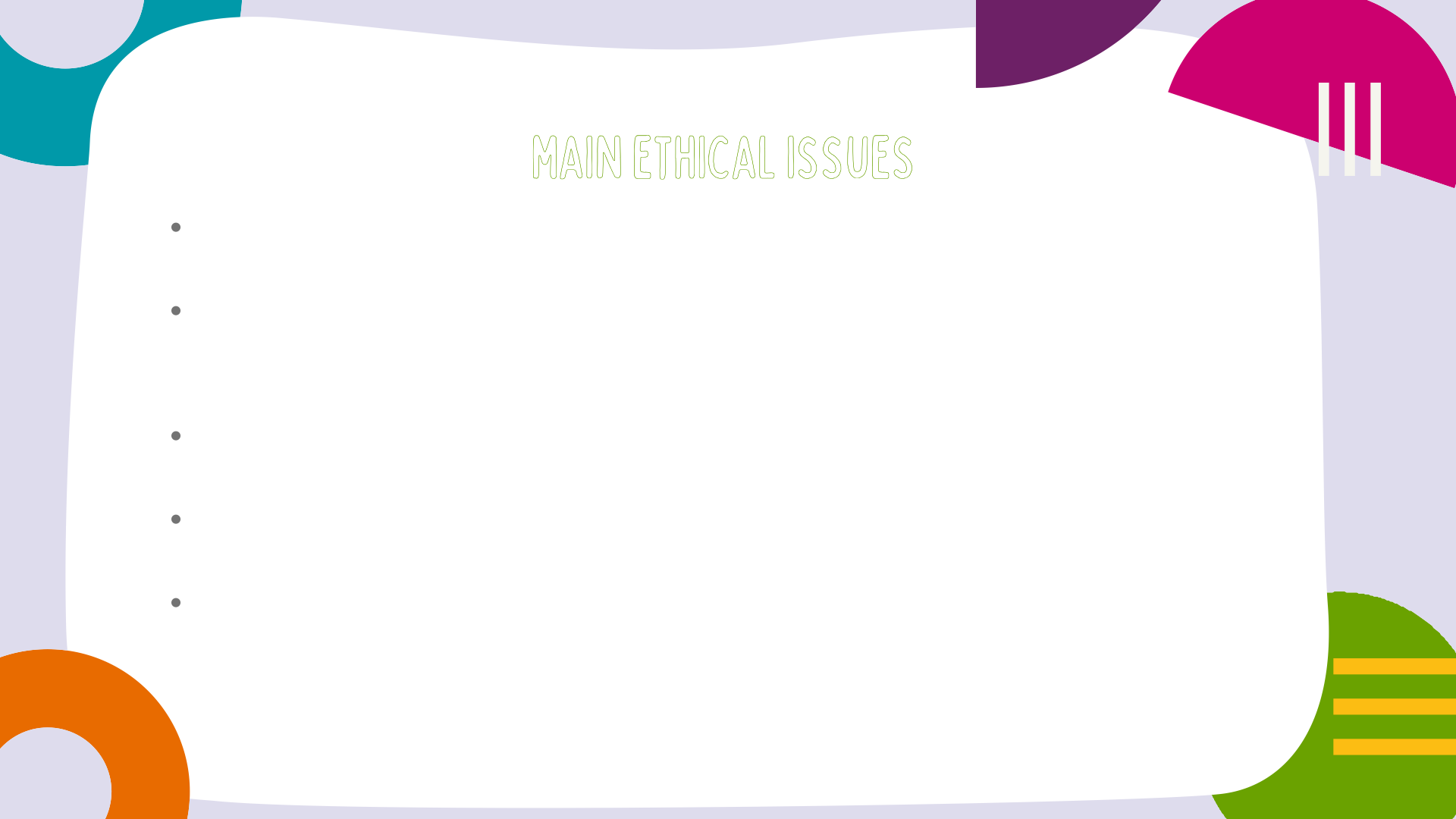 Ethics = making sure the research or evaluation does not cause anyone  any physical, emotional, or other type of harm.
This can involve someone checking your research plans before you start  the project to make sure it is safe – for example a Research Ethics  Committee.
All research needs to be ethical, but the details may be different from  project to project.
You need to keep ethics in mind all the way through your project, not just  at the start.
If you’re not sure about something, discuss with others and / or get  advice
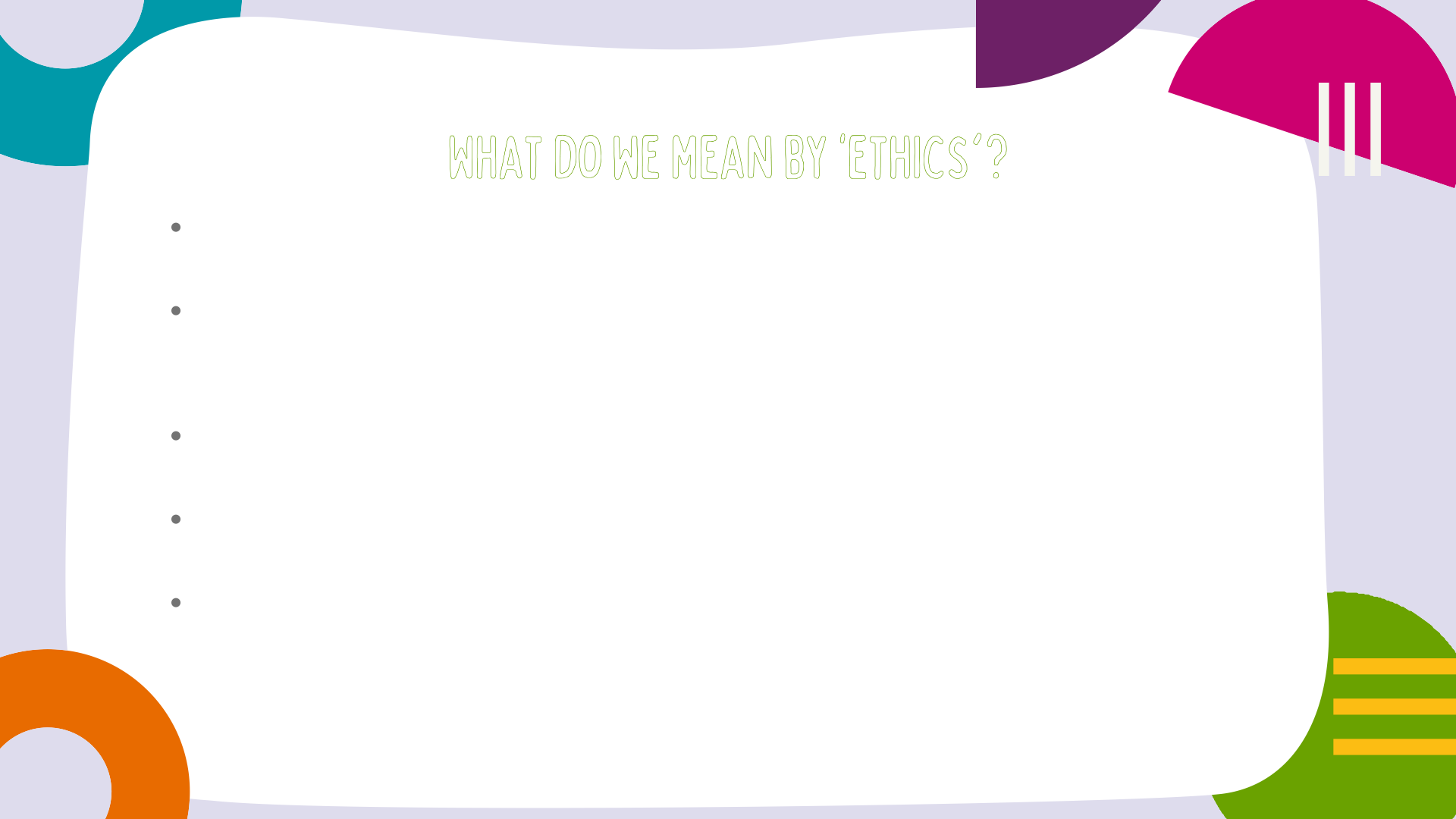 Ethics = making sure the research or evaluation does not cause anyone  any physical, emotional, or other type of harm.
This can involve someone checking your research plans before you start  the project to make sure it is safe – for example a Research Ethics  Committee.
All research needs to be ethical, but the details may be different from  project to project.
You need to keep ethics in mind all the way through your project, not just  at the start.
If you’re not sure about something, discuss with others and / or get  advice
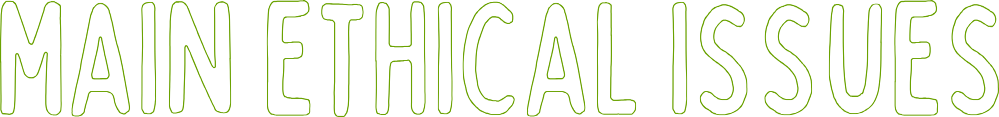 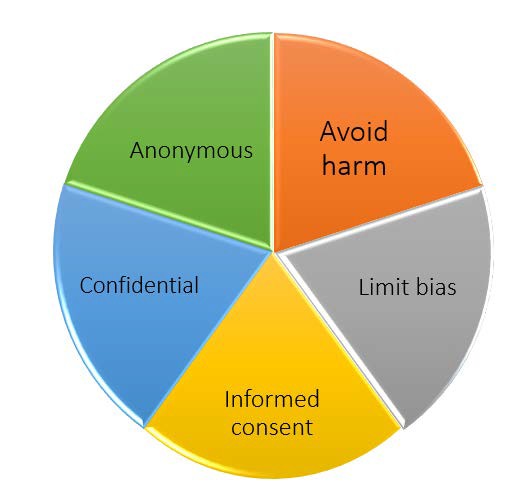 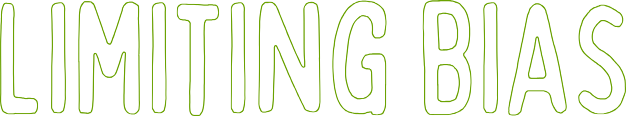 Bias is hard to avoid completely.  Try to think about:
Whose views you gather  What questions you ask  How each question is asked
(words, emphasis, tone of voice ...)  What you report and how
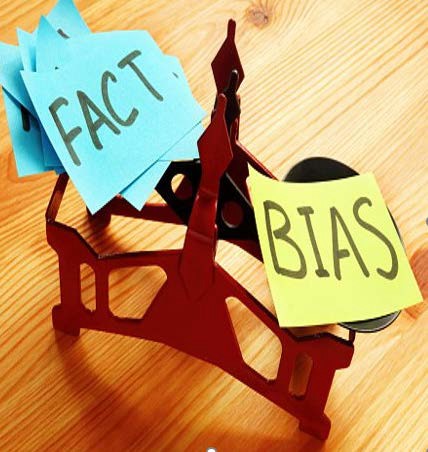 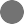 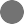 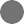 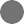 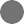 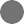 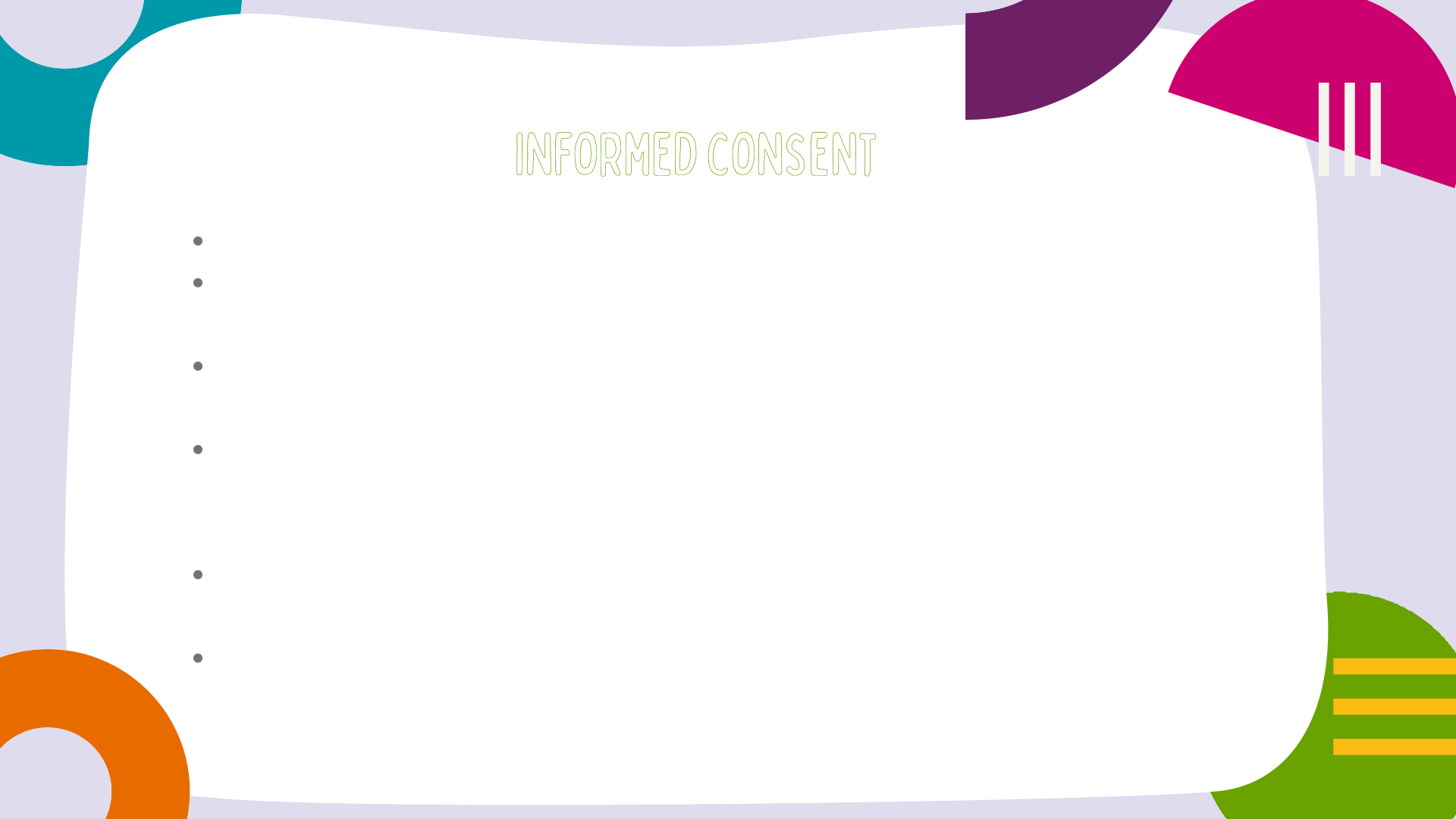 Explanations about the research need to be very clear
Each person needs to understand what the research is for, who is  doing it, what will happen to the information they give …
You usually need to get a parent’s for carer’s permission for anyone  under 16
Taking part, or not, is a choice: someone can agree at first, then  change their mind, or not answer a question, or need a break and  can stop when they want
Consent is ‘continuous’- you need to keep checking someone is  happy to continue
Usually people are asked to sign a consent form
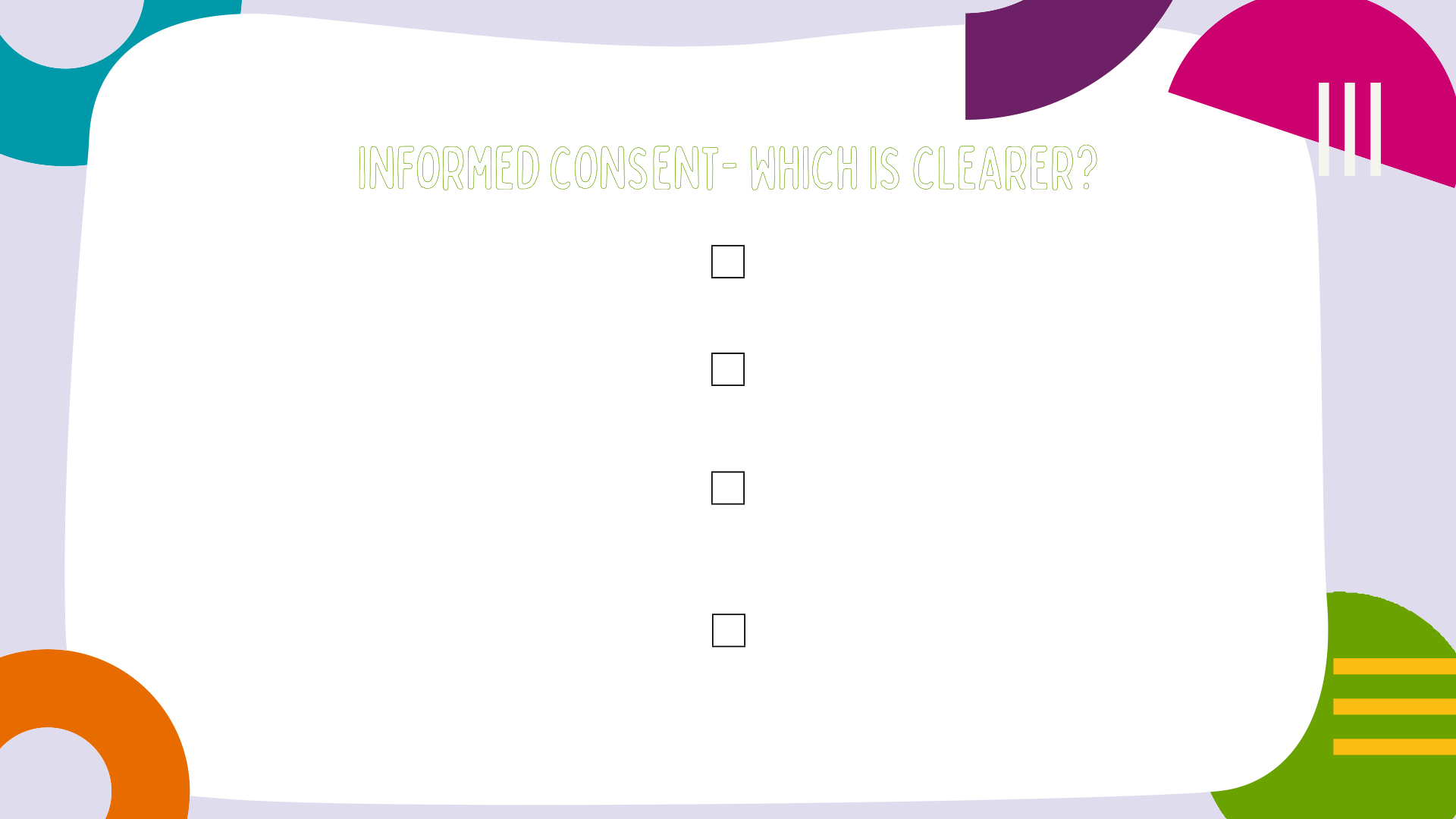 I understand why and how this  research is being done.

I understand how the researchers will  use the information I give them

I know I can choose to not answer a  question if I don’t want to.I know I can  stop taking part whenever I want.

I agree to take part in this research.
I, the undersigned, hereby voluntarily  consent to articulate all my  deliberations relevant to this research  study. I comprehend the methodology  and how my data may be aggregated  and used by the researchers as they  think fit.

Signed  Date
Signed  Date
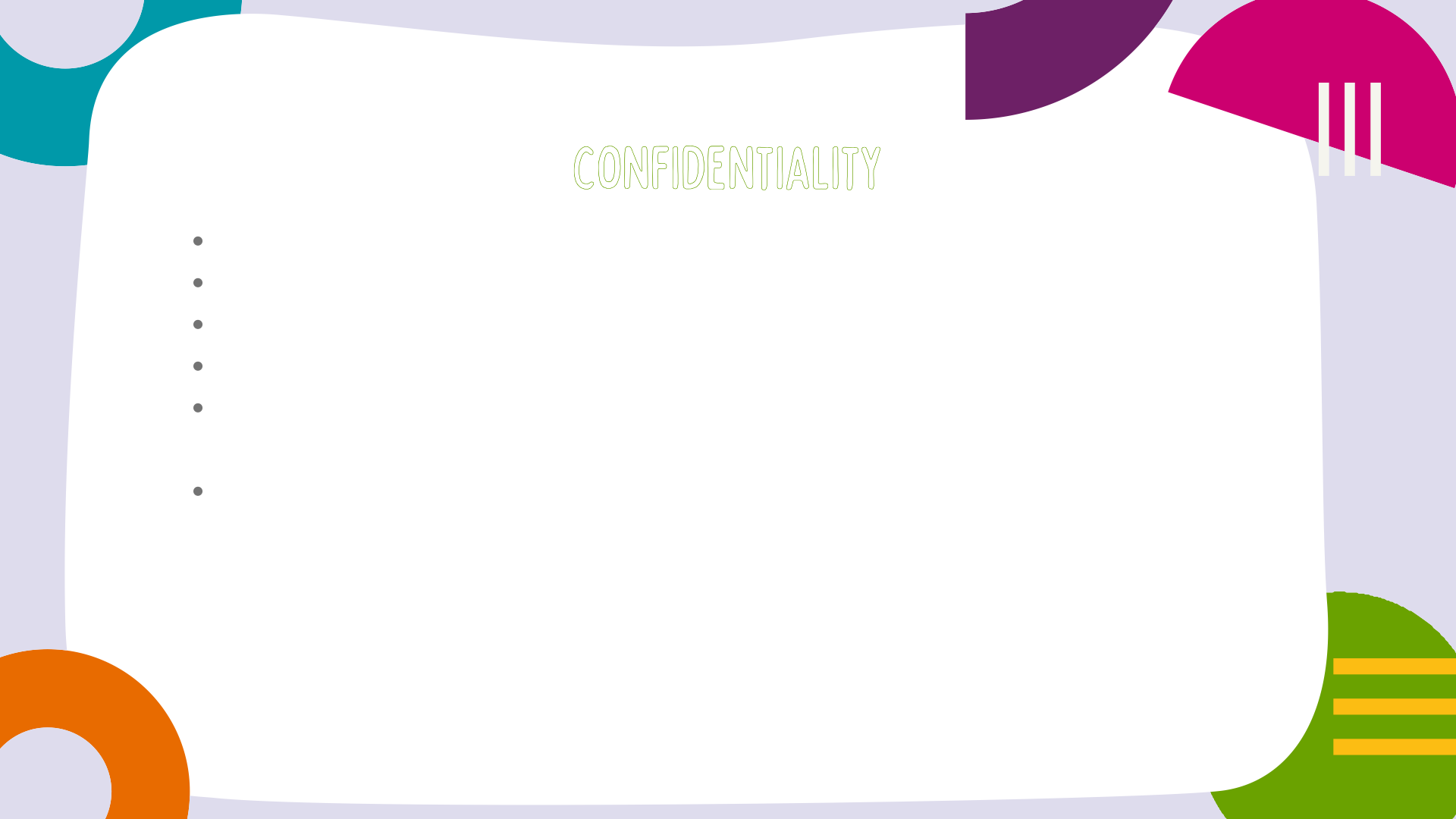 Only collect information essential to this research/ evaluation  Store & handle information securely
Remove names from surveys, interview texts or recordings ASAP  Use a code, e.g. letters or numbers instead of names
Don’t share what people tell you (unless you are worried about  their safety)
Follow the processes agreed for the project
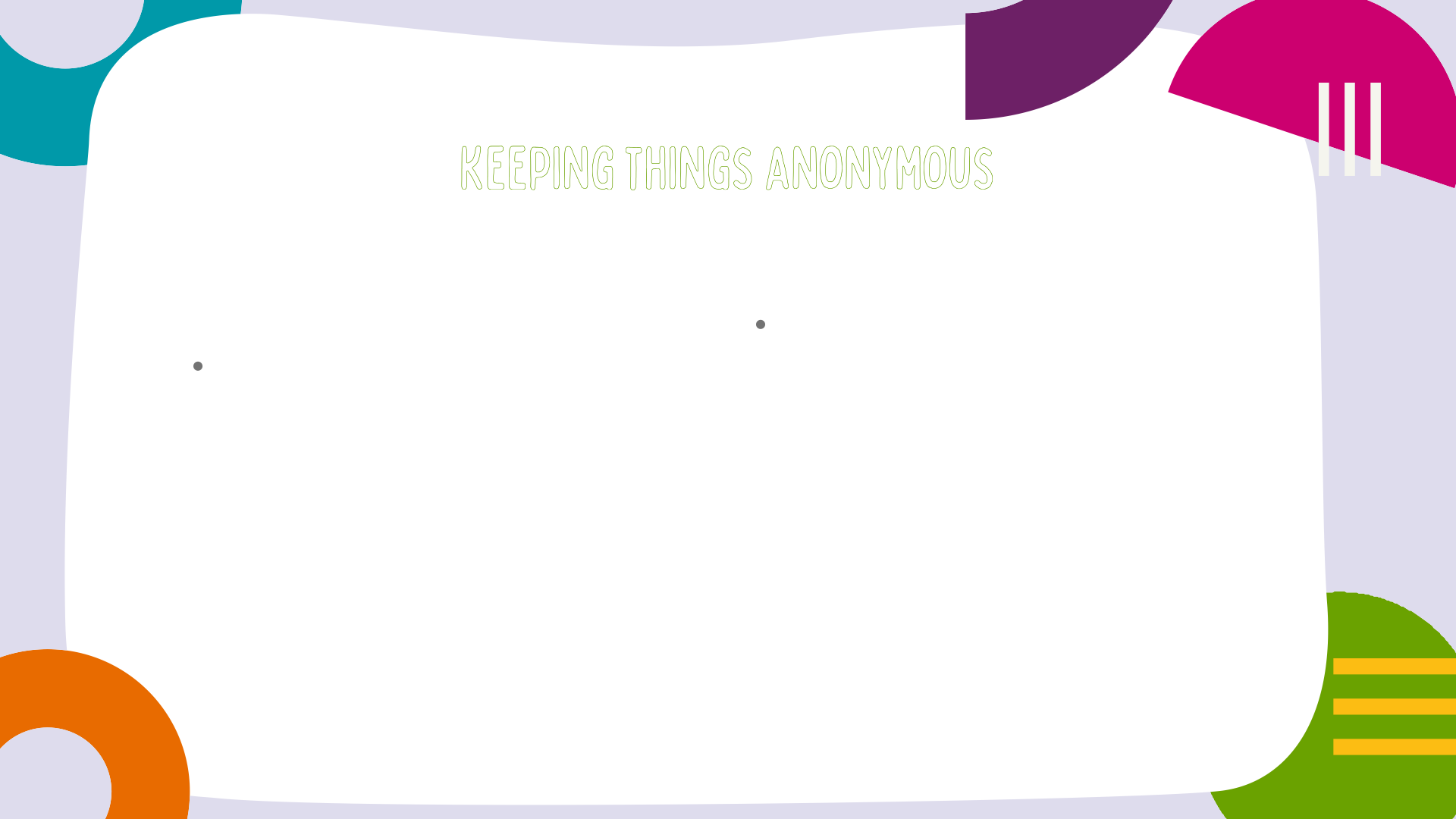 How easy would it be to find out	In comparison to:  who this was?
‘Young people said it could be  very difficult to attend  regular appointments at their  diabetes clinics, because of  limited public transport and  that staff needed to be more  welcoming’
‘A Year 8 girl in Hanway  Academy School,  Somerstown, said that her  nearest diabetes clinic, which  she must attend each week  was too far from the train  station and the staff were not  that helpful’
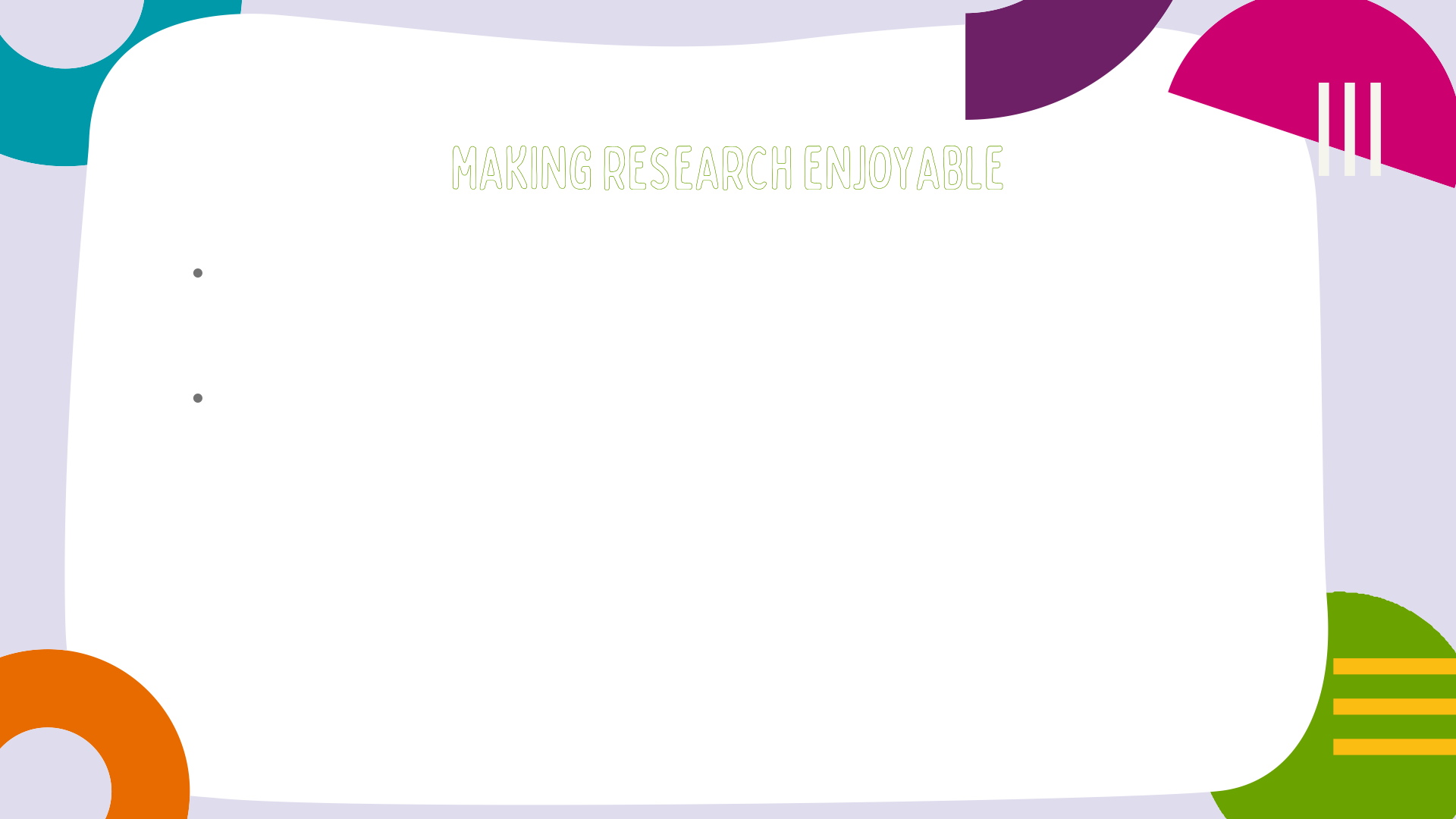 Can you think of some ways that this project could cause someone harm  or distress?

Can you think of ways to make this project safe, enjoyable and  rewarding for participants?
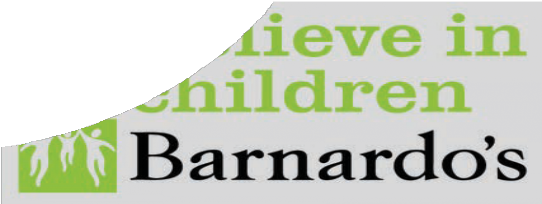 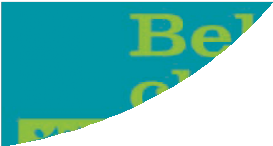 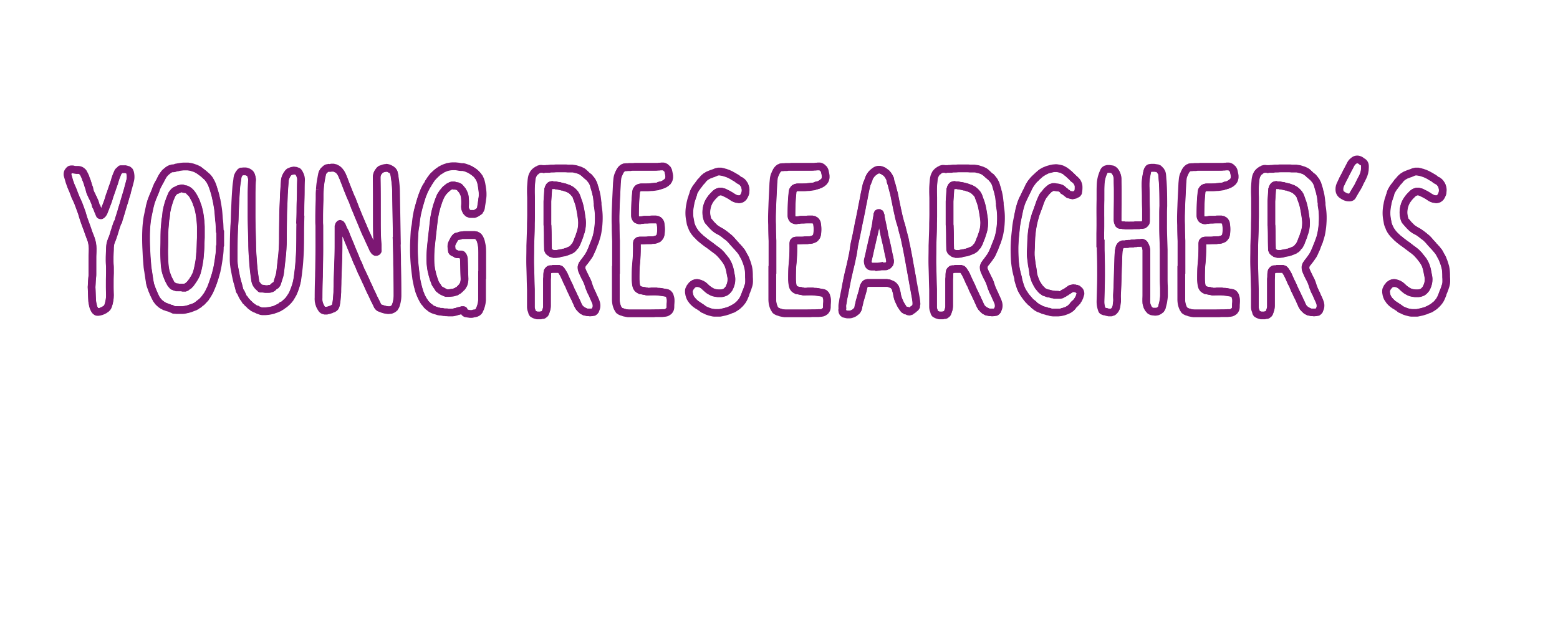 Tips when doing interviews and focus  groups
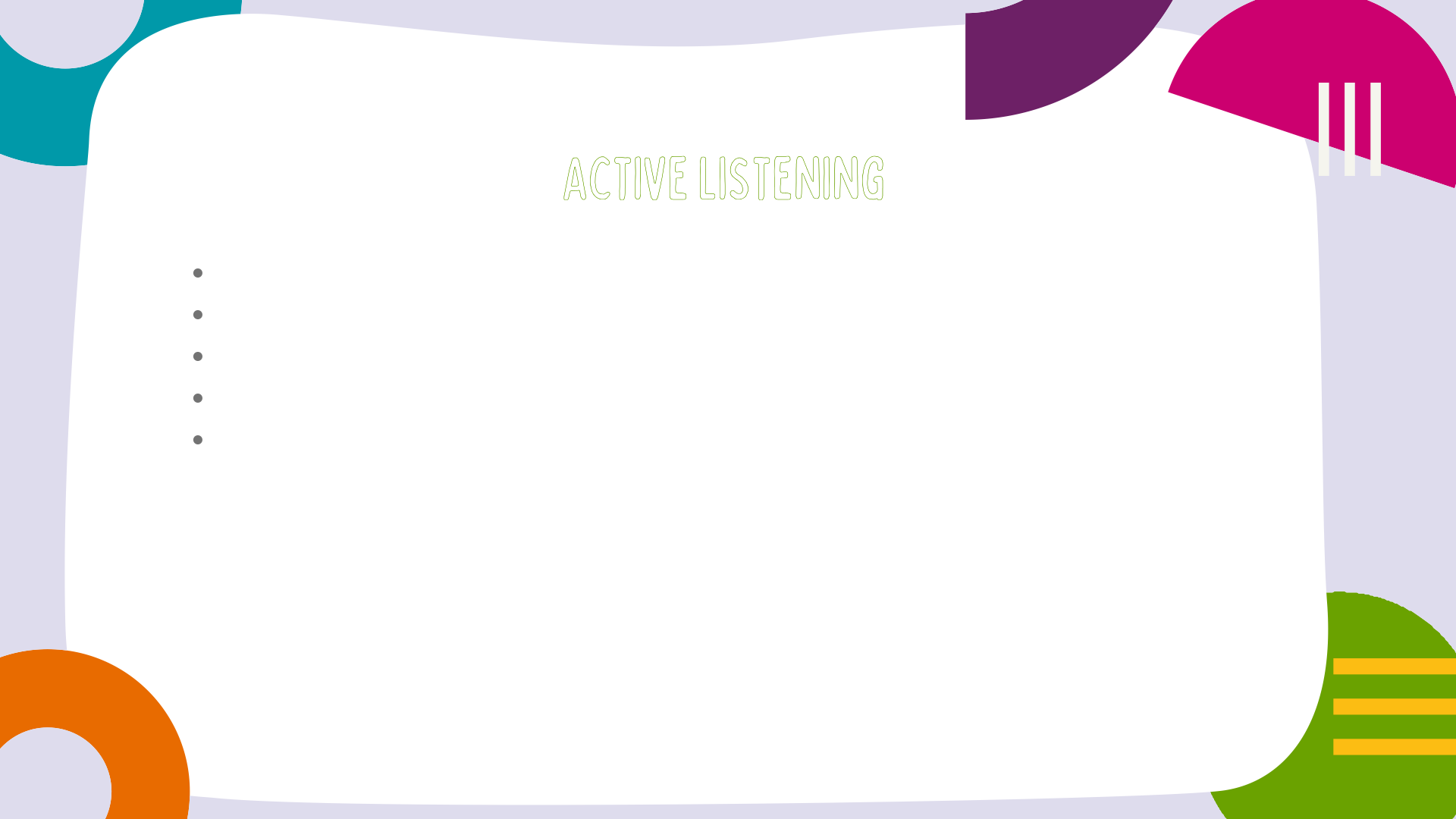 Facial expressions – interested, smile, nod, relaxed  Open posture – relaxed, shoulders down, sit up straight  Face the person, or at an angle - 45%
Eye contact - but not staring  Sound encouraging
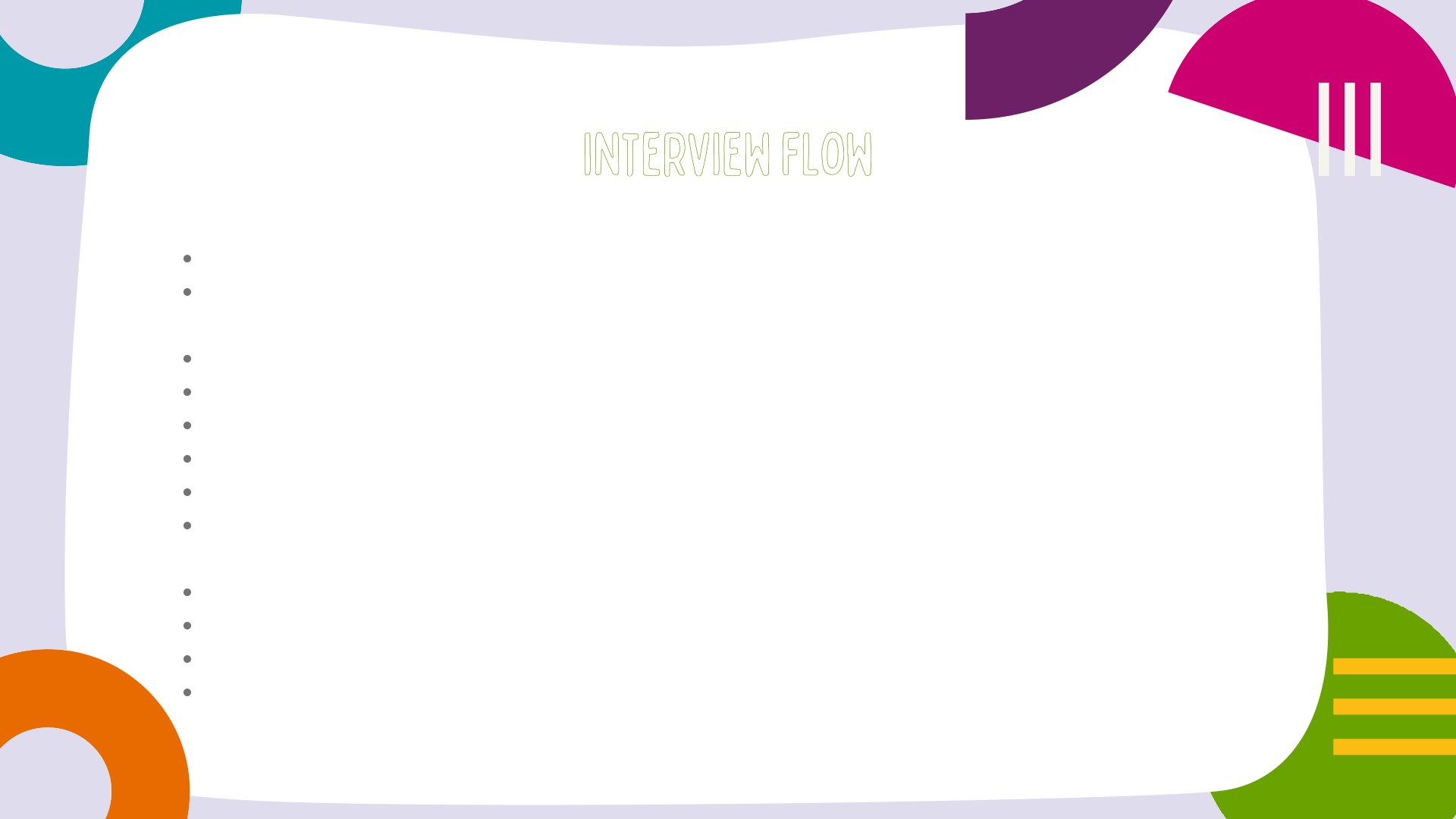 Introduce yourself and the research – do not presume they have read / been told everything  Ask them if they have they any questions before you start, are they happy to be interviewed  and be recorded ( if that’s what you are hoping to record them)
Ask the listed questions, but try to let it flow like a conversation  Give people time to think before answering
Remind them there are no right or wrong answers  Ask them to repeat or explain anything that’s unclear  In surveys the ordered and question wording is set.
But in qualitative interviews you can follow their train of thought, but try to make sure the  important topics are covered. It can help to say things like: ‘I’d just like to come back to…’  Listen attentively - follow up if necessary & allowed
Record or take notes - as agreed in the project
Stop if someone gets upset or tells you they do not want to answer any more questions
At end thank them for their sharing their views, say what happens next, give any voucher, etc
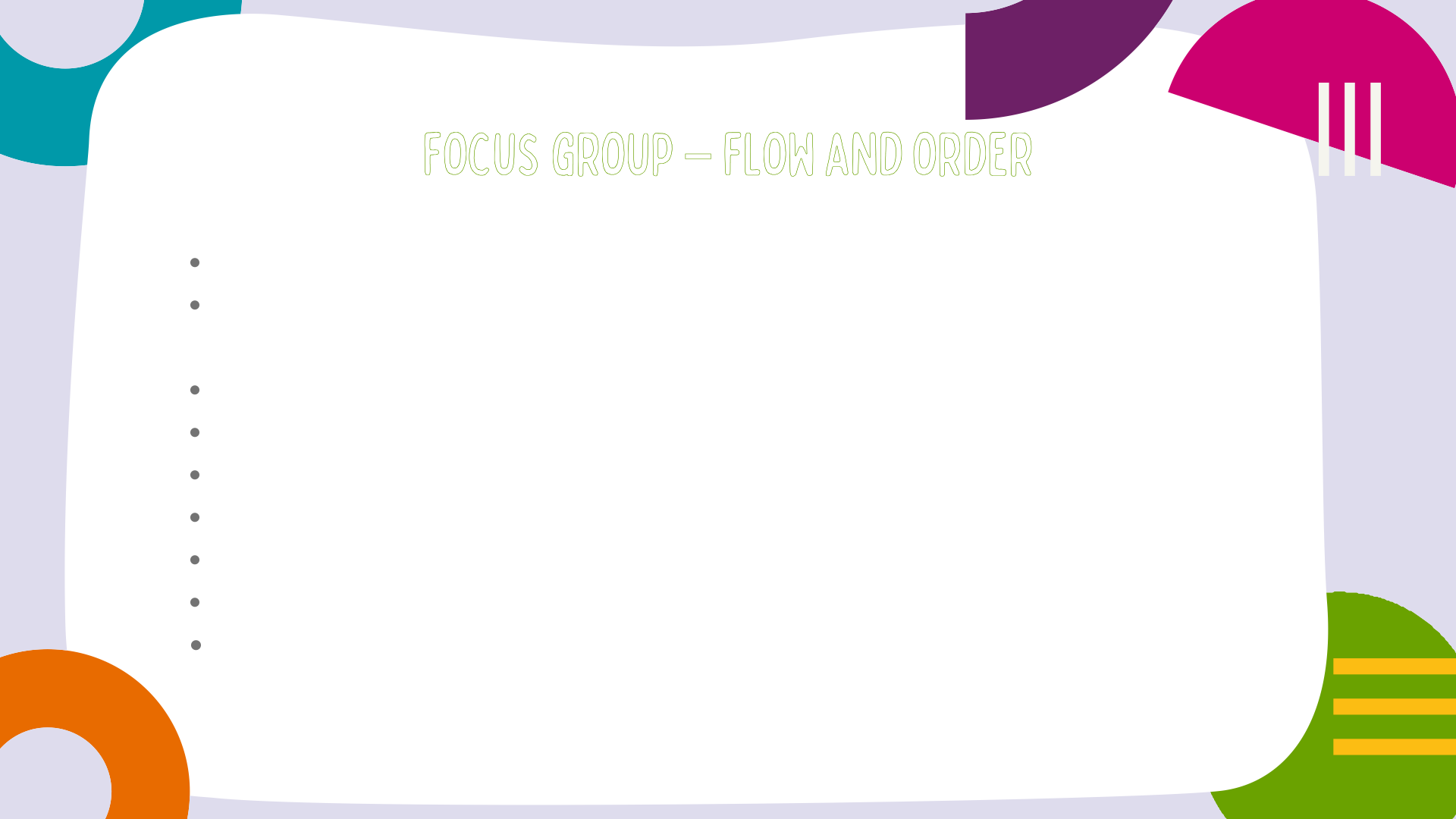 Focus group – flow and order
Start with warm-ups and ice breakers
Agree ground rules – e.g. what’s said in the room is private; only one  person should speak at a time, please respect each other’s views, ….
Keep energy up; change intensity, e.g. with breaks, sit – stand, move about  Plan ahead how to deal with any issues which might come up
Keep people on the subject
Ask questions of the whole group, not just to a few people/ the loud ones  Encourage everyone to take part: directly ask quiet people what they think  Break into sub-groups and mix and match these
You do not need to get agreement on a topic, just the range of views
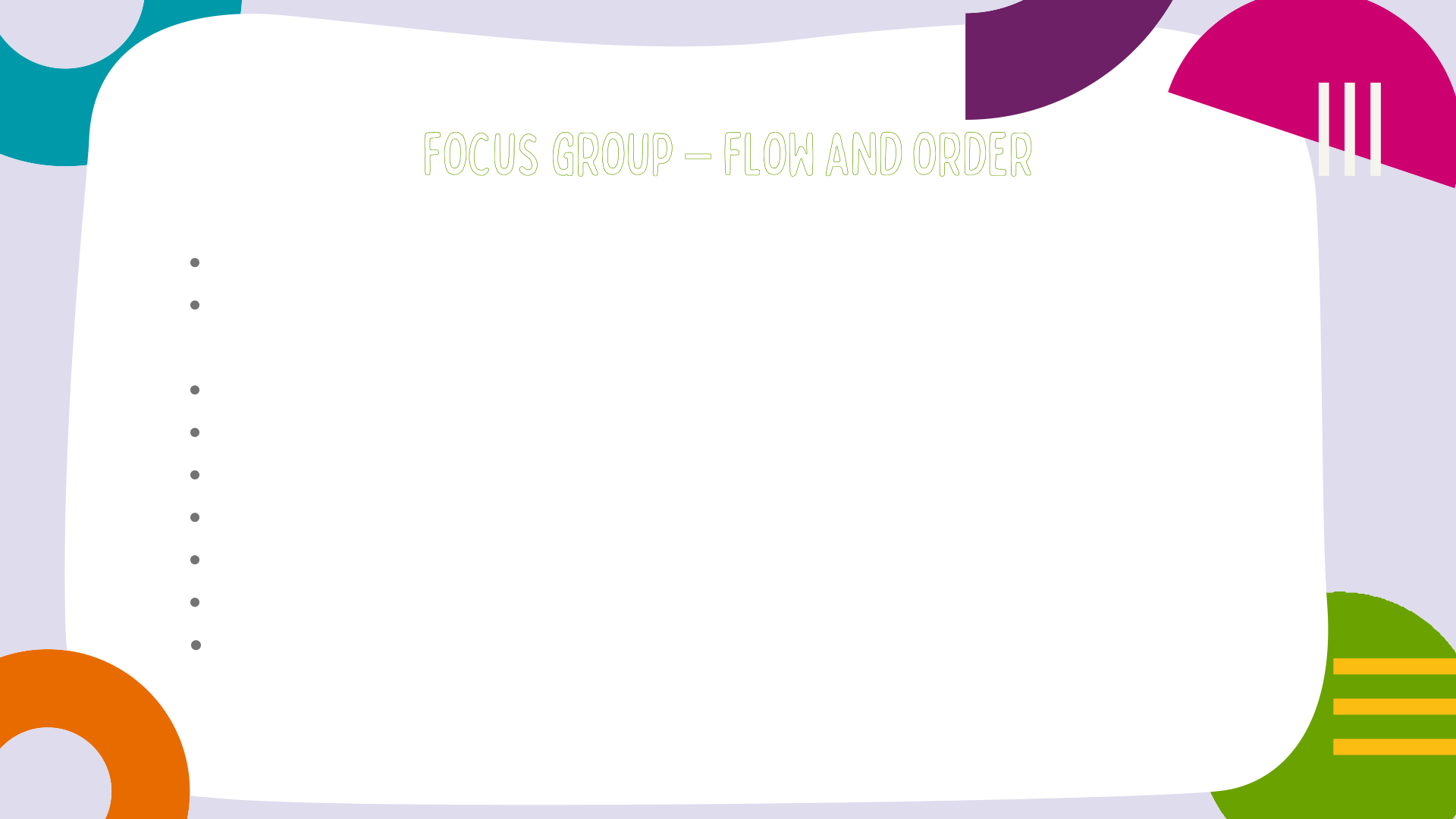 Start with warm-ups and ice breakers
Agree ground rules – e.g. what’s said in the room is private; only one  person should speak at a time, please respect each other’s views, ….
Keep energy up; change intensity, e.g. with breaks, sit – stand, move about  Plan ahead how to deal with any issues which might come up
Keep people on the subject
Ask questions of the whole group, not just to a few people/ the loud ones  Encourage everyone to take part: directly ask quiet people what they think  Break into sub-groups and mix and match these
You do not need to get agreement on a topic, just the range of views
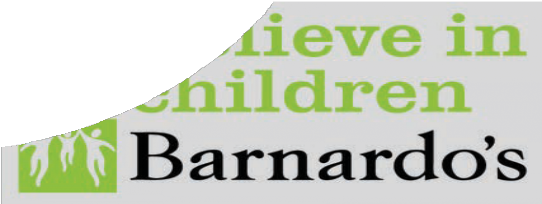 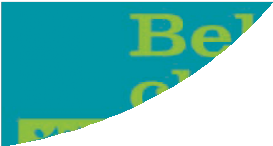 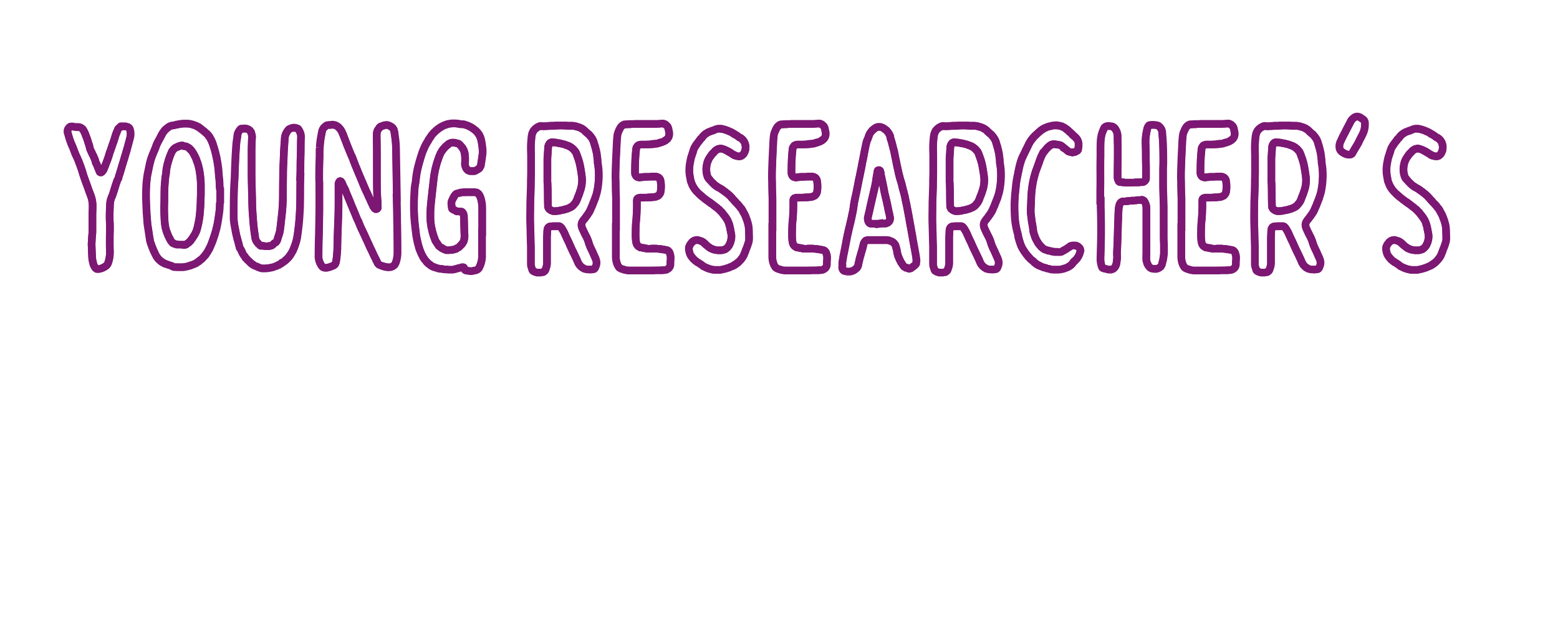 Session 5. Data analysis
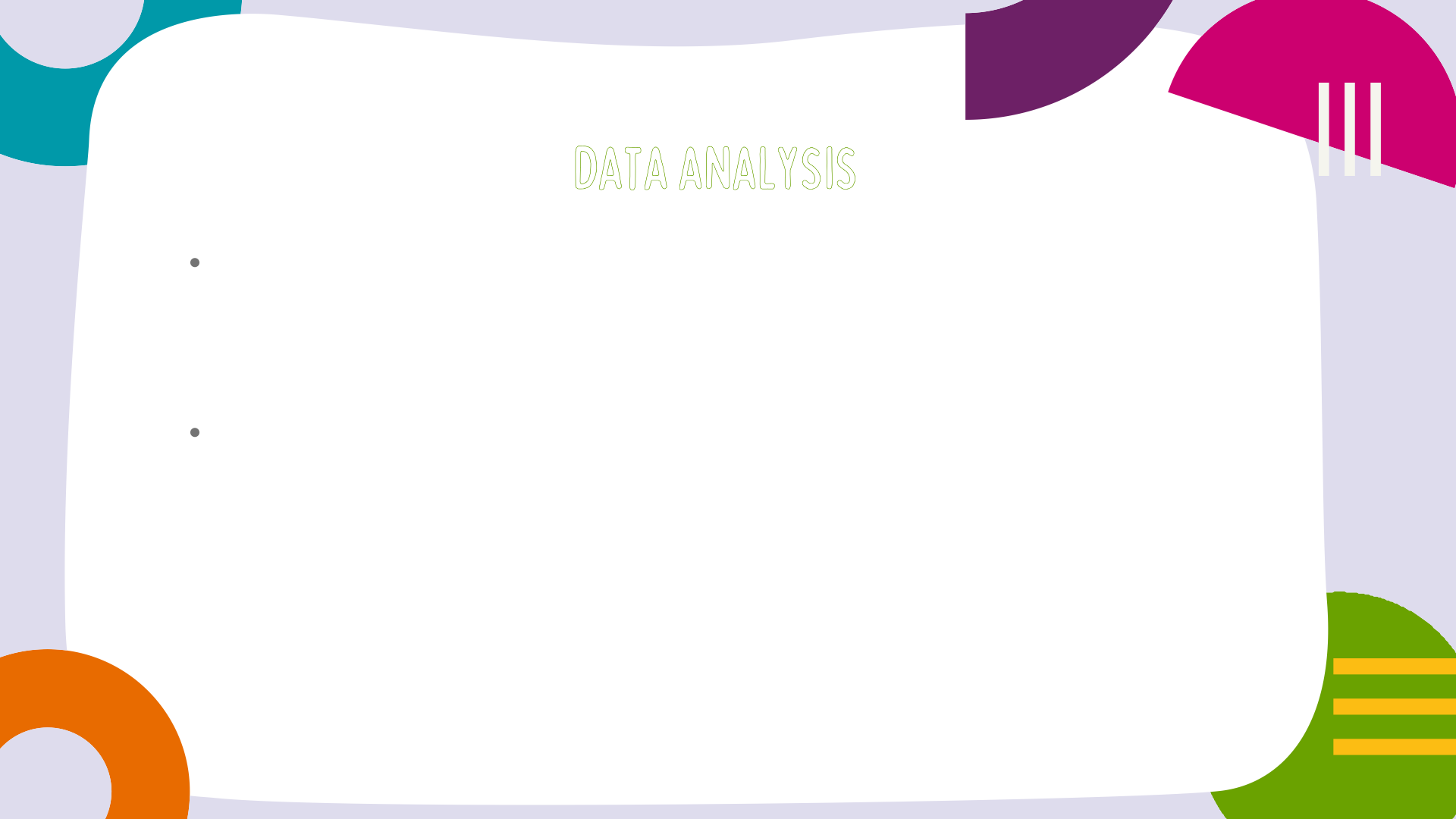 ‘Analysing data’ means looking closely at the information collected to  looks for patterns and see whether it contains evidence which can be used  to answer the research or evaluation questions

Data can be numbers (‘quantitative data’) or words (‘qualitative data).
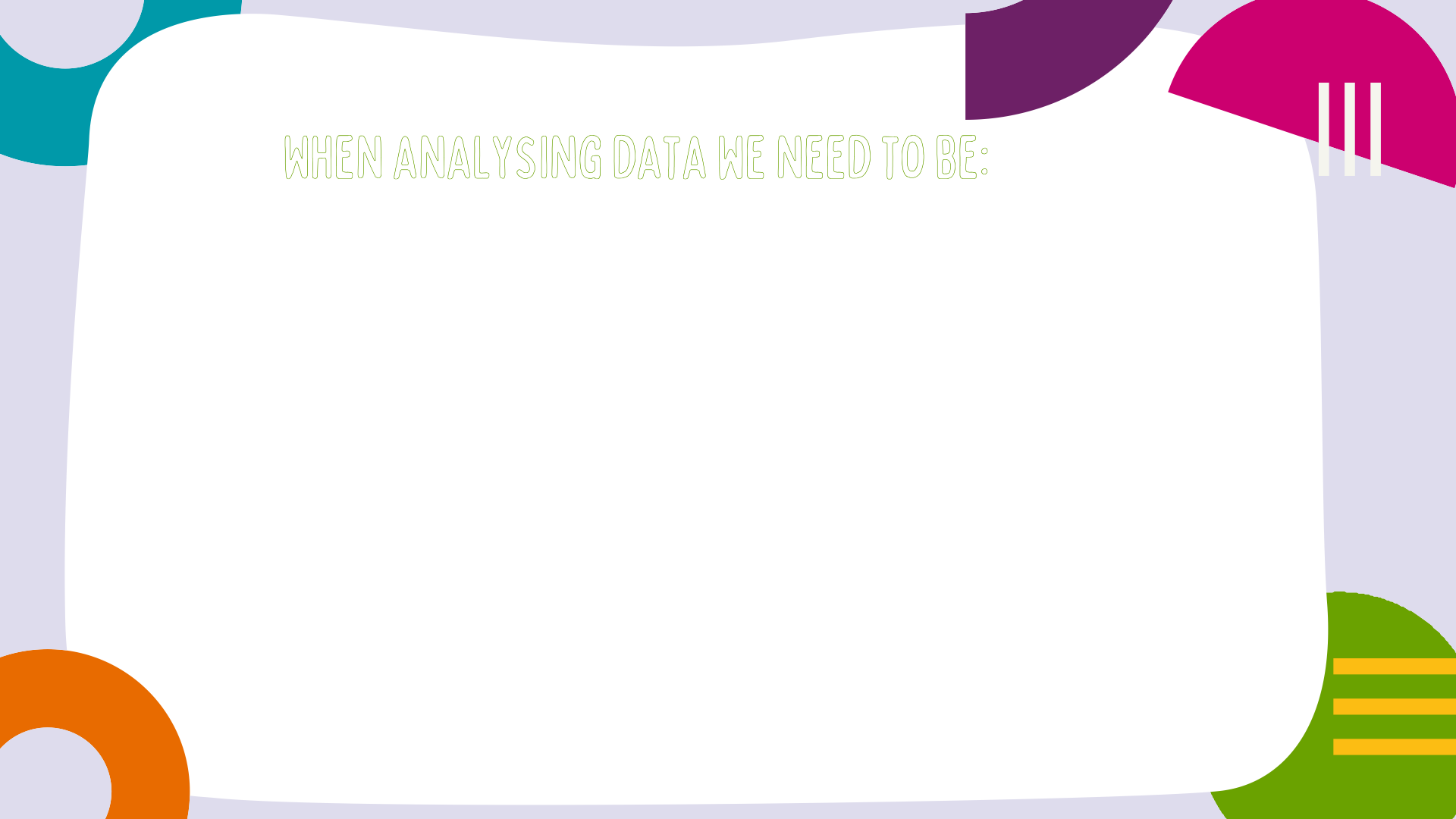 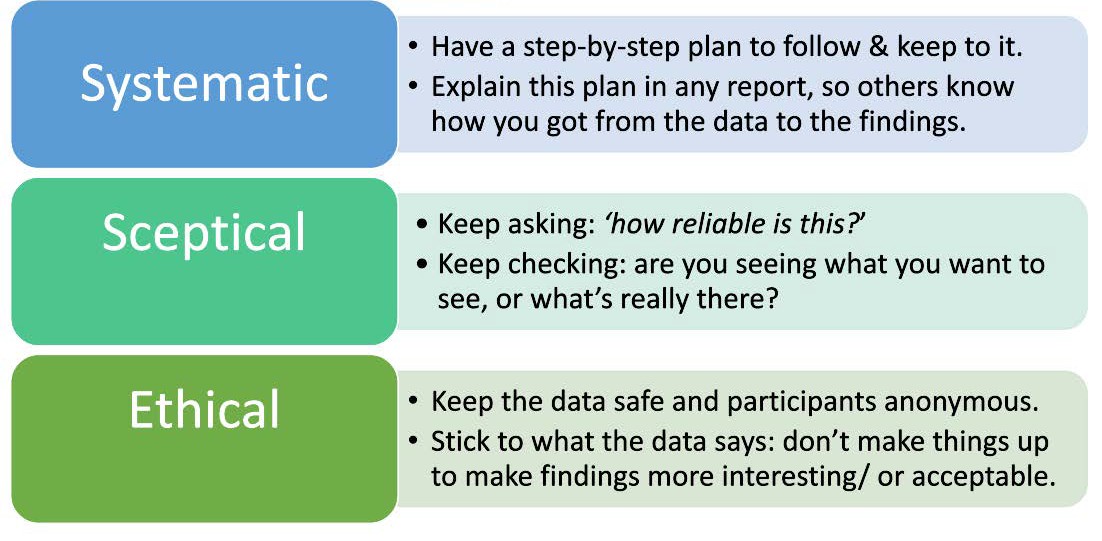 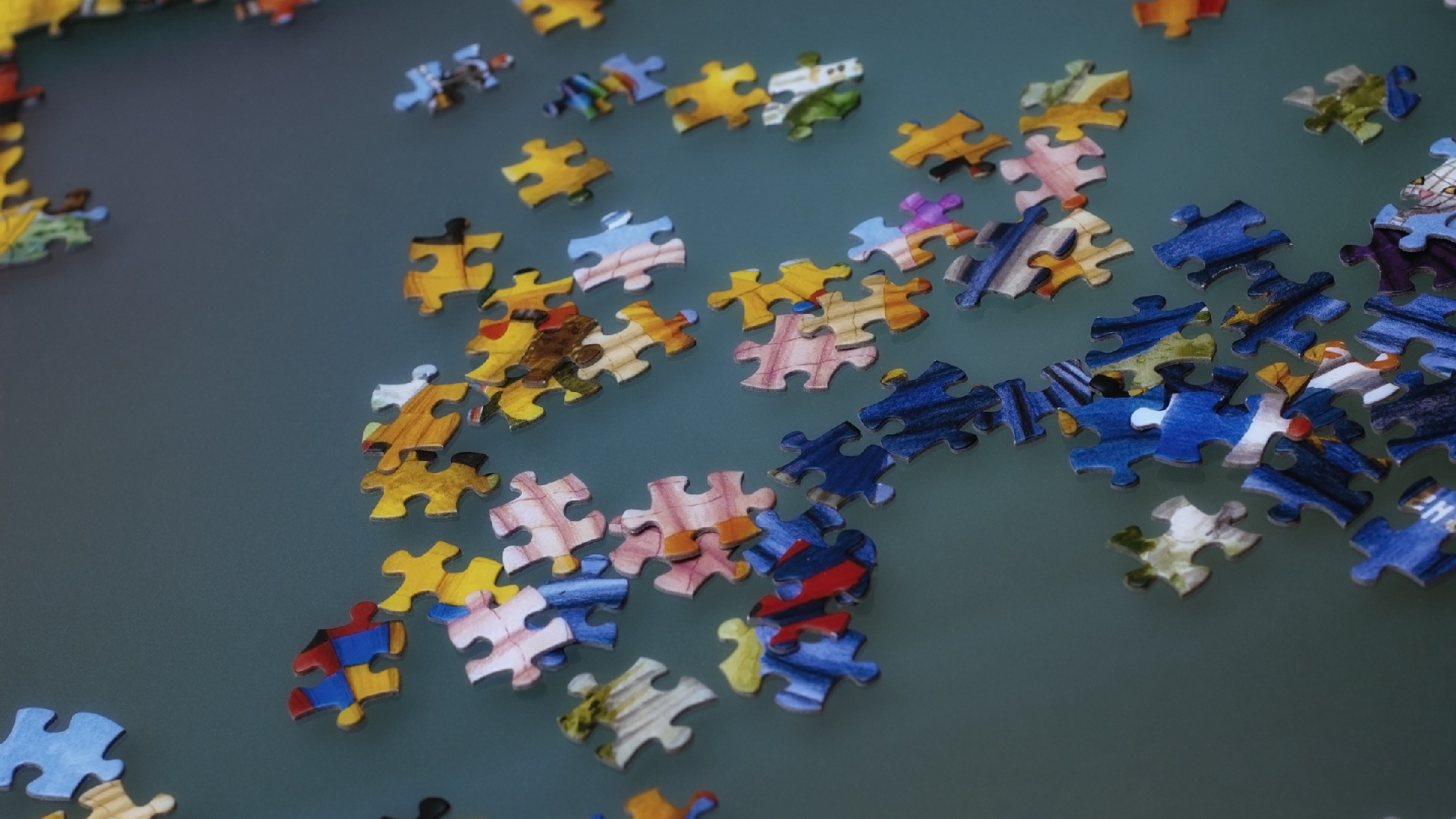 Analysing qualitative data  (words, images,…)
How many ways could you sort  these?
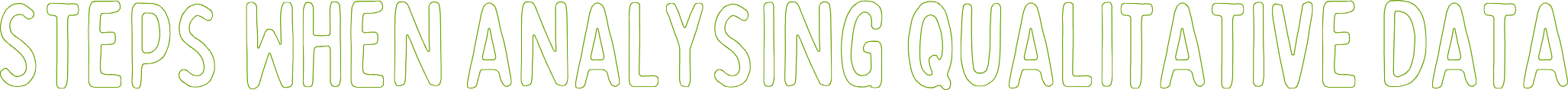 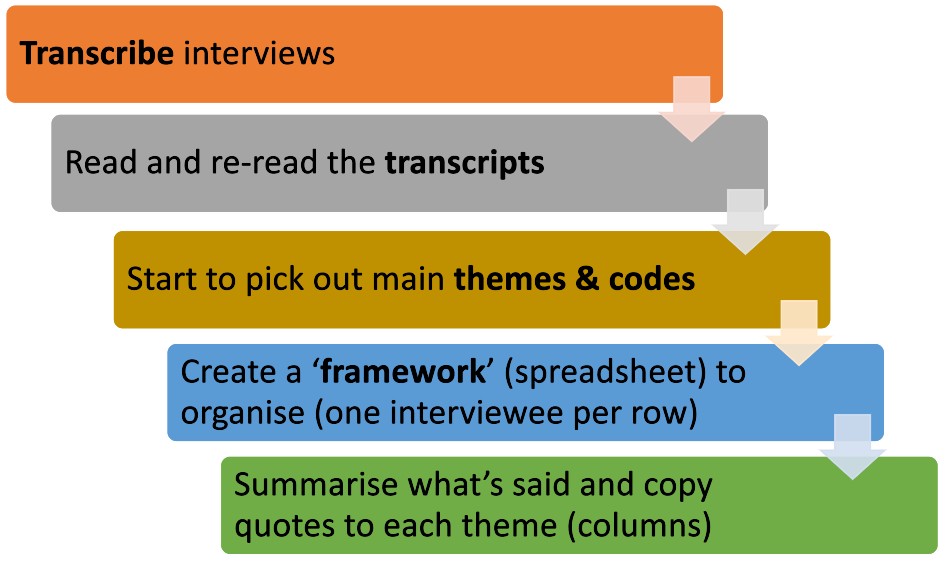 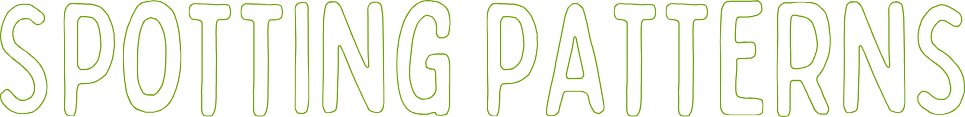 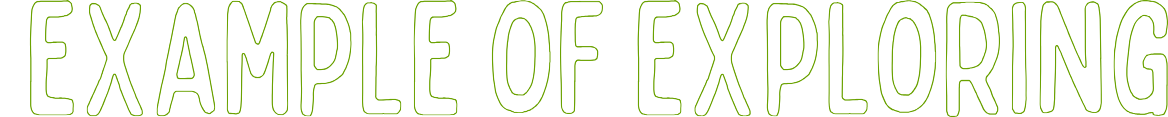 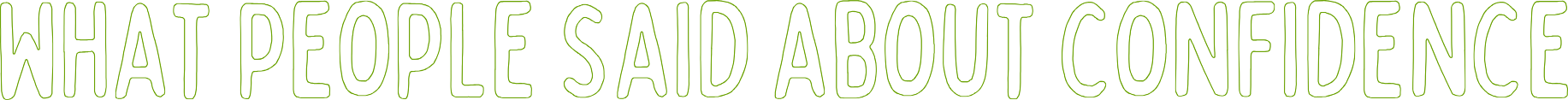 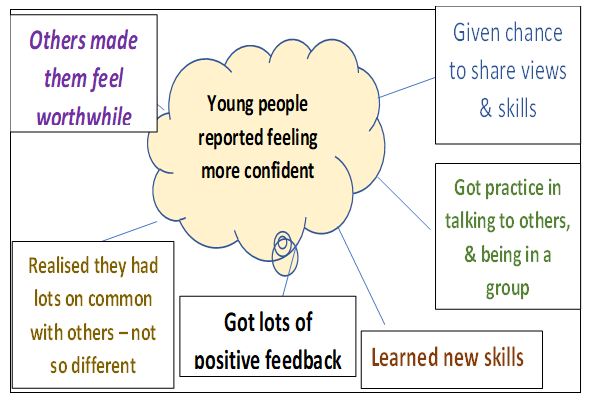 The ideas/ patterns ‘themes’ came  from reading the interviews.
These points were all made by the  interviewees.
They were not known in advance.  Can call this ‘bottom-up’ analysis.  Then check if others say the same.  Can be added as another theme –  in in addition to ones you  anticipate
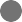 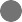 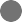 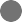 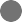 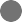 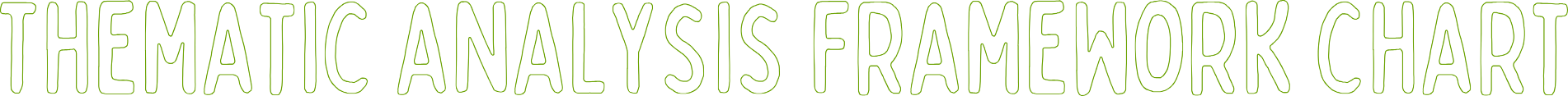 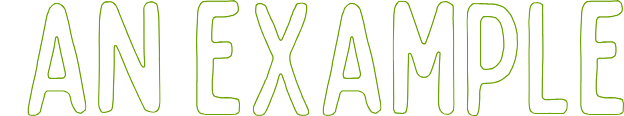 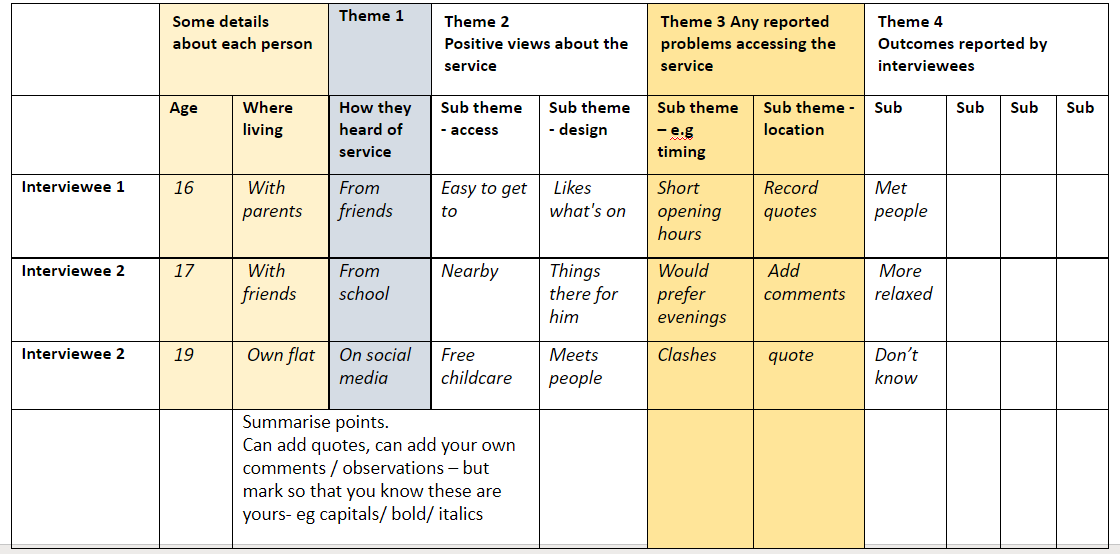 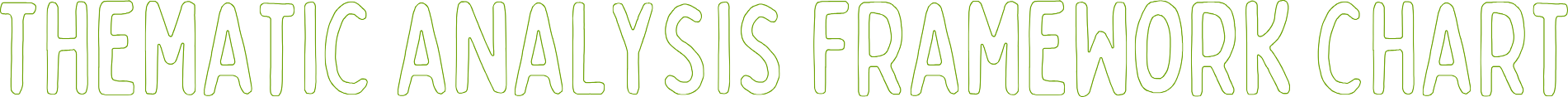 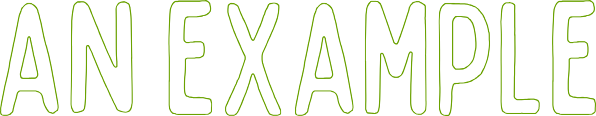 The broad categories  (headings - ‘challenges’,  ‘support’, ‘what helps’) and  themes (on the blue post-  its) came from the young  and adult researchers.
The yellow post-its are  quotes by interviewees.  More were added over time
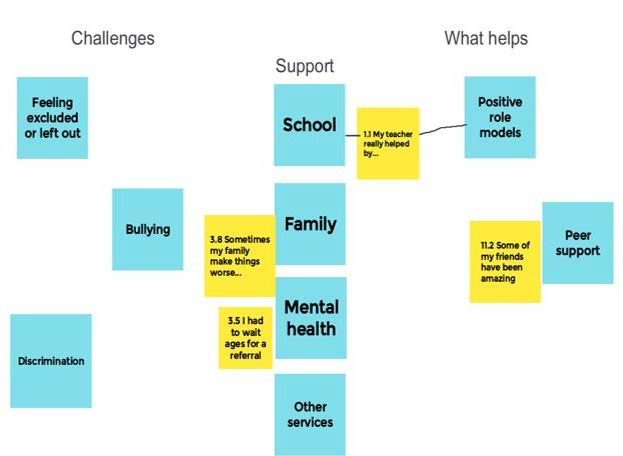 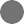 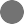 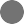 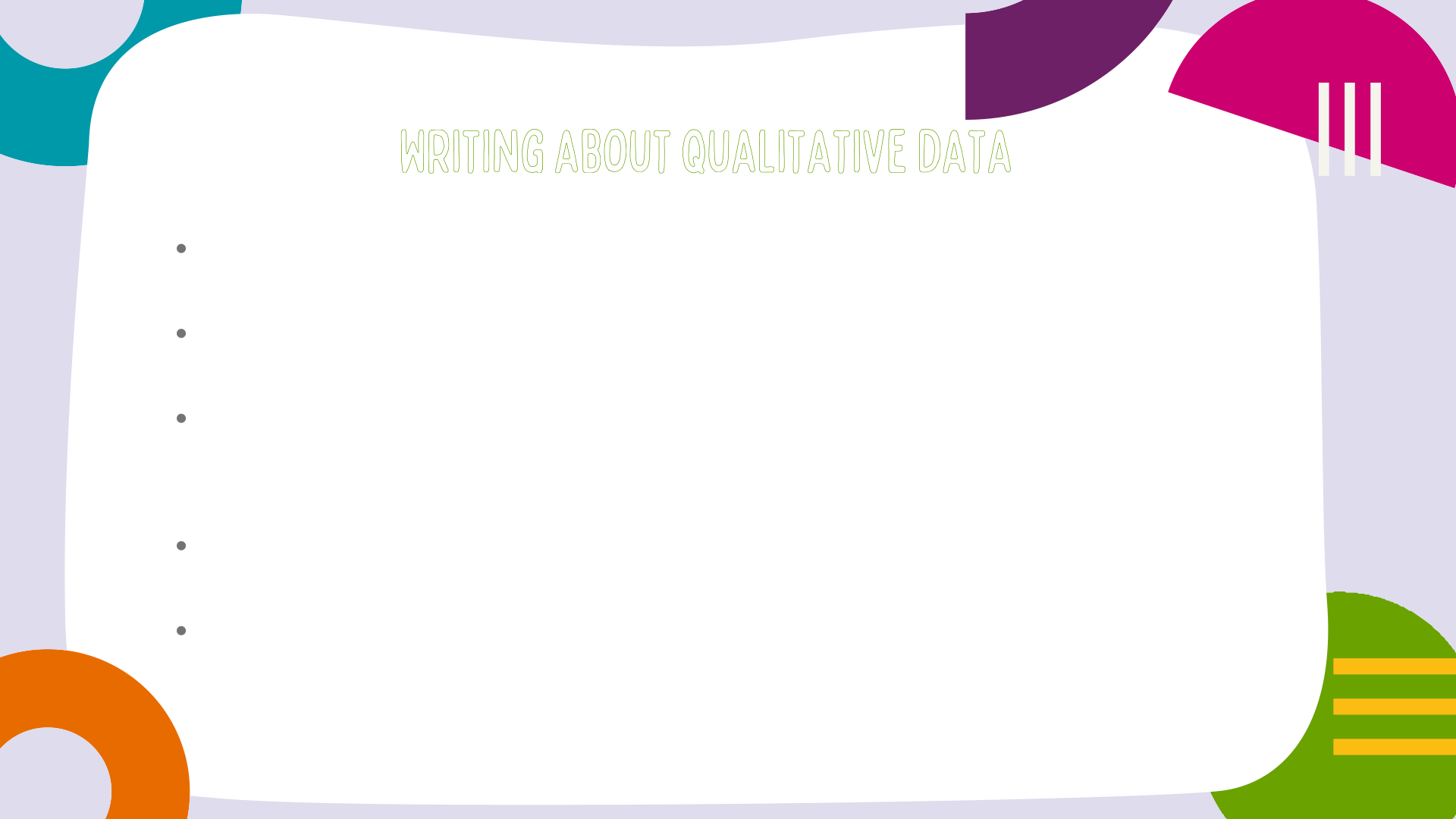 Don’t use numbers (e.g. ‘20 number of people said X’), but you could say  something like ‘A common theme was opening times’.
Some points may have only been made by one person but can still be  important to include.
Use quotes to illustrate your points and give your interviewees a voice.  Keep them short and take out unimportant bits (use dots to show you’ve  done this) and anything that might identify someone. Example:
“I’d really like the service to be open at evenings and weekends… as that  is when people most need help” (Male service user, 17)
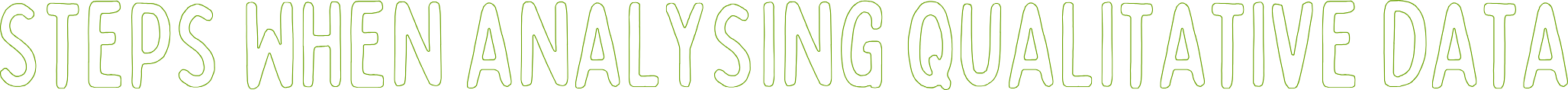 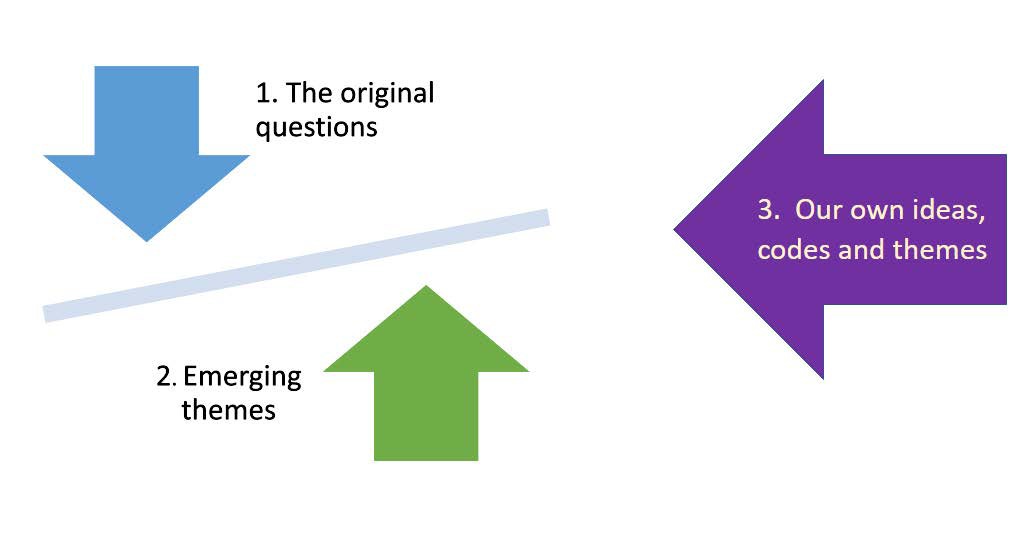 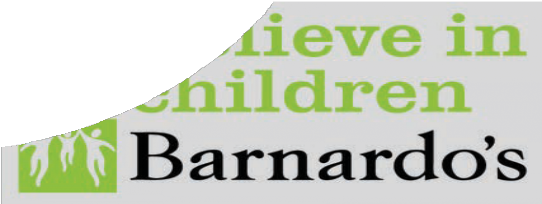 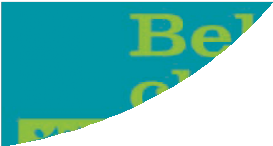 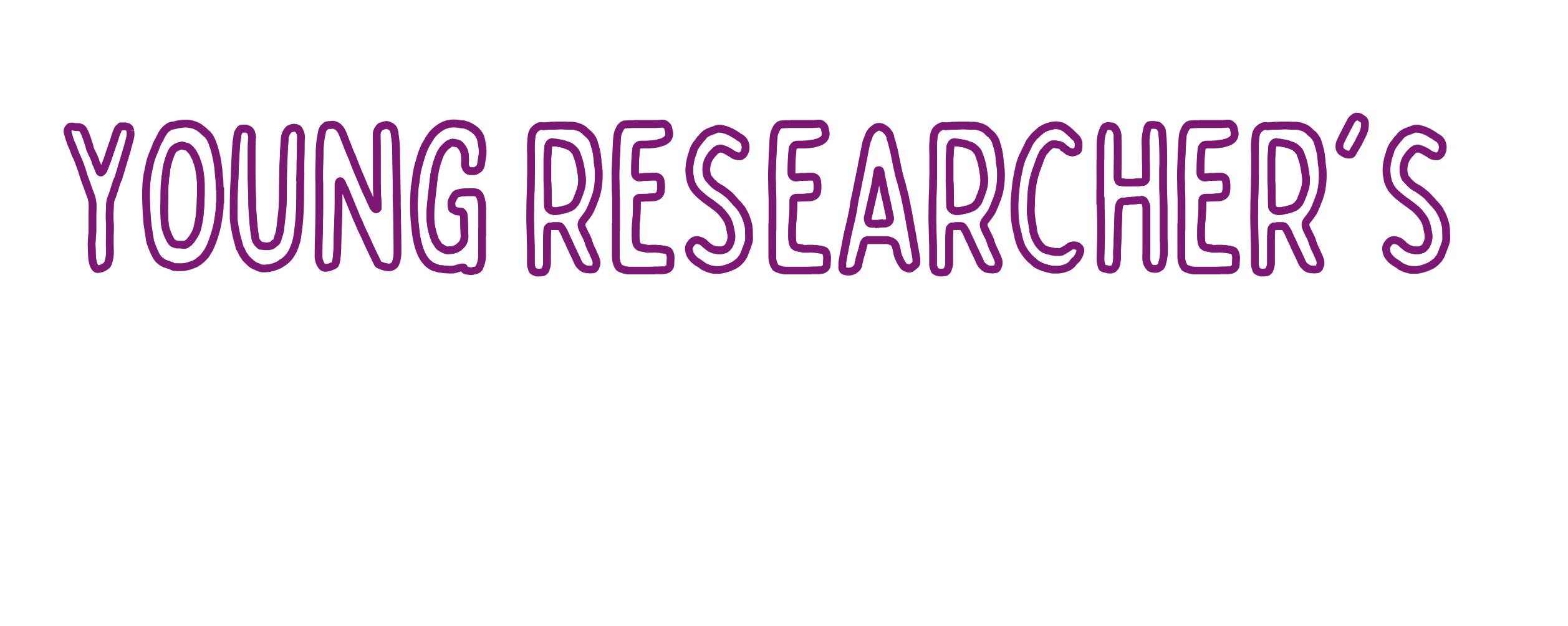 Session 6. Data analysis
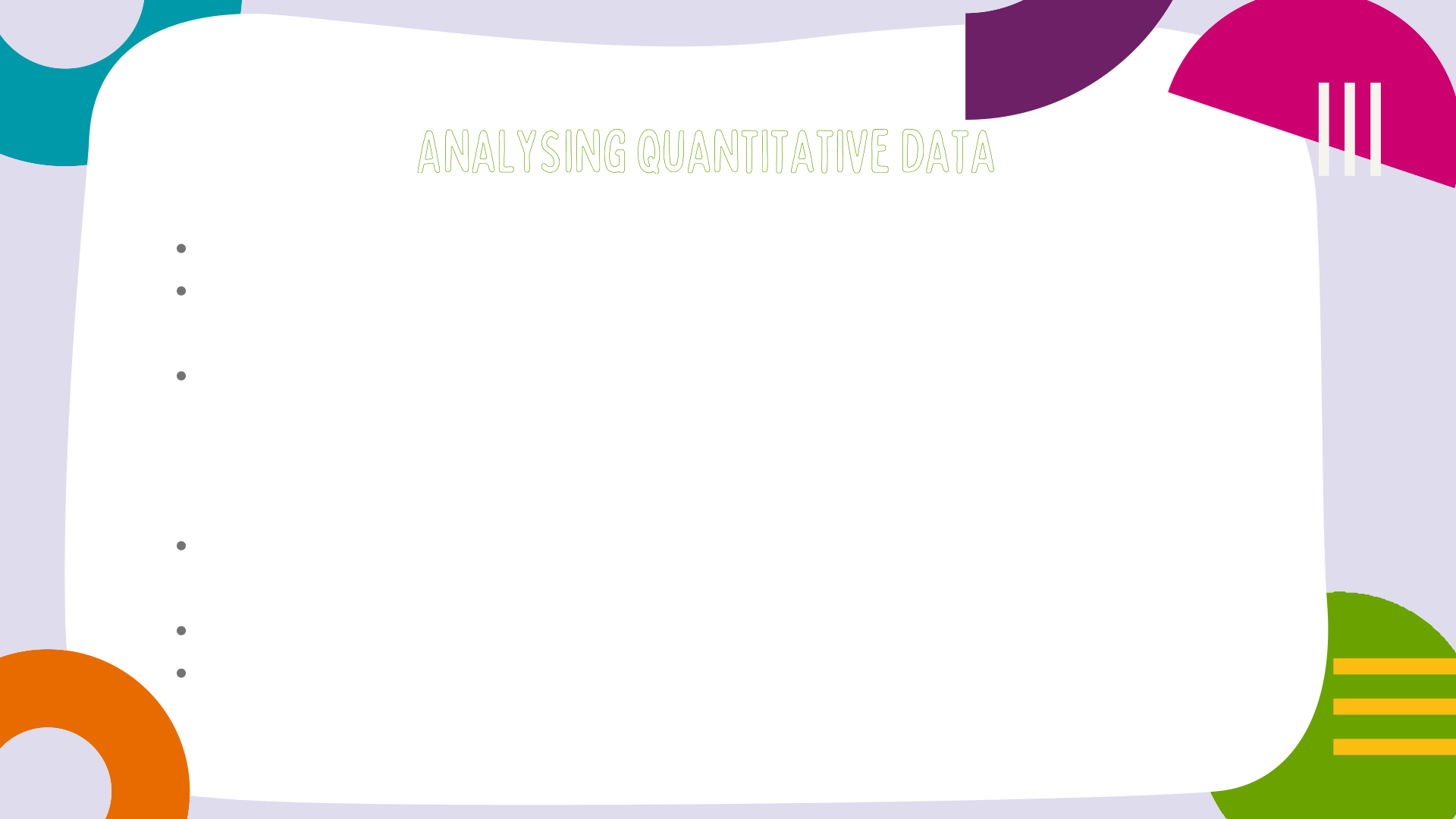 Quantitative analysis involves numbers and counting
Think about what is needed to answer your research questions and what  can be done with the information you have
Look for patterns e.g. how many people agreed or disagreed with a  point; how often one group gave an answer compared to another group  (e.g. boys versus girls, or different age groups), how things have changed  over time (e.g. at the start and end of a project)
Use Excel, Survey Monkey or Google forms to do basic analysis. If you’re  working with researchers they may have special software they can use  Think about how to present your data
Tables and charts can help convey key information (but use carefully)
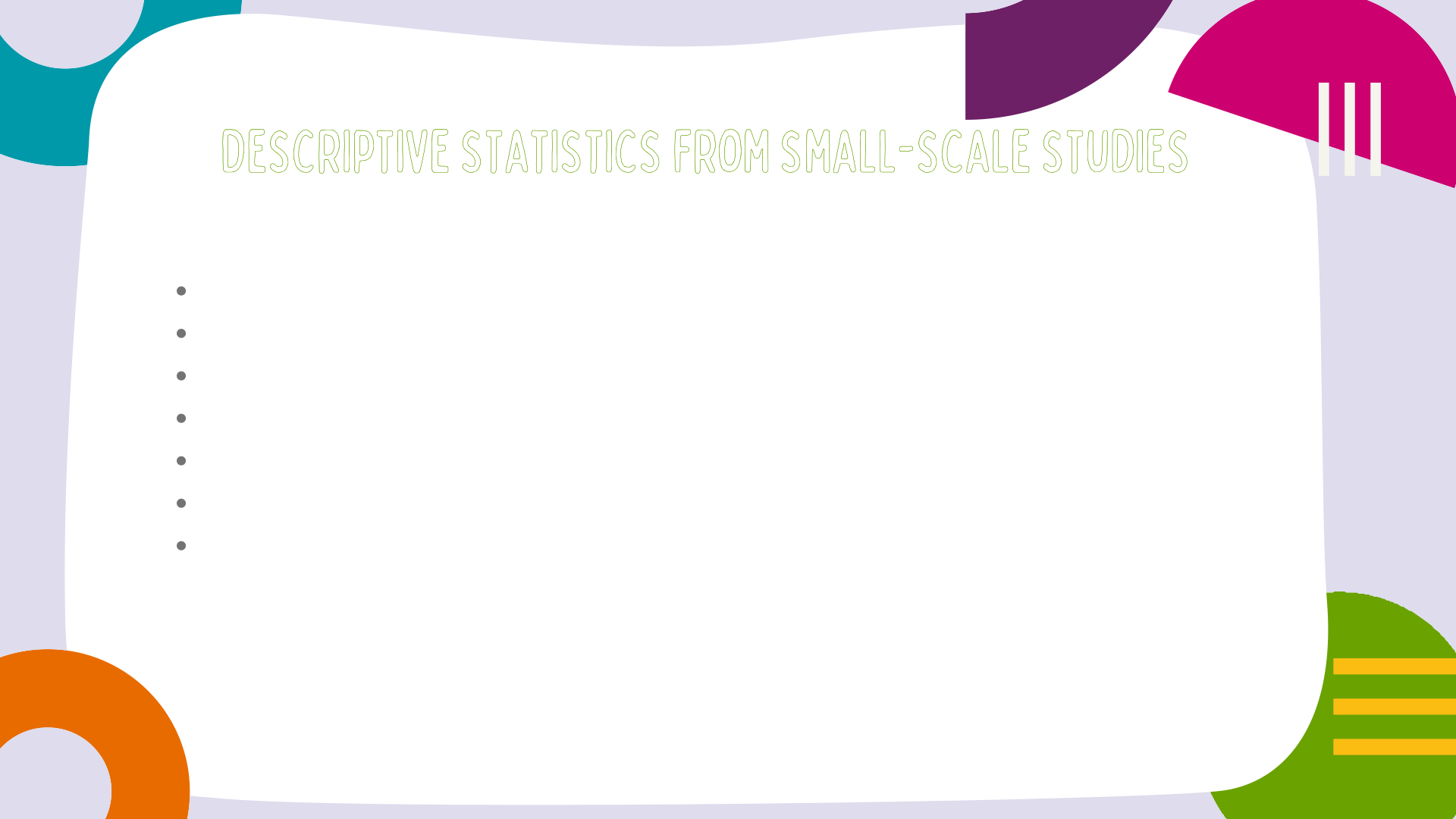 Examples
Numbers of people who took part  How often they used a service
Some details about them, e.g. ages, where live,  Count the answers to closed questions, e.g.  ‘yes’, ‘no’, ‘not sure’
or scales (‘like a little’, ‘like a lot’, ‘don’t like’)  Can’t generalise – only applies to this group
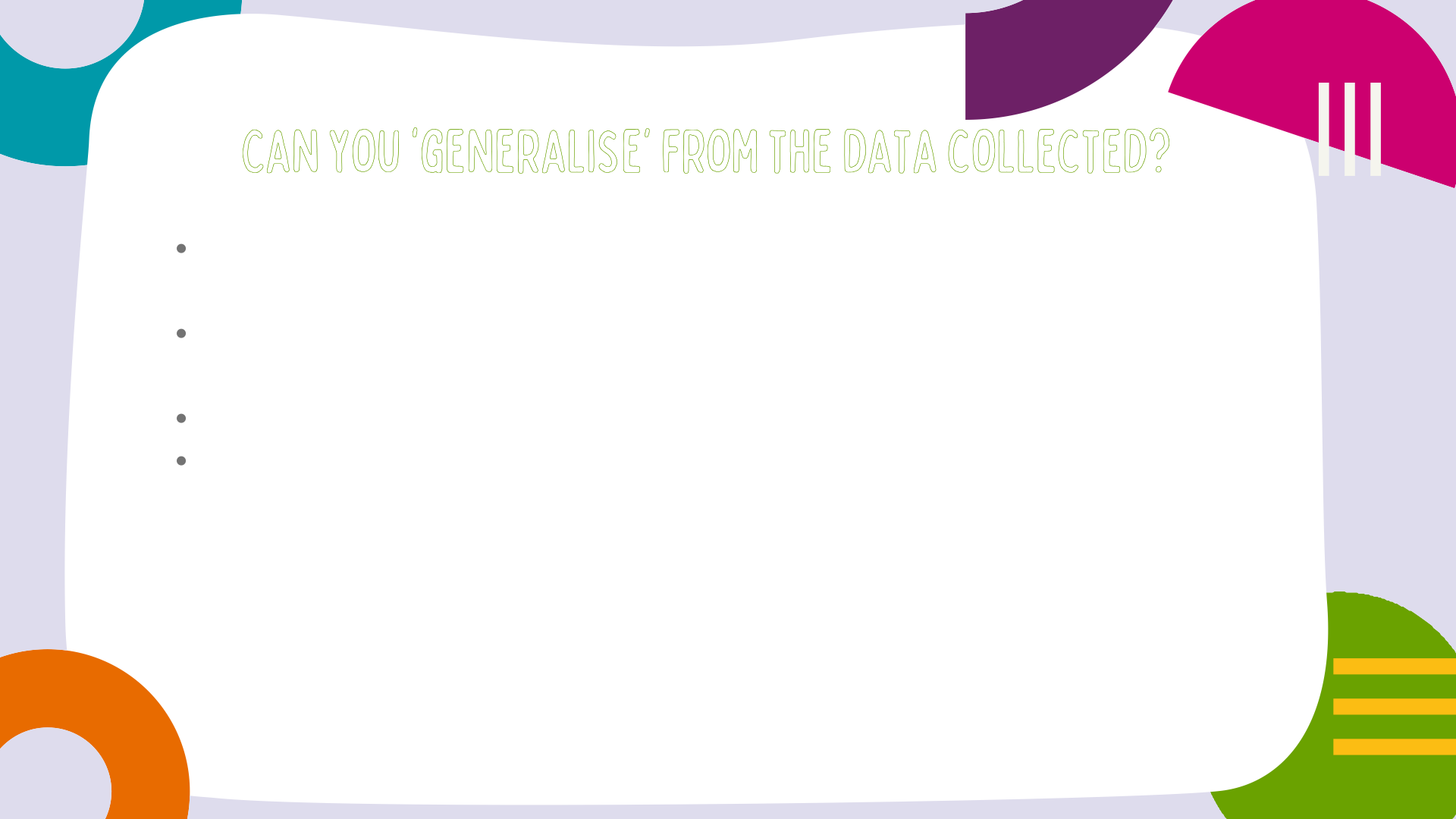 Usually you can’t generalise from a small sample, & especially if it was  self-selecting.
To be able say the findings apply to everyone you need to start with a  ‘statistically representative’ sample and follow other rigorous steps  But you can describe the group who answered the questions
This might give valuable ideas of actions or services needed & other  information needed and questions to ask
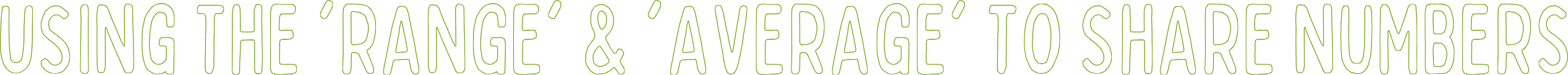 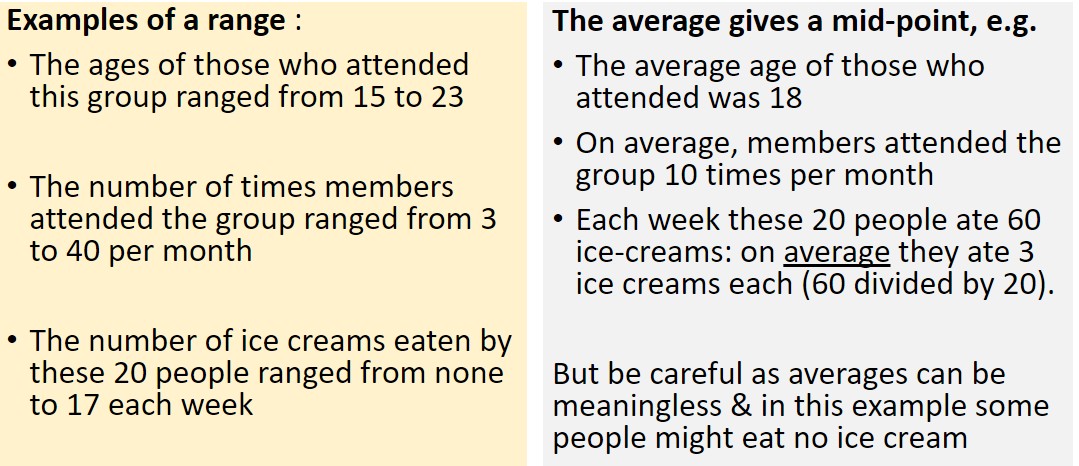 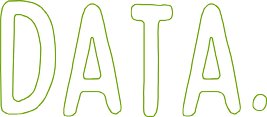 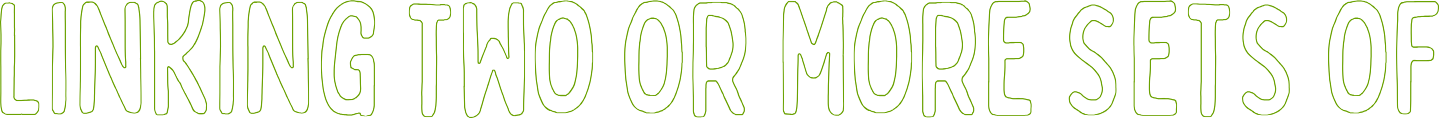 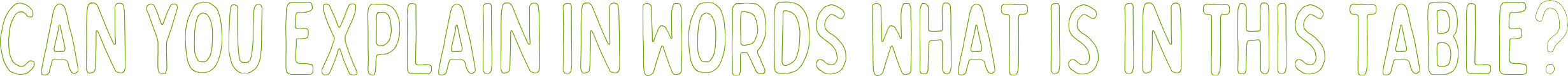 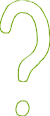 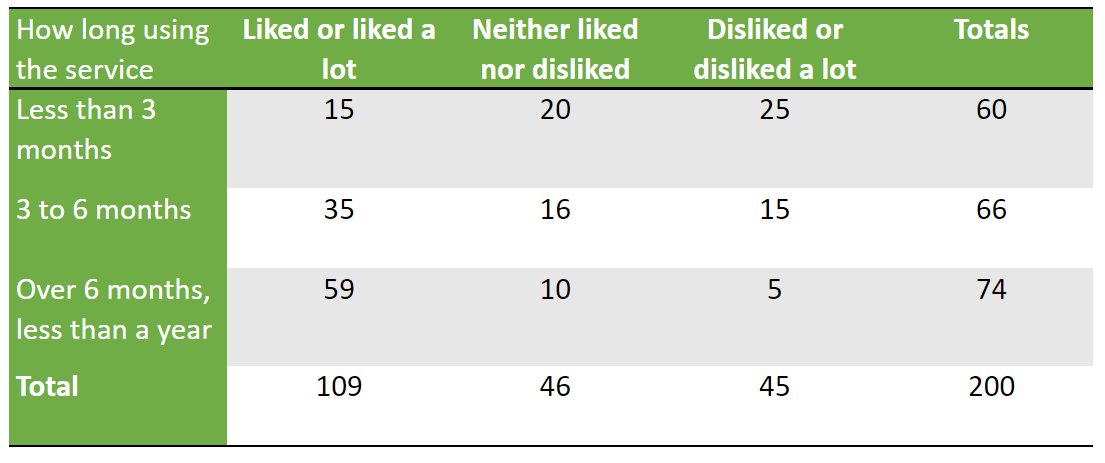 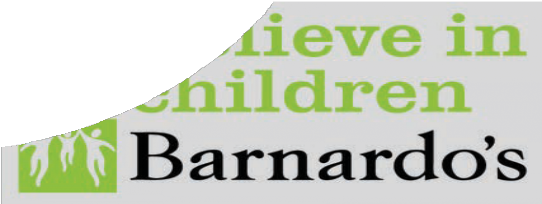 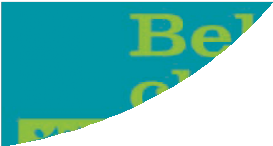 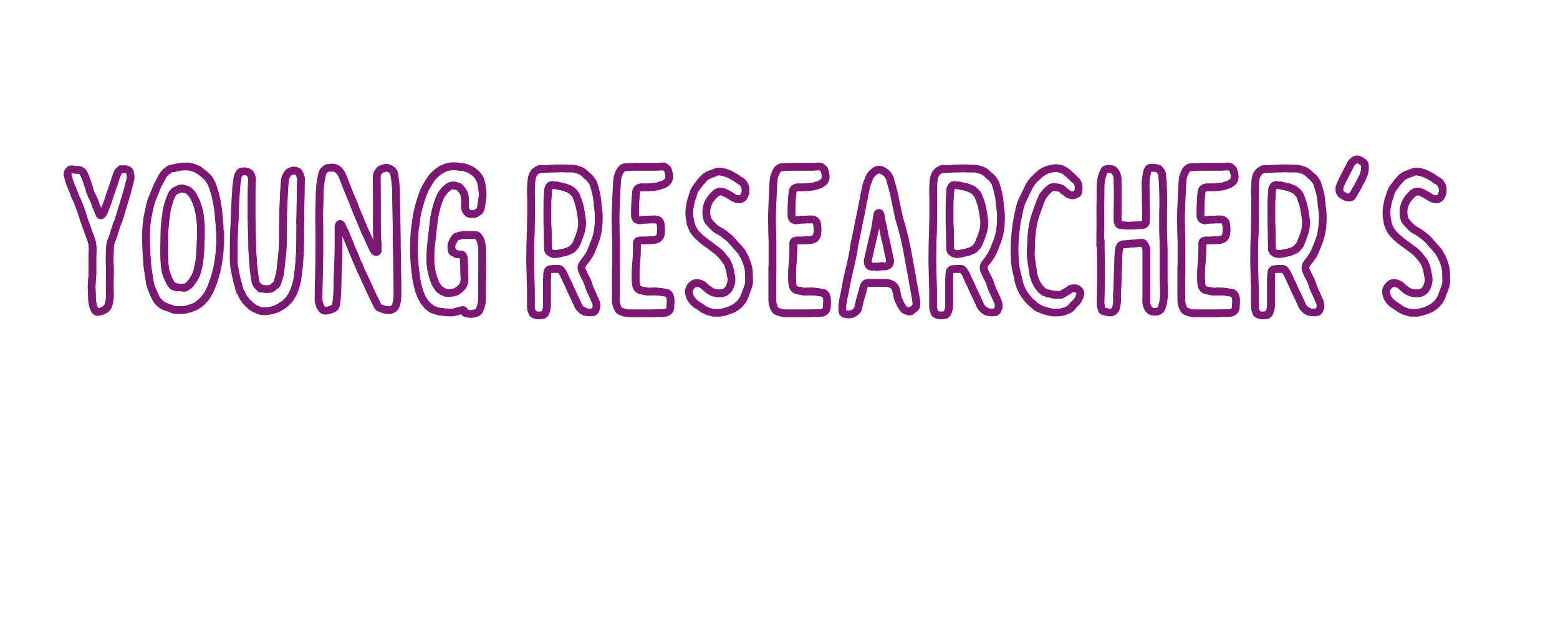 SESSION 7. Sharing and presenting  quantitative data
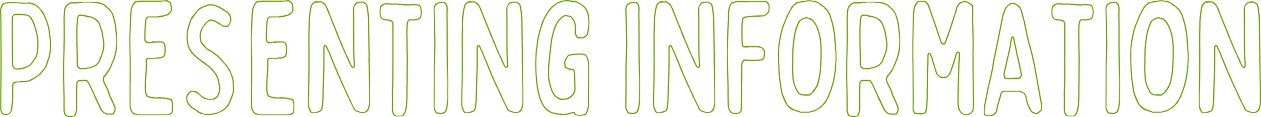 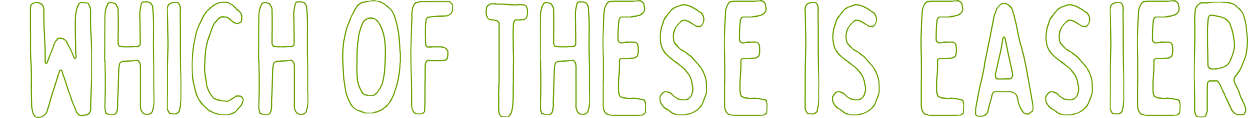 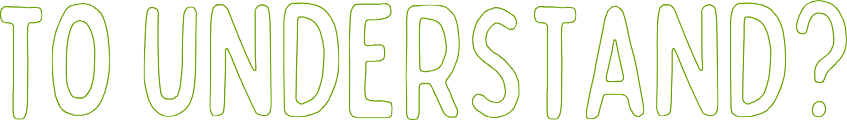 ‘A group of 112 people were shown a  statement ‘I prefer dogs to cats’, and  asked how much they agreed or not.  Just under one half (47%) ‘strongly  agreed’ with the statement; and just  under one-third 31% ‘agreed’ it.
In total over three-quarters (78%)  said they preferred dogs to cats.
Roughly one in ten (12%), were  undecided.
Over one-fifth (23%), did not answer  this question.’
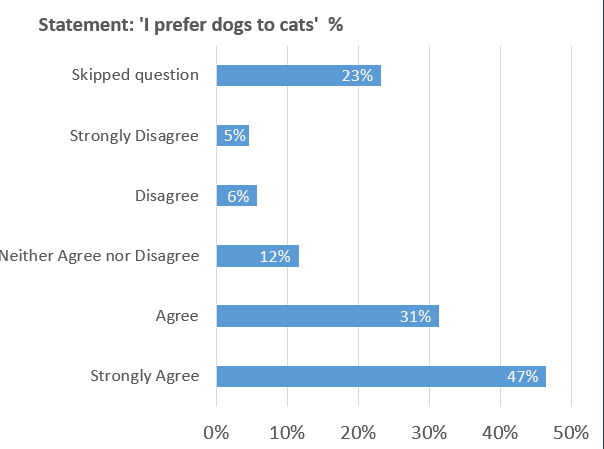 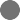 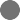 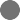 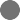 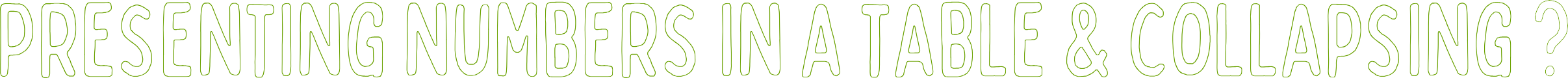 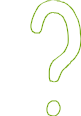 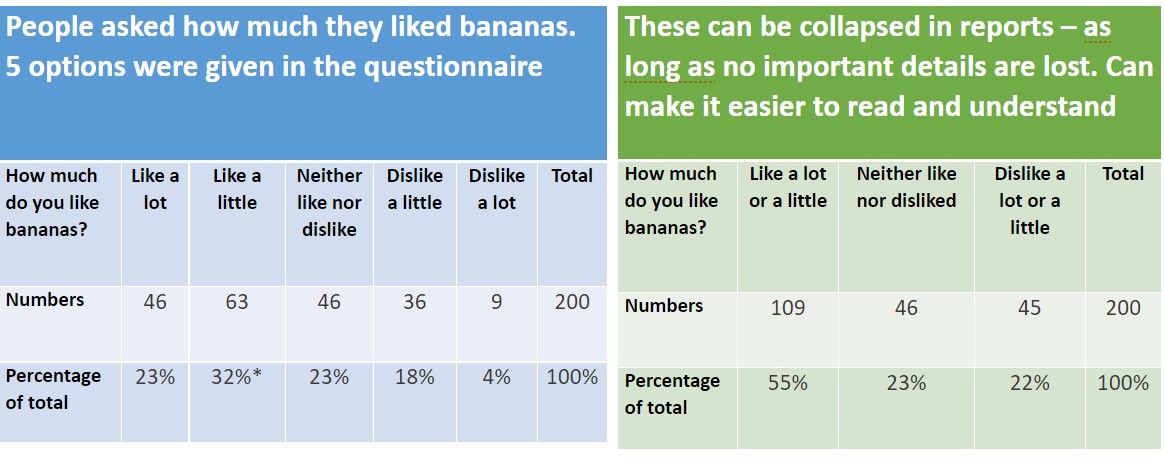 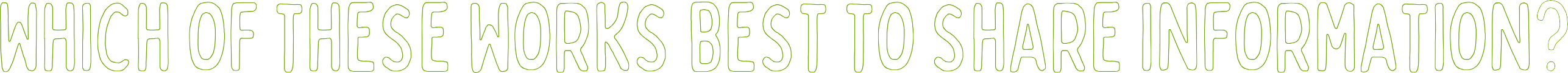 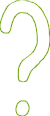 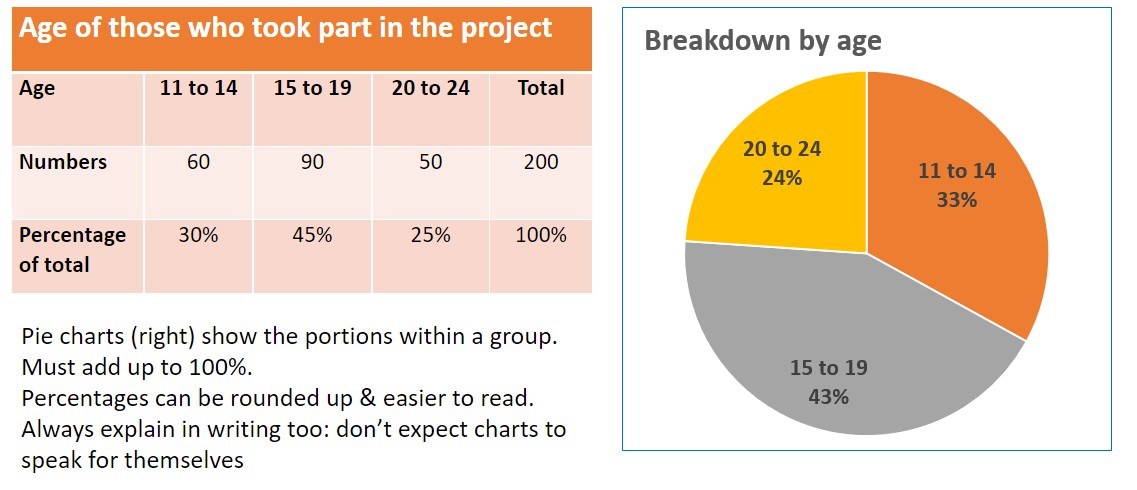 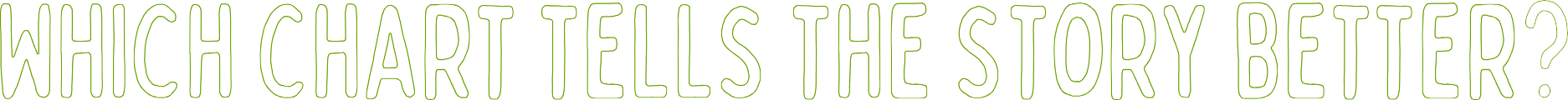 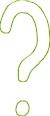 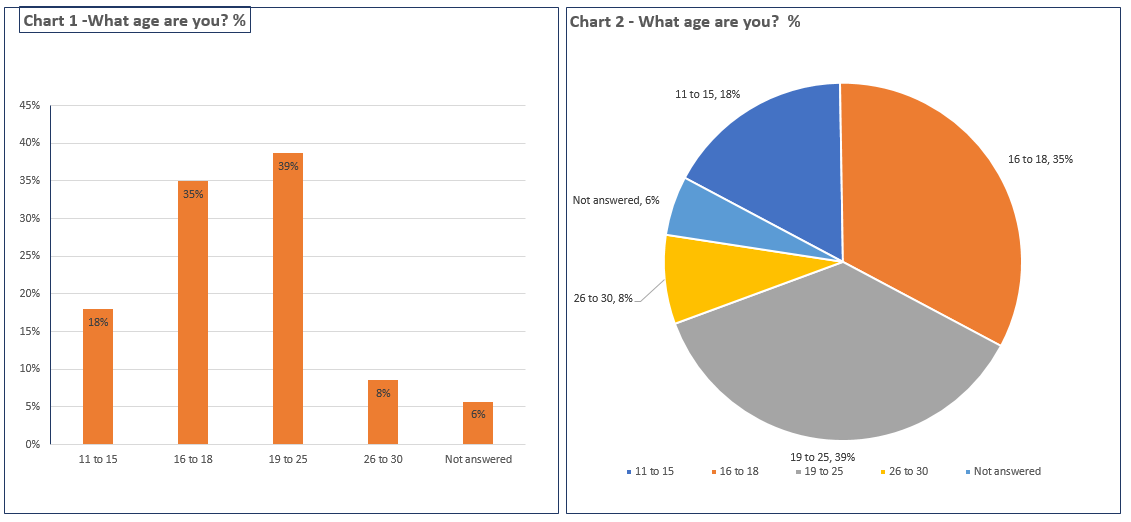 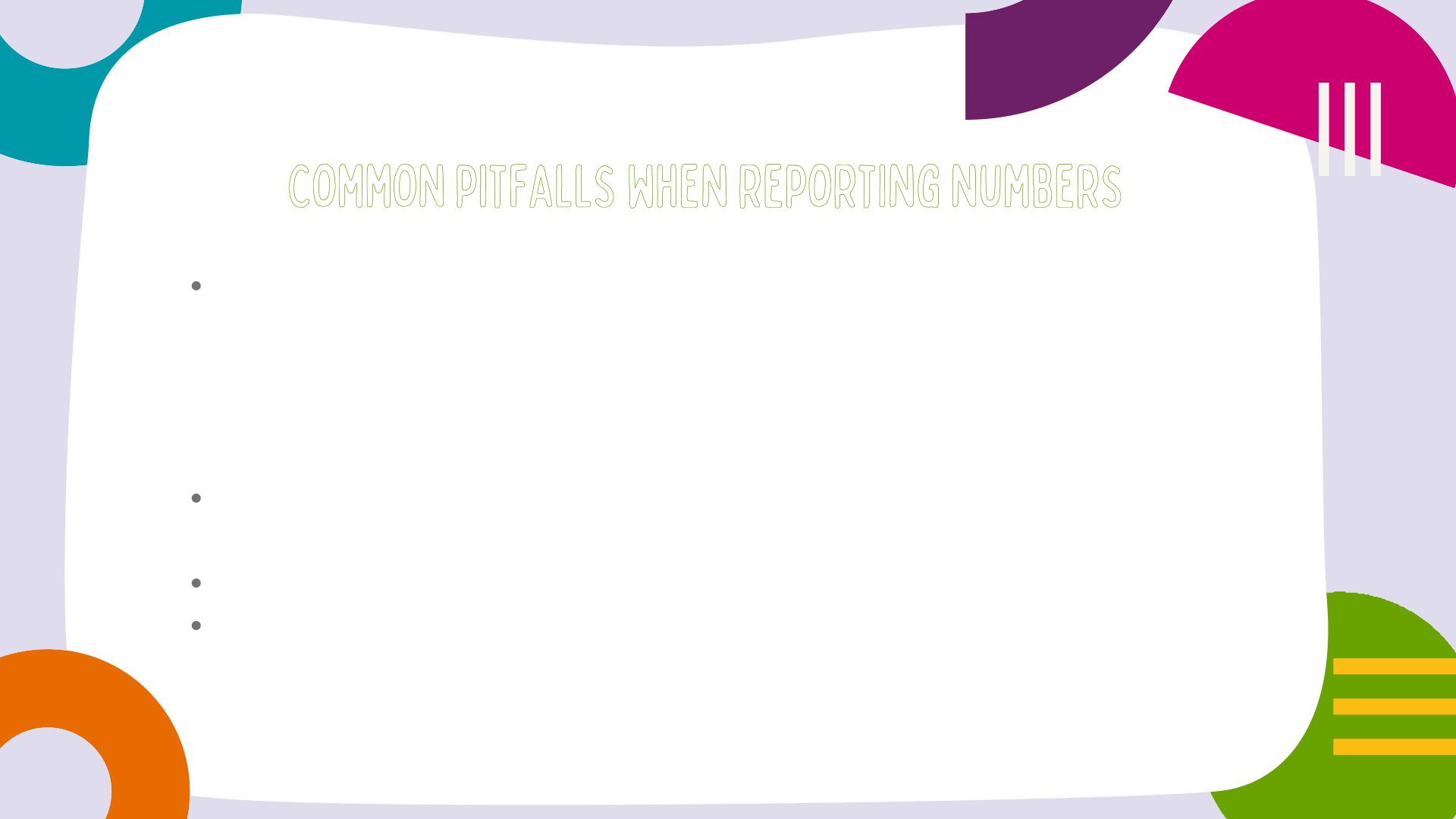 Making generalisations or using percentages if you only have a small  sample which doesn’t represent the wider population. E.g. you can  report what the young people who used this service said, but that  doesn’t mean all young people who use similar services would feel the  same.
Saying that your research proves that X, or causes Y, when it might be a  mere coincidence
Only reporting the data you agree with, or understand (that’s bias)  Presenting data in charts etc in a way that unintentionally risks bias –  see next chart on ice cream sales and drowning!
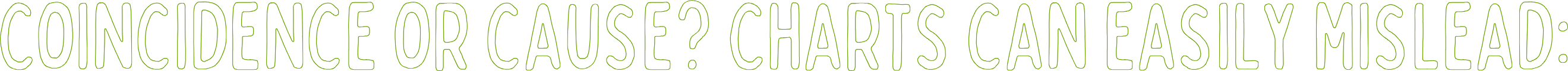 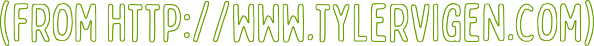 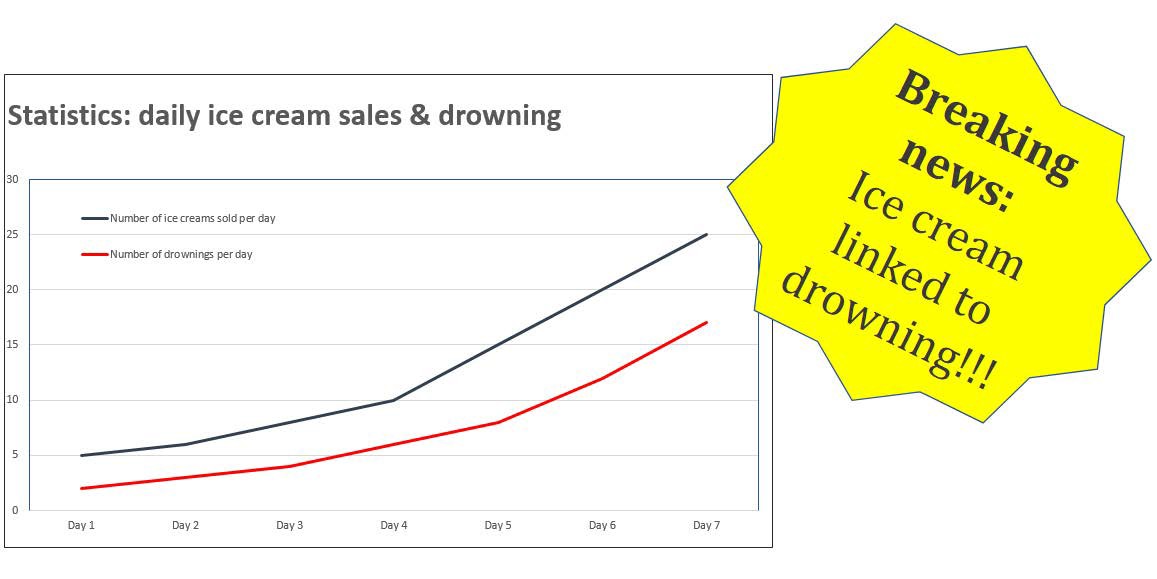 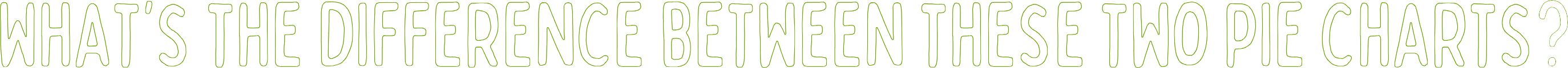 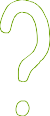 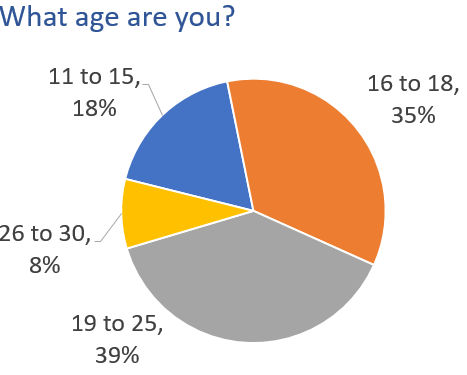 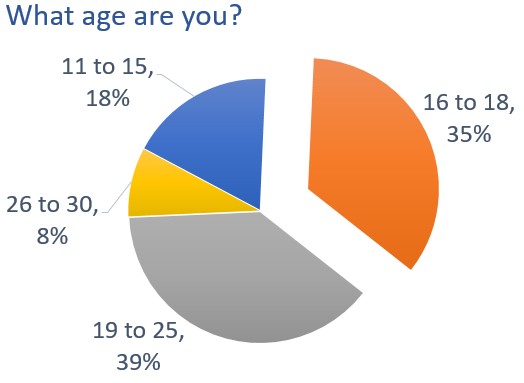 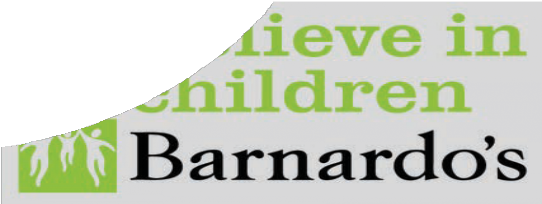 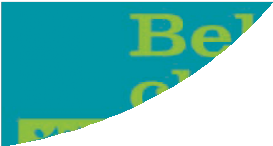 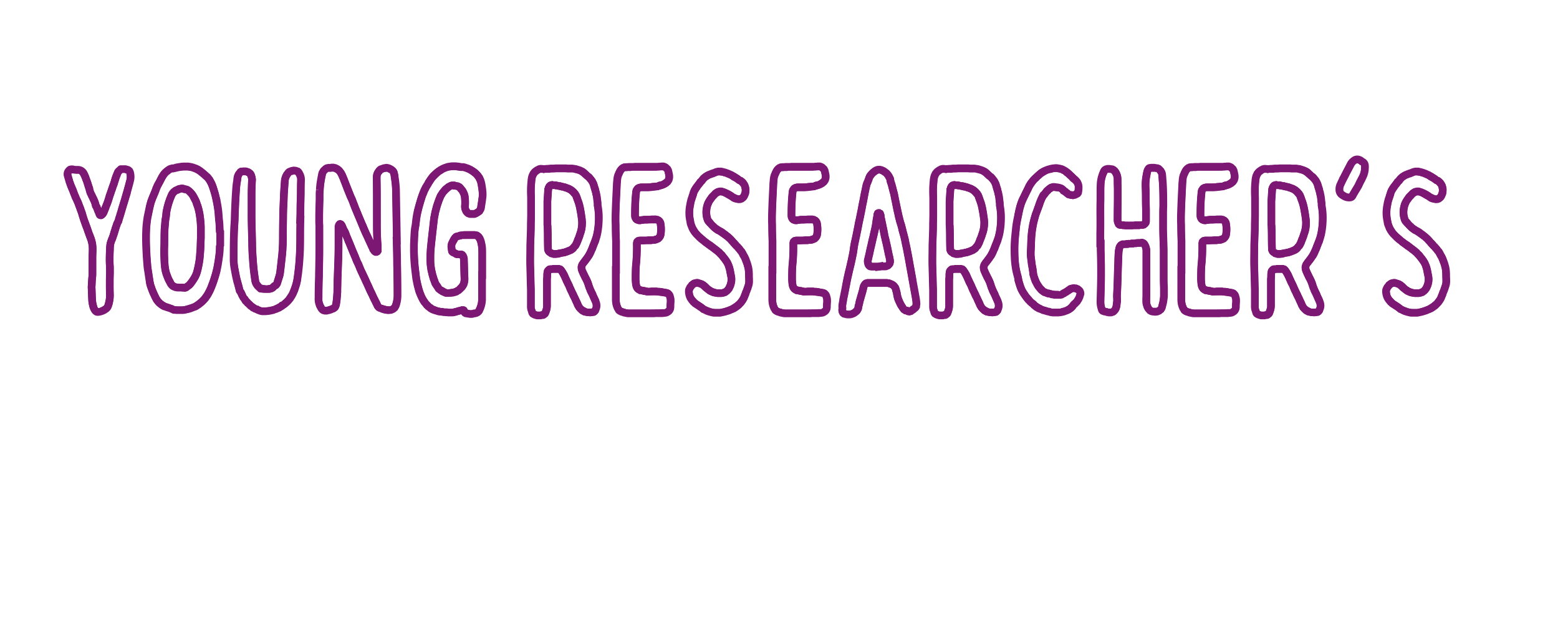 SESSION 8: Reporting what was found
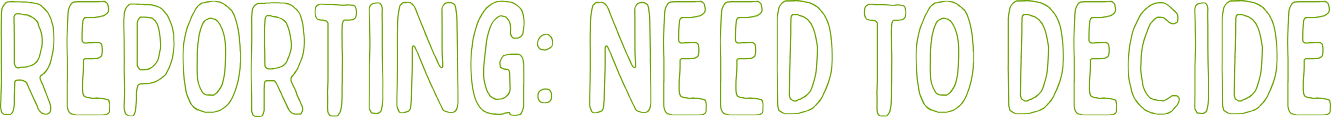 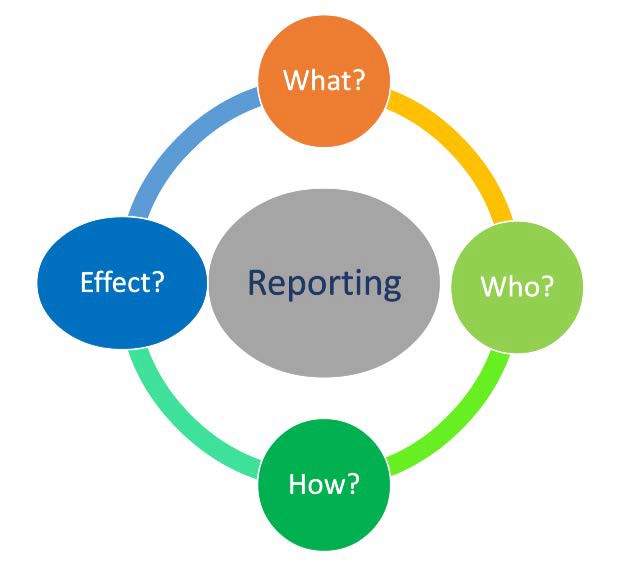 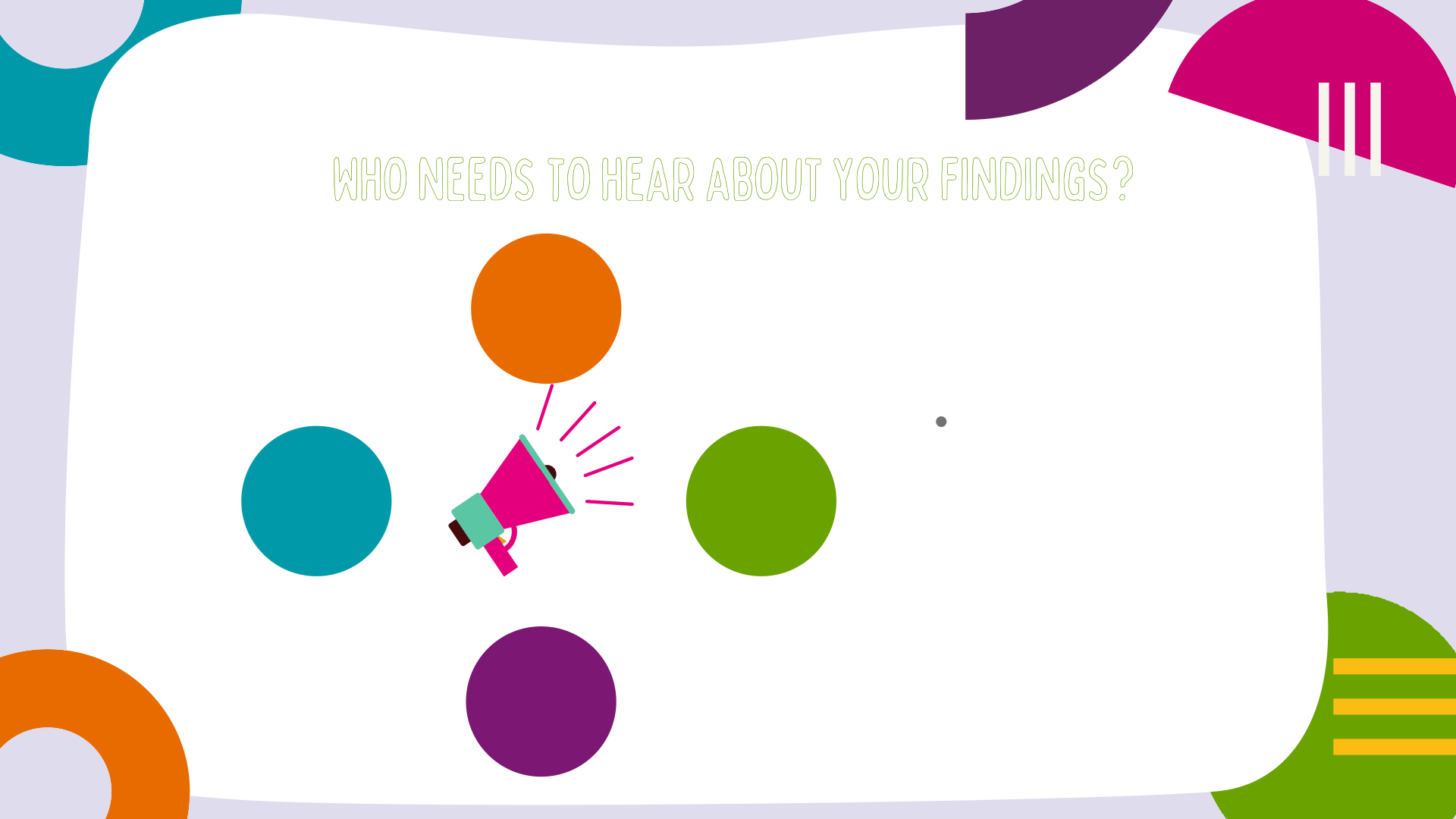 Professionals?
For	each:
What	would	you
like	them	to	do  with	the	new  information?
Politicians?
Others?
Young people?
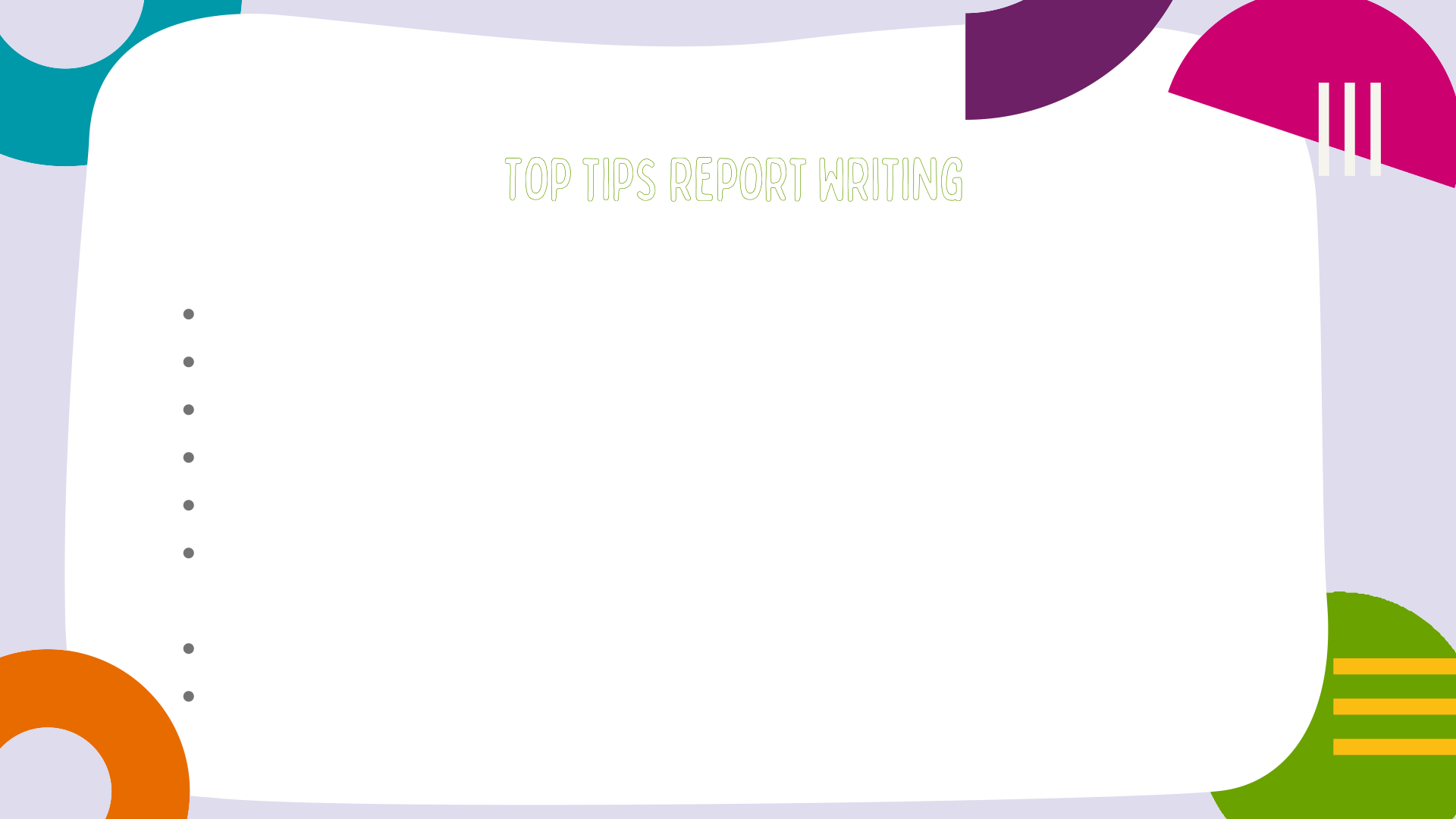 Typical	sections
A	stand-alone	summary
Introduction,		explain	aims	&	methods	briefly  Main	findings			–	often		in	separate		sections  Conclusion	–	the	‘so	what?		what	does	 this	tell	us?
Recommendations	–	from	those	researched/	the	writers
If	combining	qualitative	and	quantitative	data,	give	numbers  first,	then	explain	them
Quotes	are	good,	but	keep	them	short
Protect	anonymity	(avoid	names	or	clues	to	who	said	what)
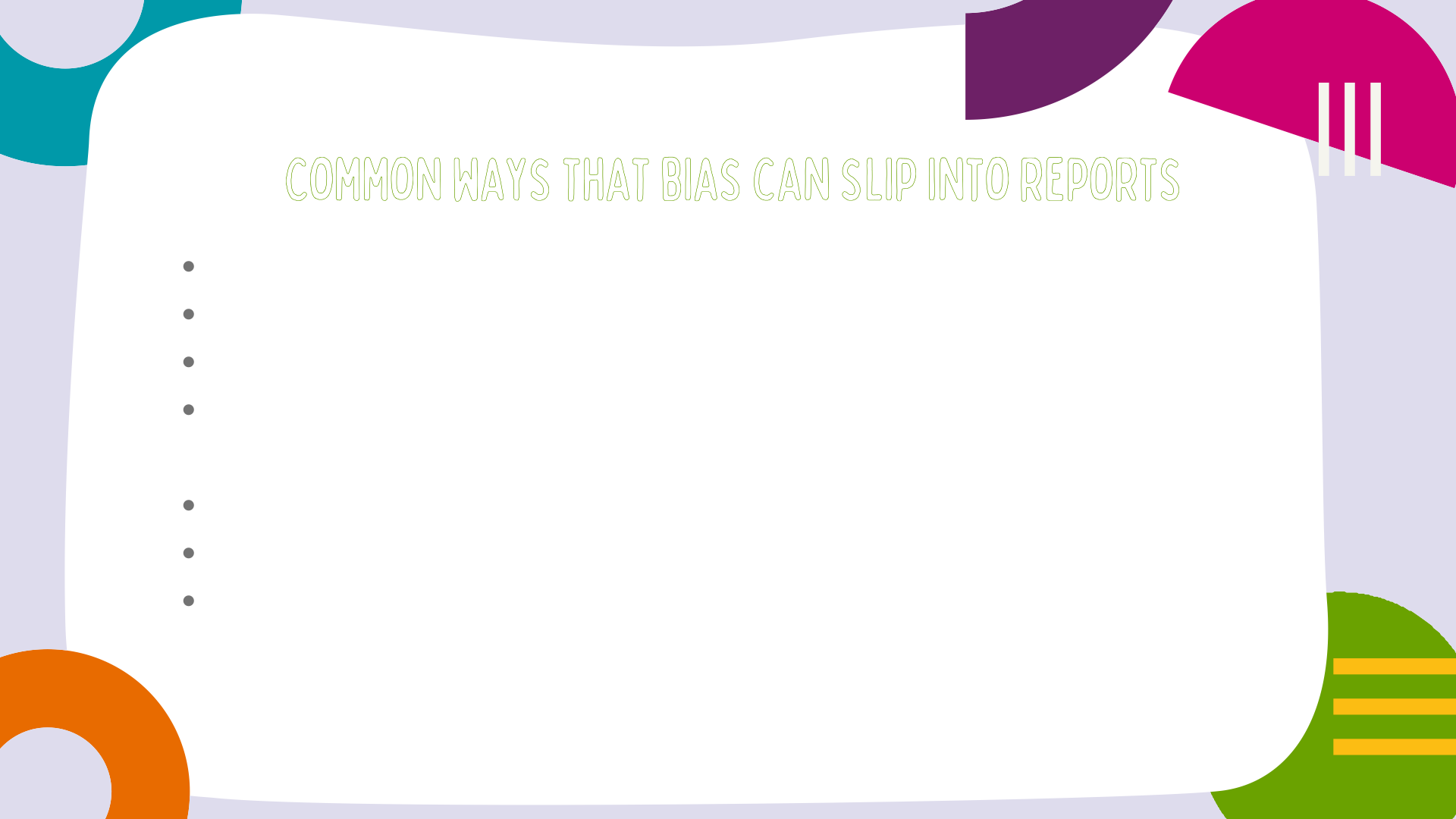 Only	reporting	or	over-emphasising	the	points	you	agree	with  Not	using	data,	or	views	you	disagree	with
Leaving	out	bits	you	don’t	understand
Presenting	a	service	you	know	in	a		better	or	worse	way,	for  whatever	reason,	e.g.	to		get	more	funding
Putting		a	lot	of	emphasis	on	what	a	small	sub-group	said  Mostly	using	quotes	from		the	most	vocal	people